Affect and pathos formulae in art and visual culture of  XX. and  XXI. century
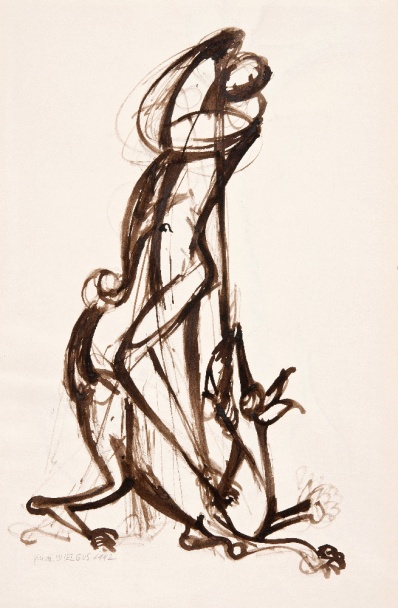 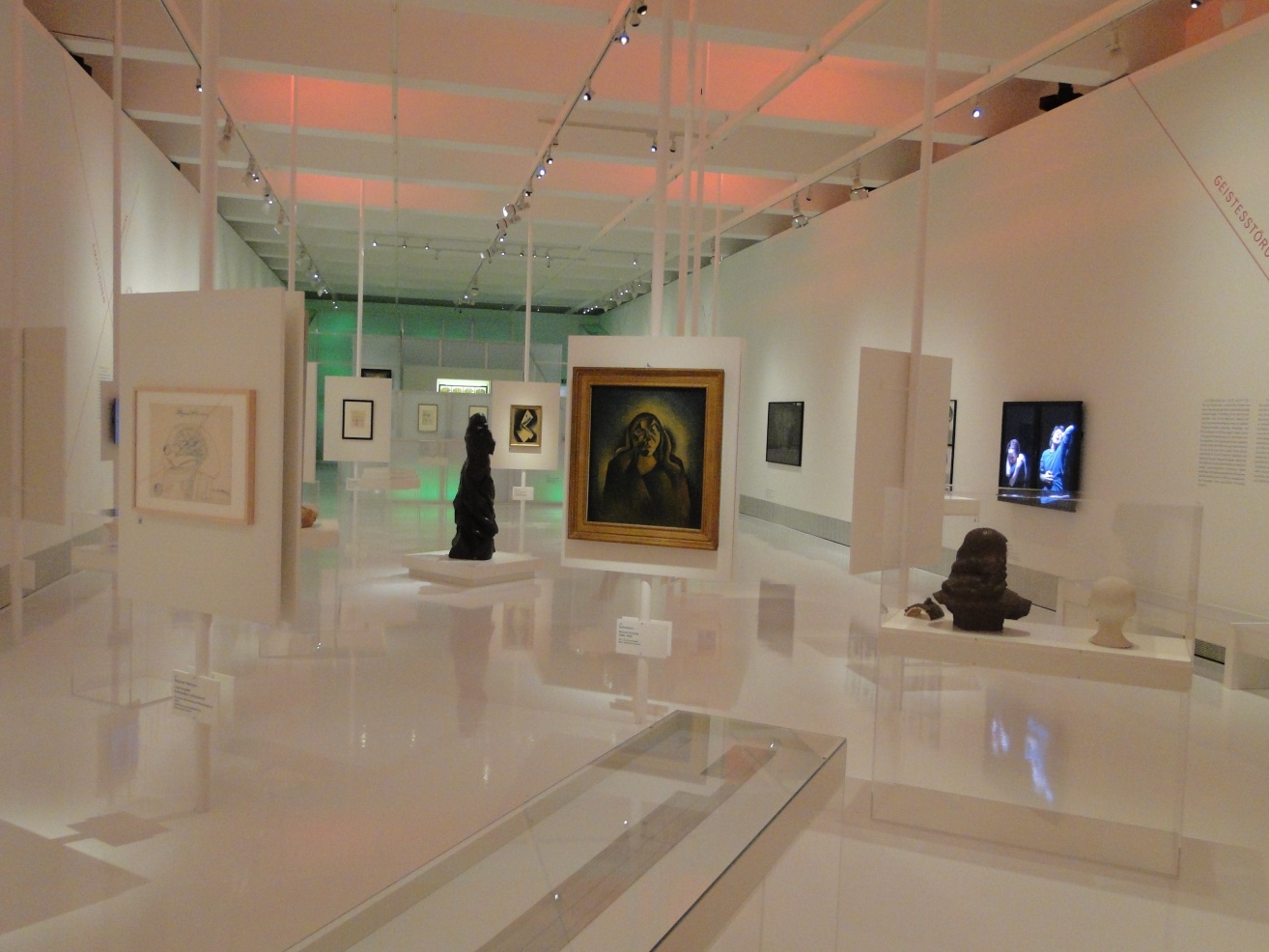 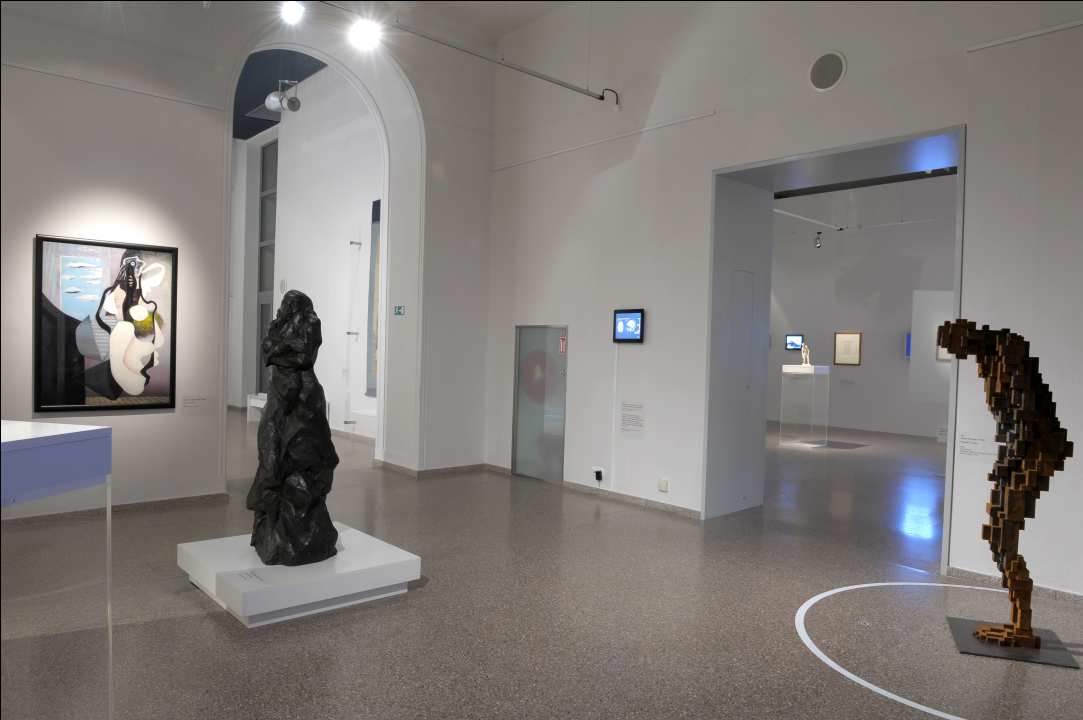 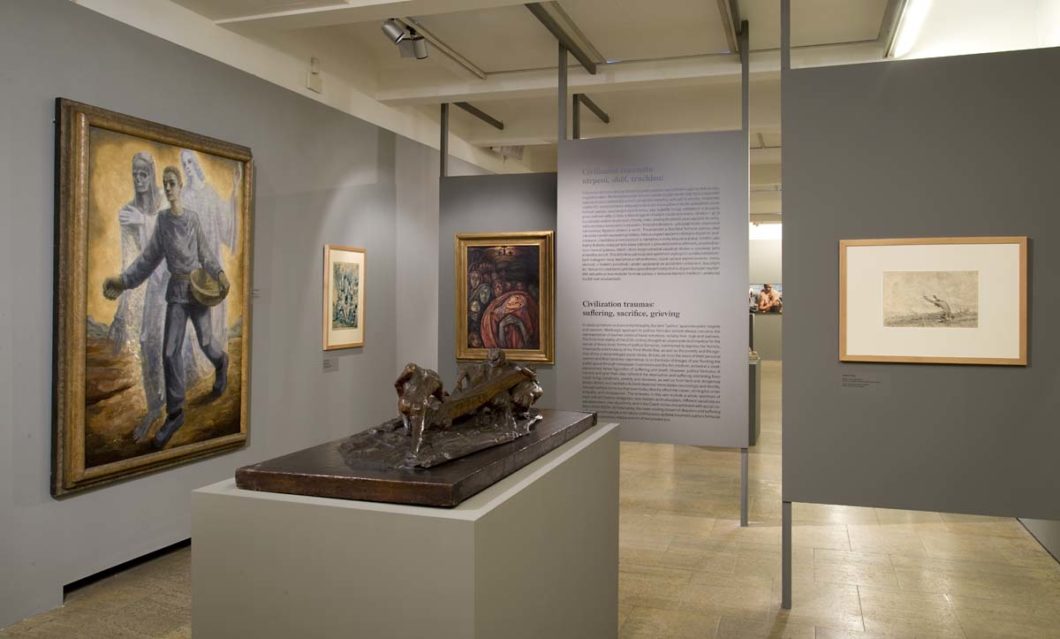 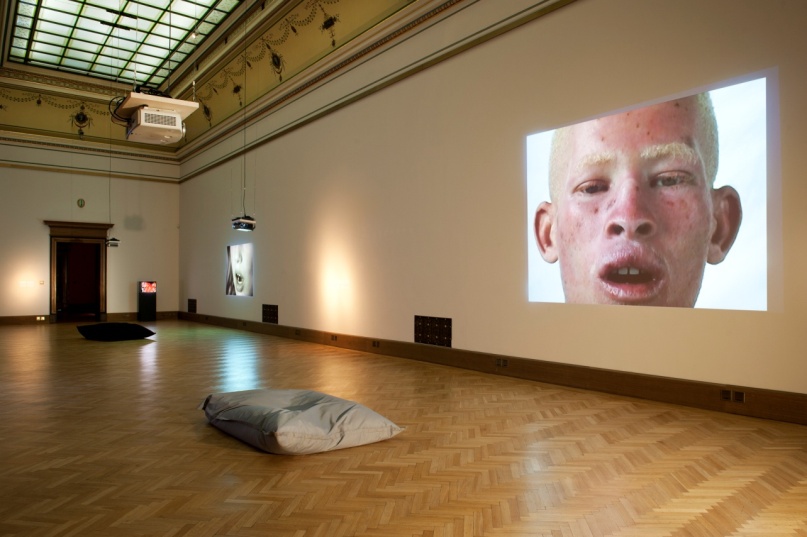 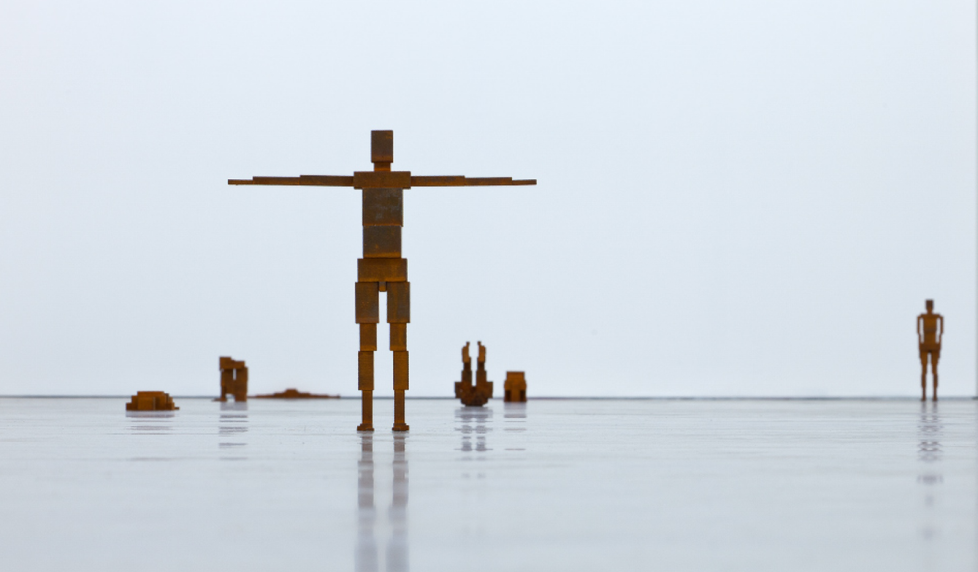 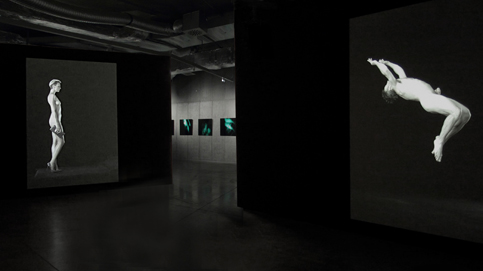 Charles Darwin on emotional expressions
The Expression of the Emotions In Man and Animals, 1872
 universal repertoire of emotional expressions

..“the young and the old of widely different races, both with men and animals, express the same state of mind by the same movements…“
Psychiatry as visual  symptomatology
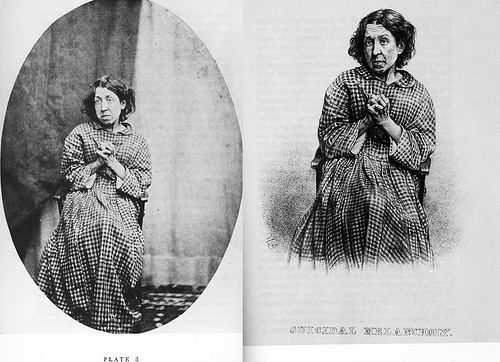 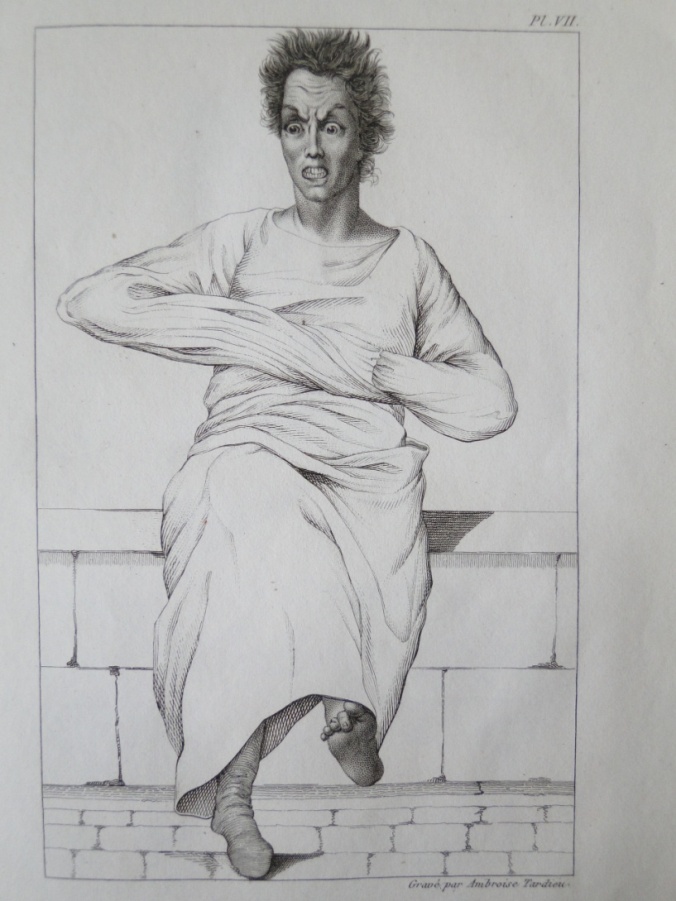 Hugh Welch Diamond, ca. 1850
Iconography of hysteria
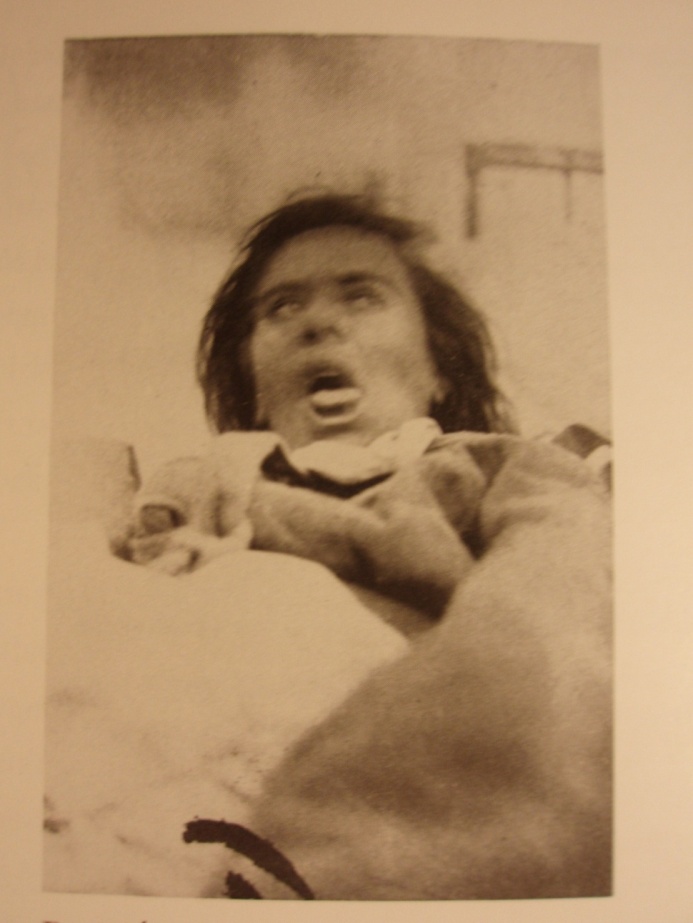 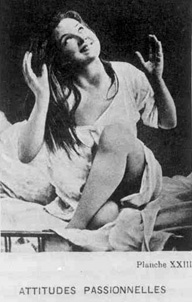 Iconographie photographique de la Salpêtrière (1877-)
Jean-Martin Charcot (1825—1893)   
Photographs: Desiré Magloire Bourneville  ) 
Paul Régnard
André Brouillet, Clinical lecture at Salpêtrière (1887)
(J.-M. Charcot, Blanche Wittman)
Symbolism and new expressionissm of body
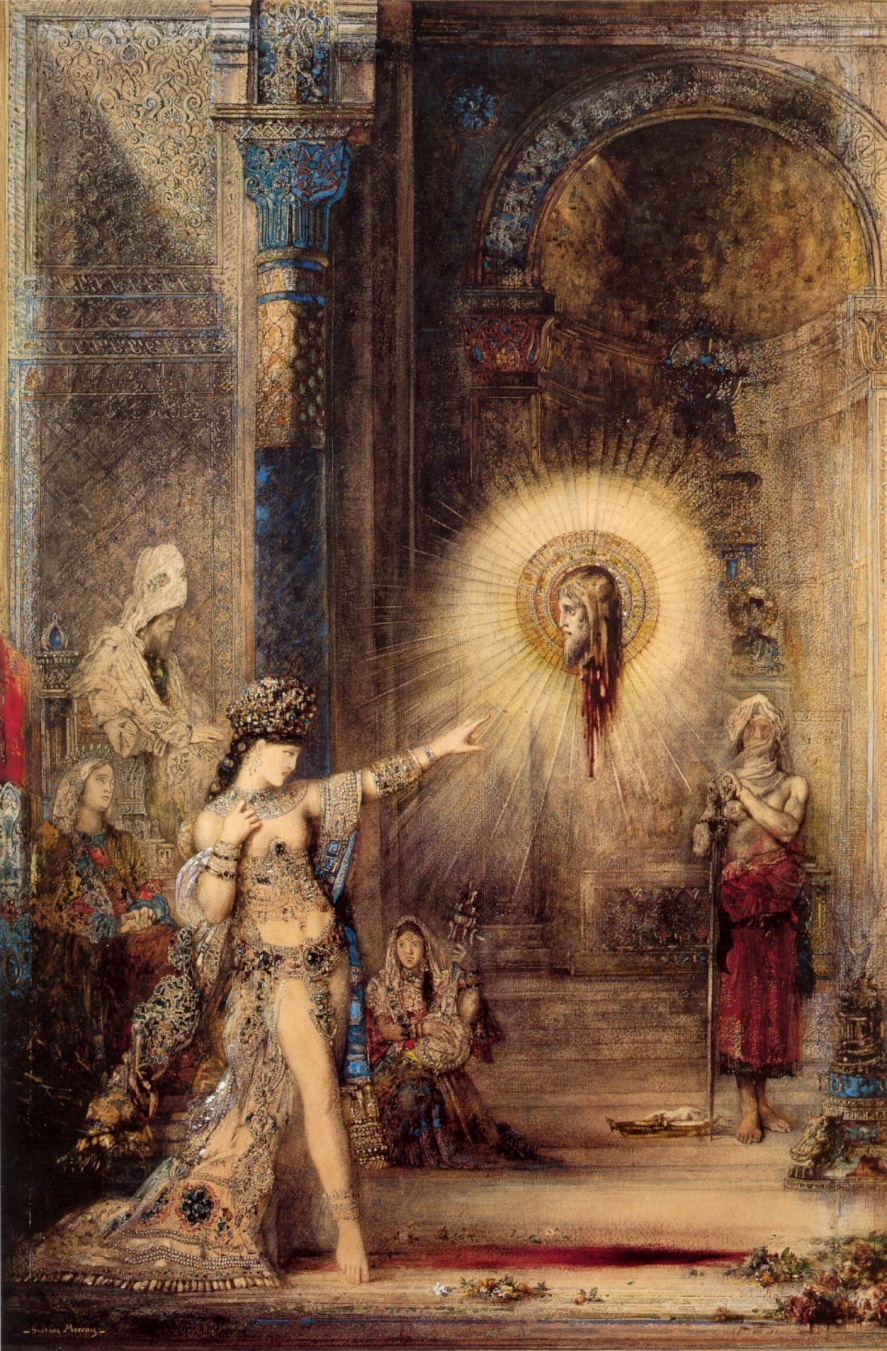 Salomé…the symbolic incarnation of undying Lust, the goddess of immortal Hysteria, accursed Beauty exalted above all other beauties by the catalepsy that hardens her flesh and steels her muscles…“
Joris-Karl Huysmans
Gustave Moreau, Apparition, 1876
Superlative der Gebärdensprache   Aby M. Warburg´s pathos formulae
Aby Warburg 1866-1929
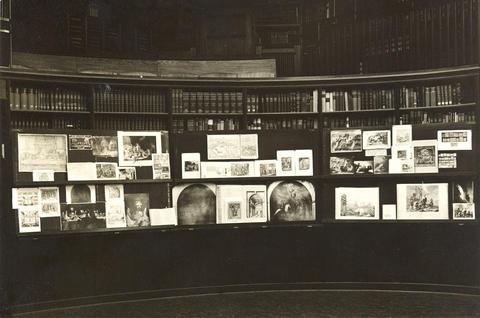 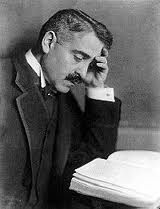 Warburg´s  archive
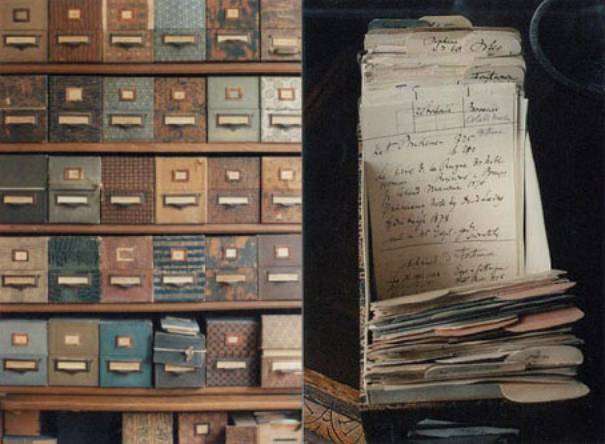 Warburg´s  Kriegskartotheke
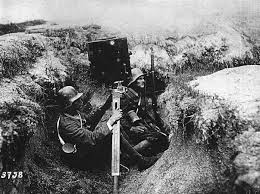 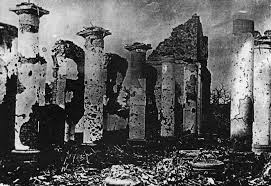 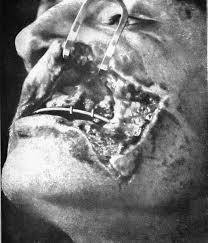 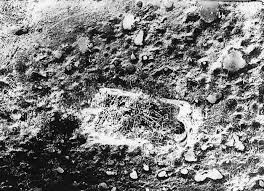 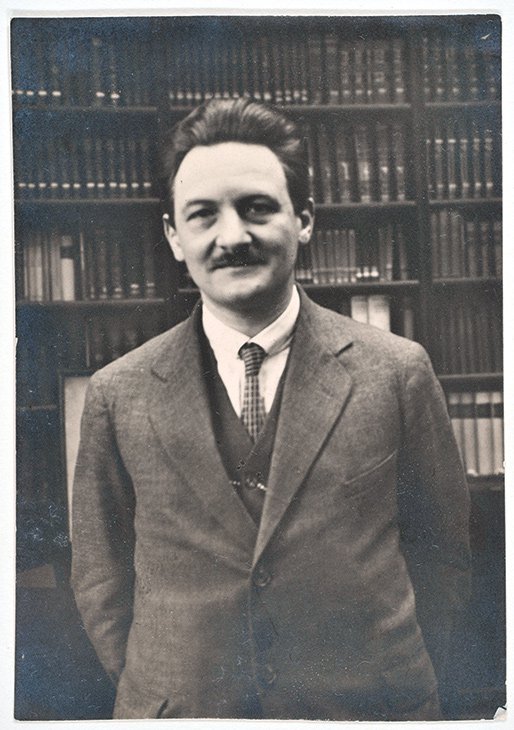 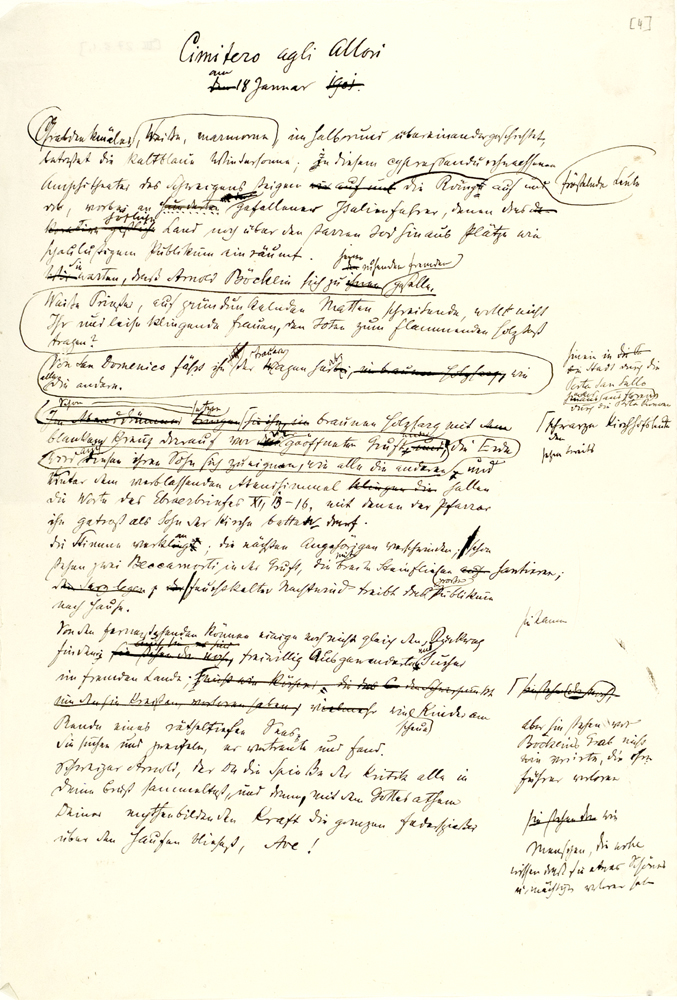 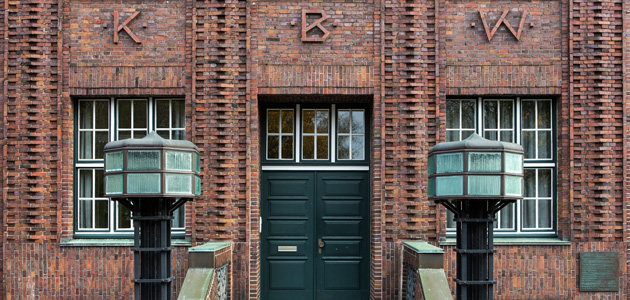 . Wang etal. , Neurons
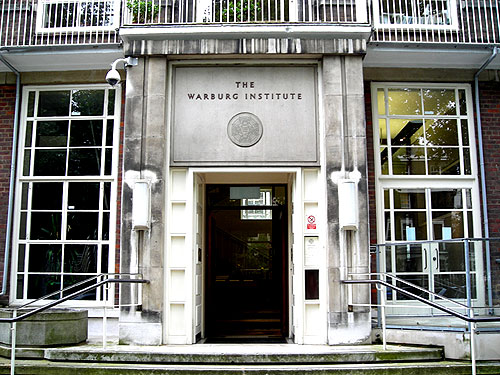 Warburg Haus in Hamburgu
After 1933:
Warburg Institute, London
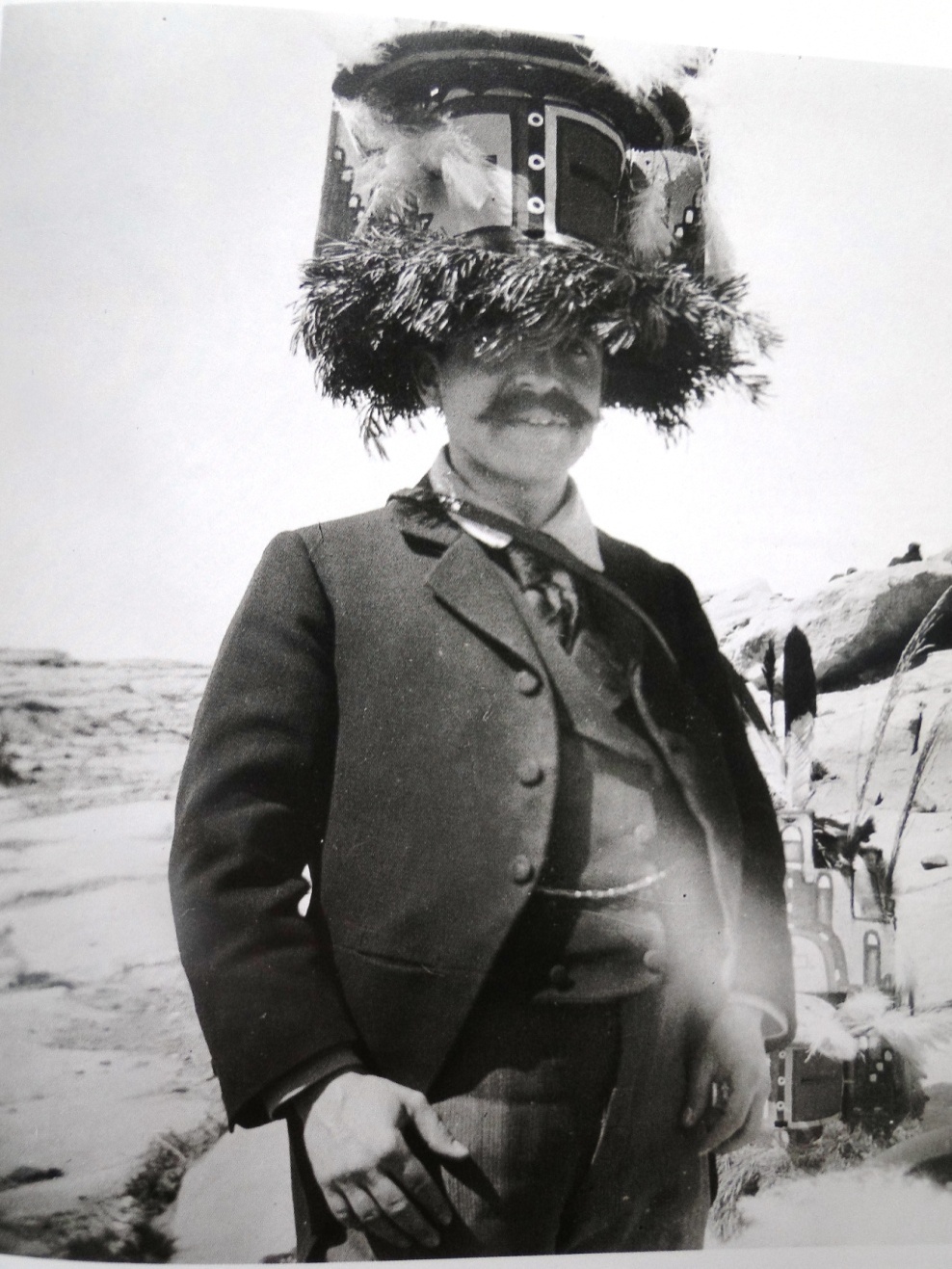 Kreuzlingen lecture
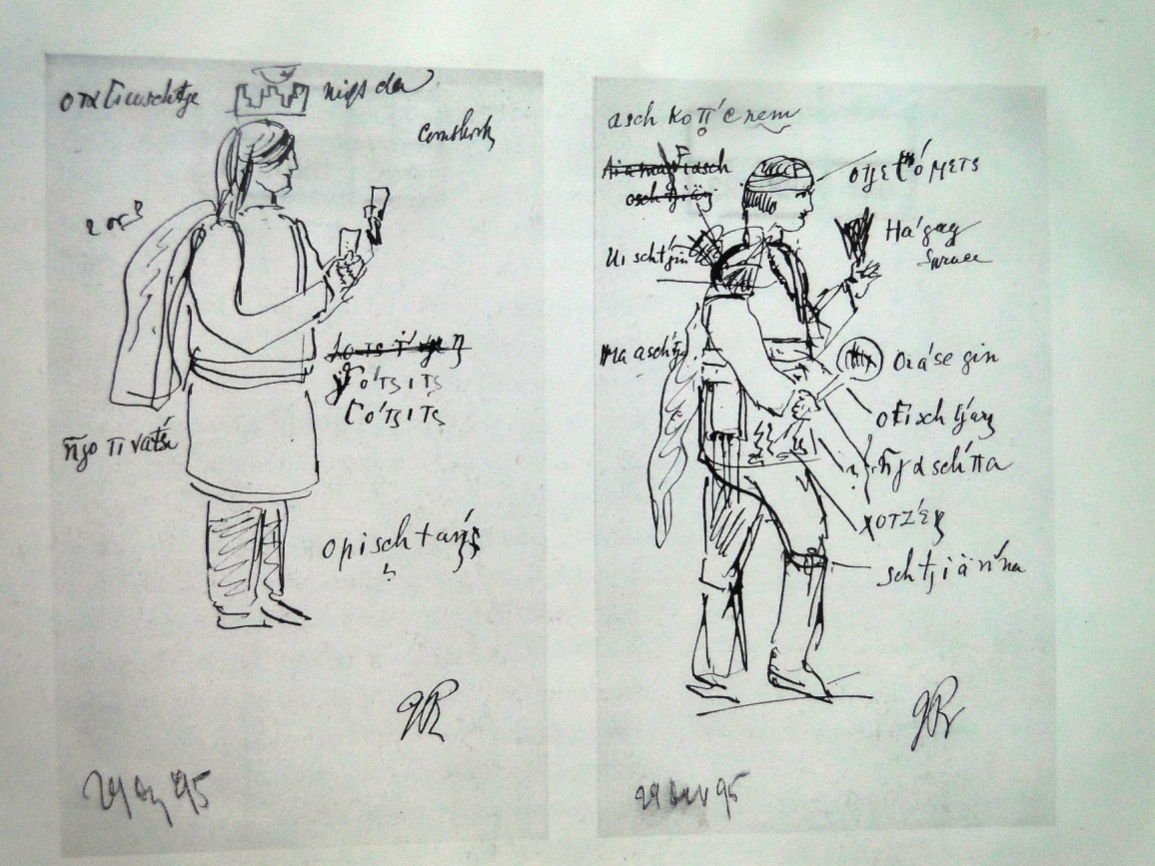 Bilder aus dem Gebiet der Pueblo-Indianer in Nord-Amerika
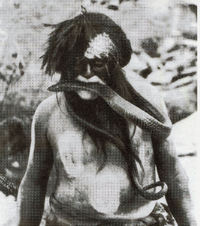 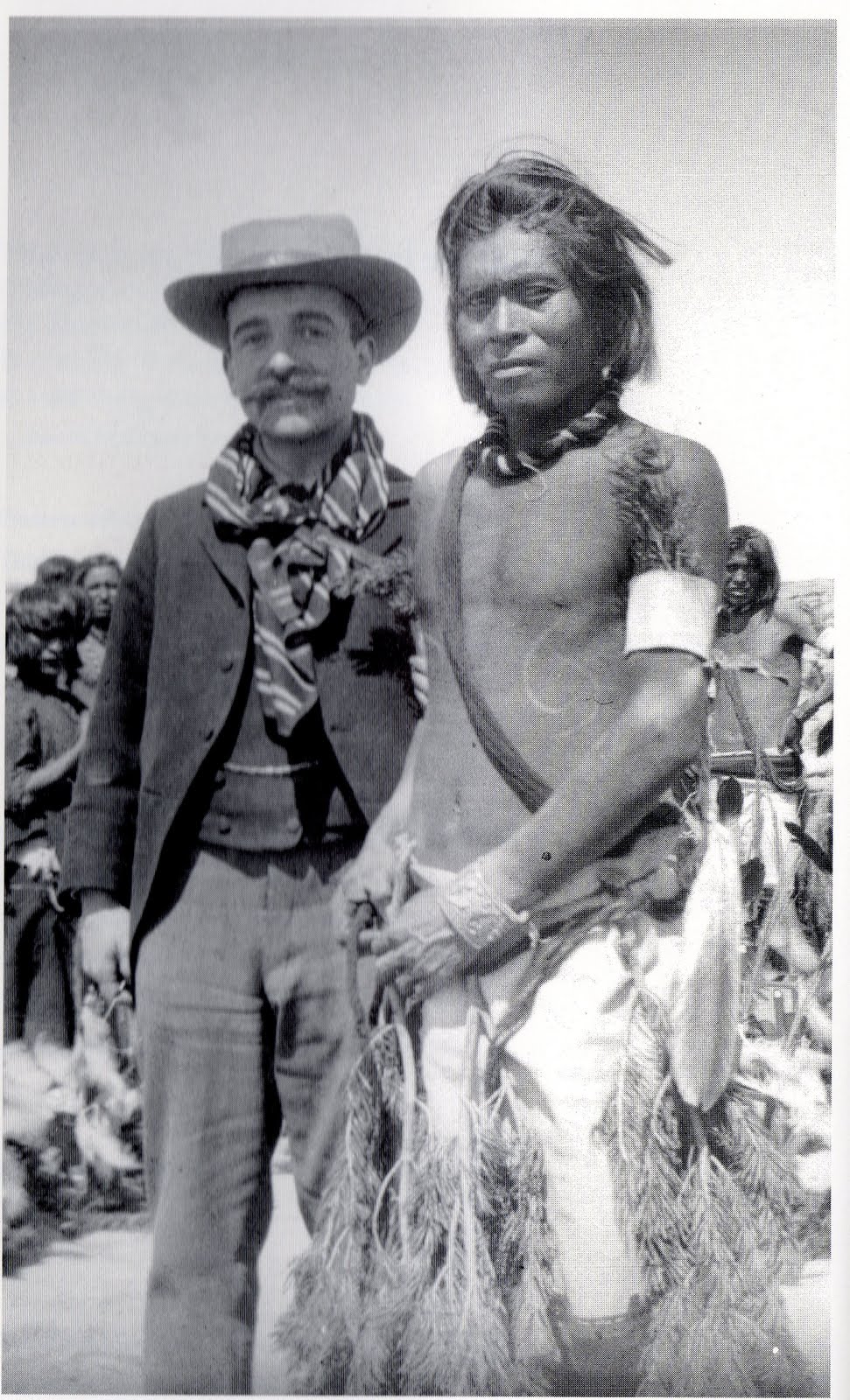 Denkraum and Distanzierung
Liberation from irationality and fear  

 The acqusition of the feeling of distance betwen subject and object /is/ the task of so-called cultivation and the criterion of progress of the human race. 

/Grundlegende Bruchstücke zu einer pragmatischen Ausdruckskunde (monistischen Kunstpsychologie)
      1890-1903/
The conscious creation of distance between oneself and the external world can probably be designated as the founding act of human civilization.  

/Mnémosyné, Introduction/


Civilization is thus founded on the creation of a psychic space /Denkraum/

Sublimation of primitive, phobic reactions
Theory of social memory
Nachleben ( afterlife)
 Continuity and metamorphosis of images and motifs

Mimetic and gestural language is an inherent medium of historical memory  a  

Social mediation of human expressive communication and the transformation of its ´language´
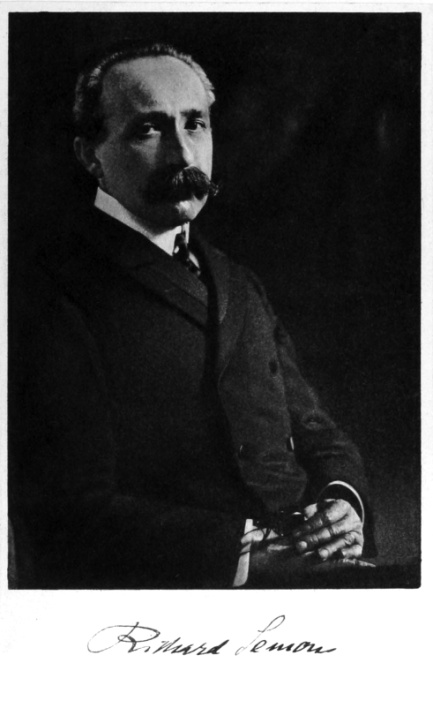 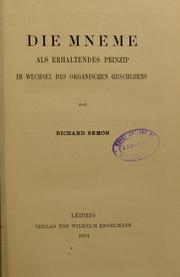 „..diese Engramme leidenschaftlicher Erfahrung, als gedächtnisbewahrtes Erbgut überleben und vorbildlich….“

Engrams of emotional experience, surviving as heritage in memory
Warburg´s library and Mnémosyné
Warburg´s central topic:  social mediation of human expressive communication and its transformations  

Description of the goals of my library can be formulated as follows:  the collection of documents related to the psychology of human expression.  The question is:  
How did human and pictorial expression originate; what are the feelings or points of view, conscious or unconscious, under which they are stored in the archives of memory? Are there laws to govern their formation or re-emergence?
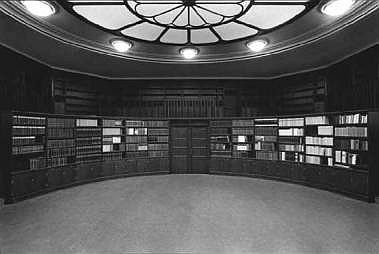 From Kreuzlingen notes:

The question is: how are verbal or visual expressions generated, according to which aspect or sensation, consciously or unconsciously, are they stored in 
the archive of memory and do laws exist according to which they are inscribed and re-activated?
BilderAtlas Mnemosyne 1924-29
Bildtafeln zur „historischen Psychologie des Ausdrucks“

 

http://warburg.library.cornell.edu/
Mnemosyne
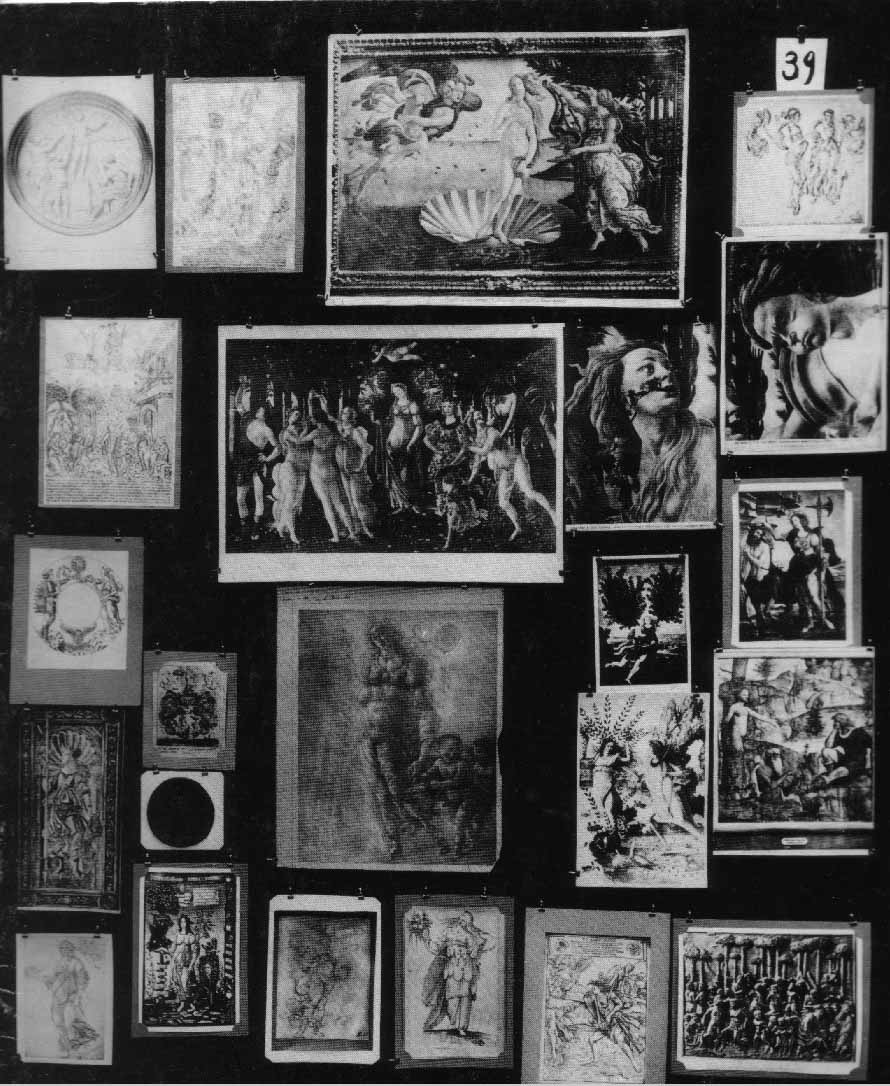 “Mnemosyne: the awakening of the pagan gods in the age of the European Renaissance as the transformation of energy into expressive values 

“The creation of the “space for reflection” as a function of culture. An essay in the Psychology of Human Orientation based on the universal history of images.”
Movements of soul
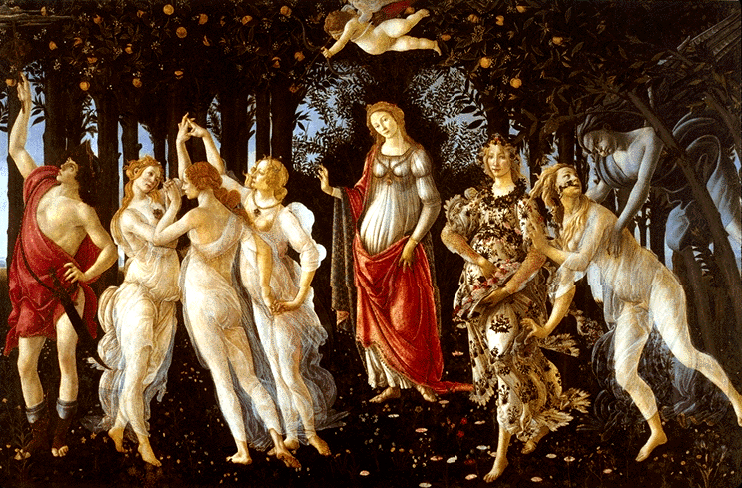 Moving accessories  
(äusserlich bewegtes Beiwerk) 
As an expression of affective (passionate)
movements of soul   
(leidenschaftlicher Seelenbewegung)


 Dissertation on o Botticeli
1893
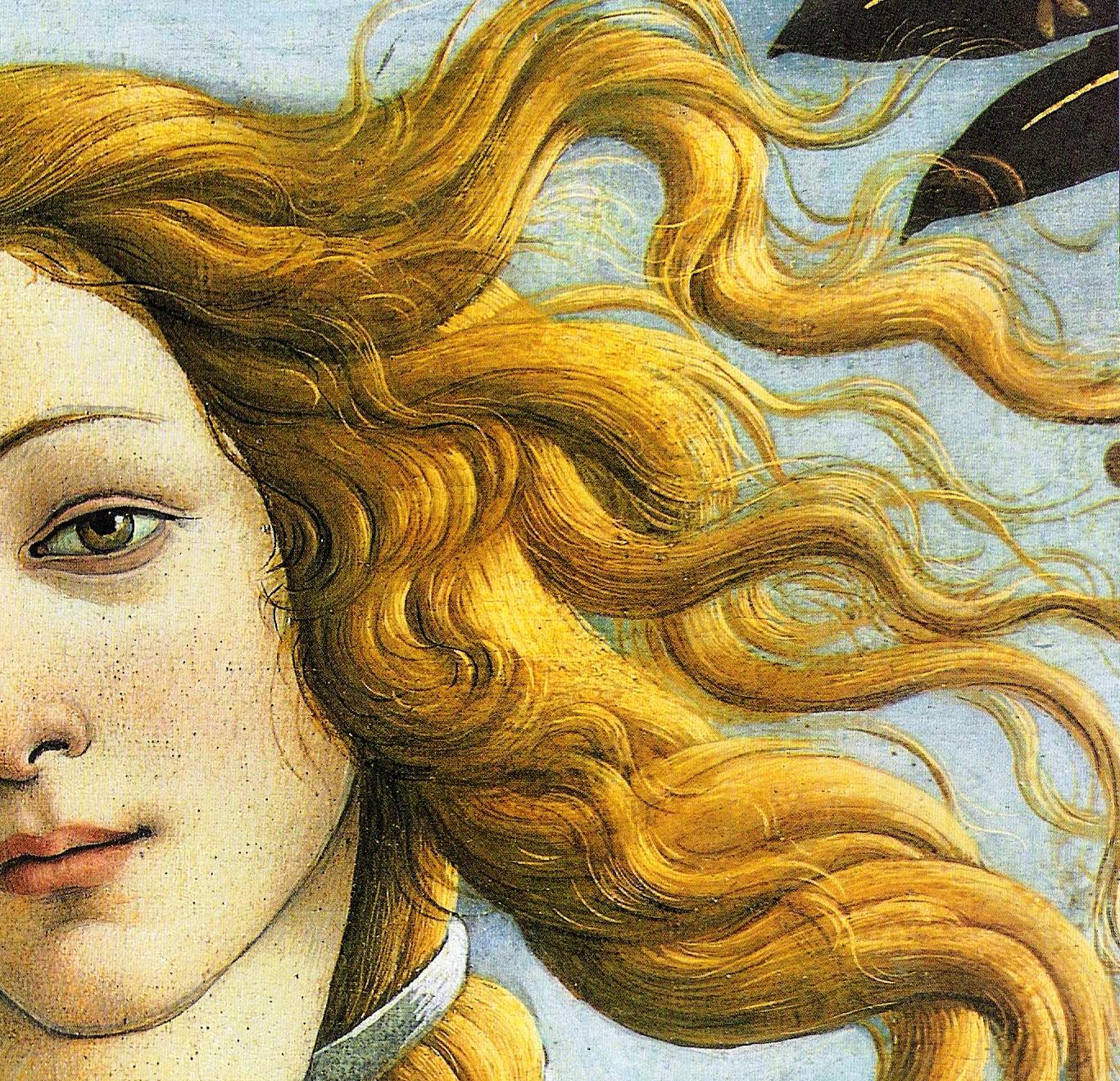 Pathosformel
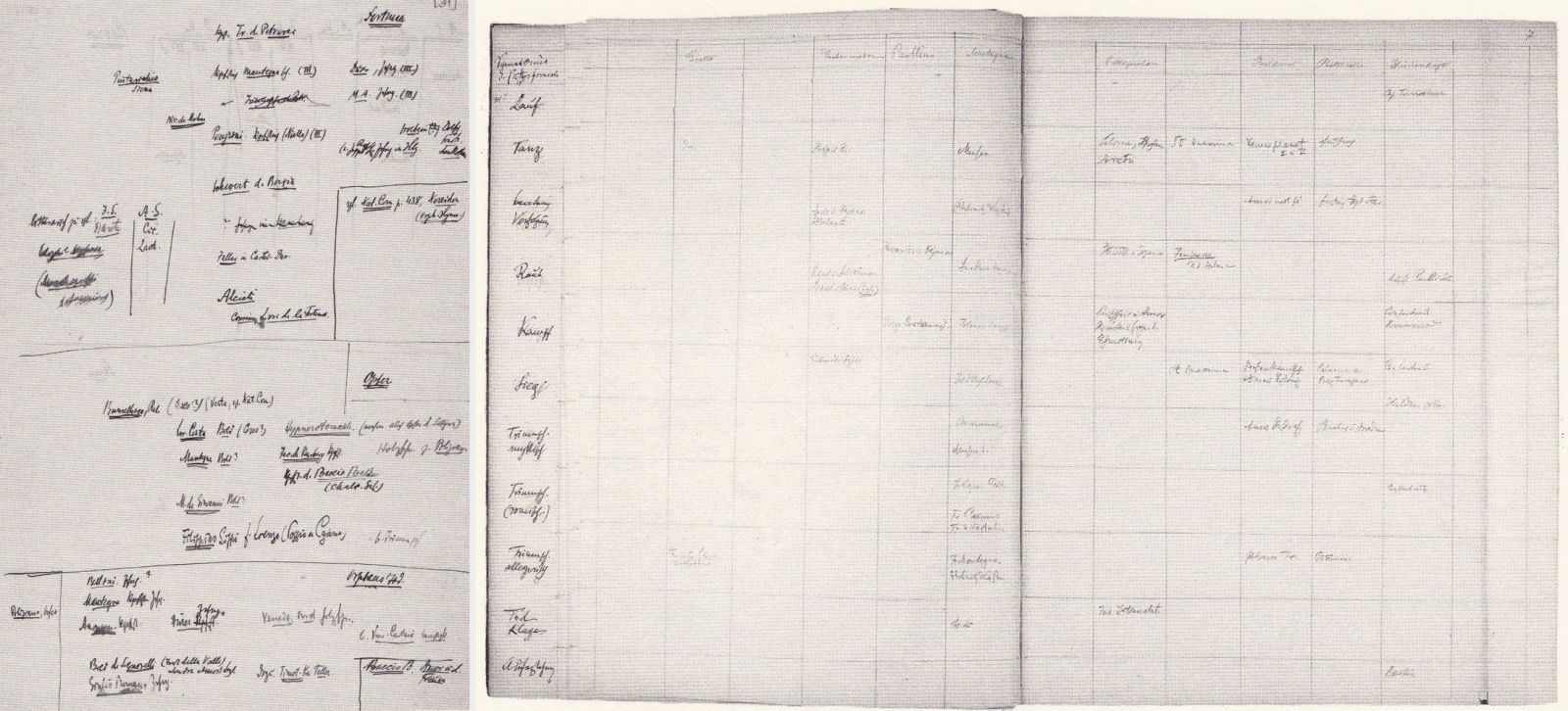 Schema Pathosformeln, WIA, III.71, f. 7, 
asi 1905
[Speaker Notes: corsa”, “danza”, “corteggiamento, inseguimento”, “ratto”, “conquista”, “trionfo mitico”, “trionfo romano”, “trionfo allegorico”, “morte, lamento e resurrezione”]
“..die echt antiken Formlen geisteigerten körperlichen oder seelsichen Ausdrucks in den Renaissancestil bewegter Lebensschilderung einzugliedern”genuinely ancient formulae of an intensified physical or psychic expression in the Renaissance style, which strives to portray life in motionevidence of mental states transformed into images”…in which “later generations …sought out the permanent traces of the most profound emotions in human existence.  Dürer und die italienische Antike, 1905
Dürer, Smrt Orfeova, 1494
….and  Warburg´s subsequent redefinitions
„..diese Engramme leidenschaftlicher Erfahrung, als gedächtnisbewahrtes Erbgut überleben und vorbildlich….“
….Echt antike Superlative der Gebärdensprache (1912) 

Urworte der leidenschaftliche Gebärdensprache (1927)

dynamisierende Zusatzformen”
        (dynamic forms)
hochstgespannter energetischer Ausdruckswerte (energetic expressive values in the highest tension
Origins….
It is in the zone of orgiastic mass-seizures that we must look for the mint which stamps upon the memory the expressive movements of the extreme transports of emotion, as far as they can be translated into gesture language, with such intensity that these engrams of the experience of suffering passion survive as a heritage stored in the memory….
Inversion (re- polarization) of affective formulae
While the energy of past experience remains enshrined in the engrams or symbols, this energy may be canalized into different themes of expression
The dynamograms of ancient art are handed down in a state of maximal tension but unpolarized with regard to the passive or active energy….It is only the contact with the new age that results in polarization.This polarization can lead to a radical reversal (inversion) of the meaning they held for classical tradition
simple inversion….
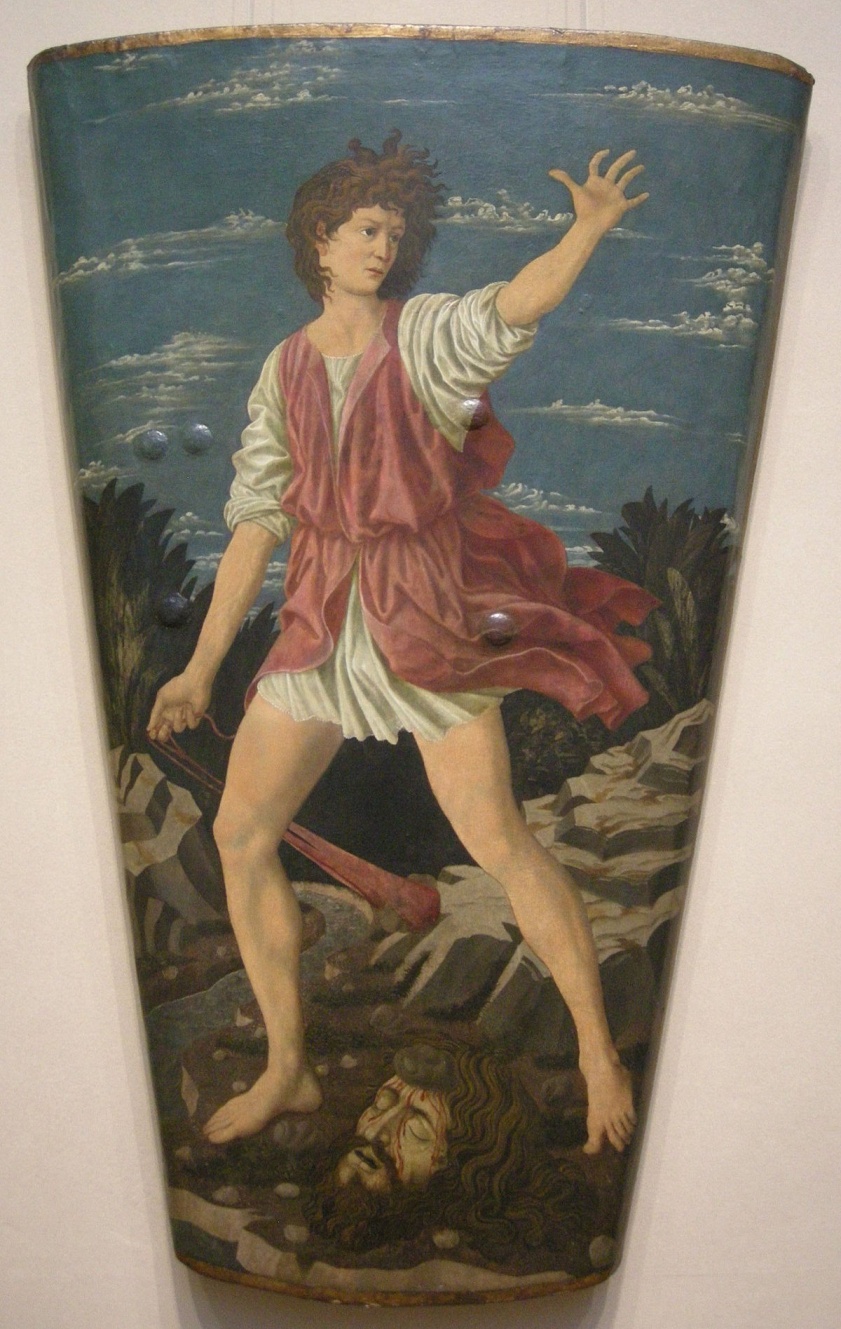 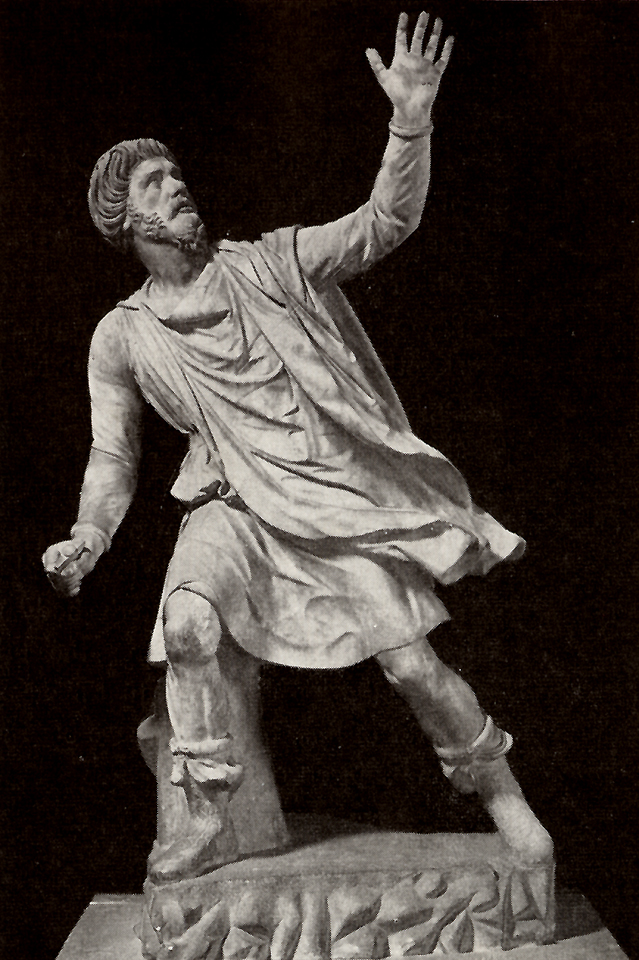 Andrea del Castagno, David, ca 1455                   Pedagog, římský sochař, 5.stol. př.n.l.
( often rather unclear) juxtapositions, oscilations, inversions
within single panel
(kupř. 70,  Rape, of Proserpin)
Between panels (kupř. 5 a 41)
       Vernichtungpathos
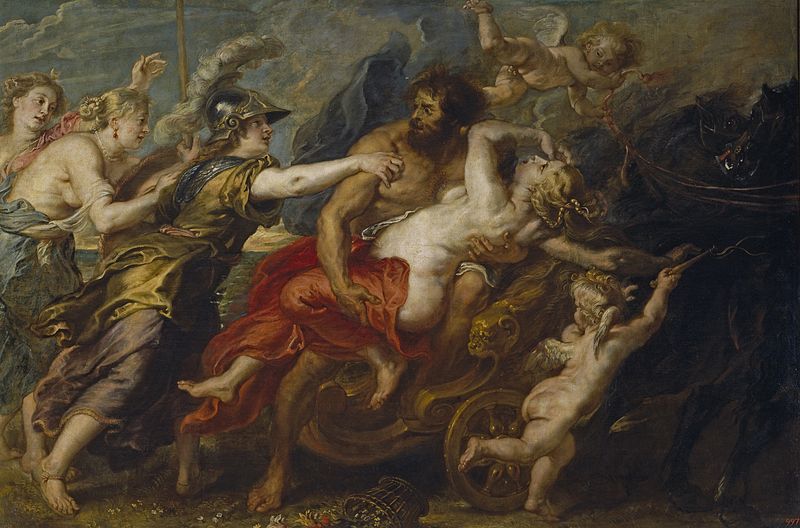 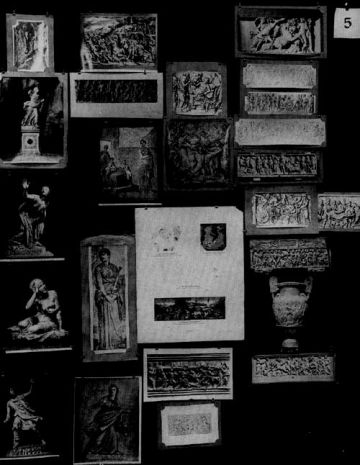 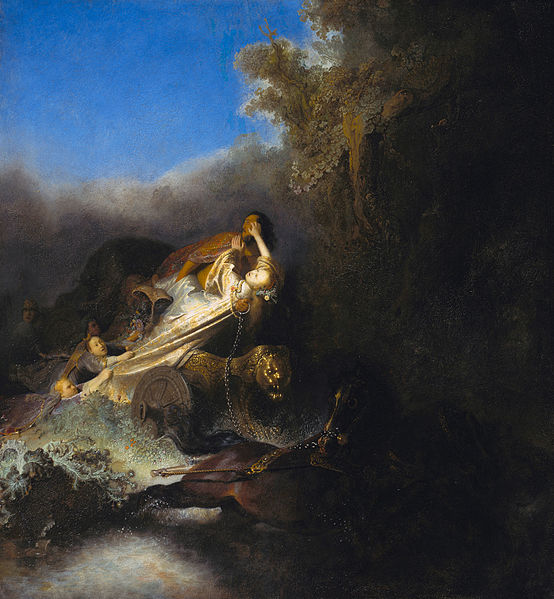 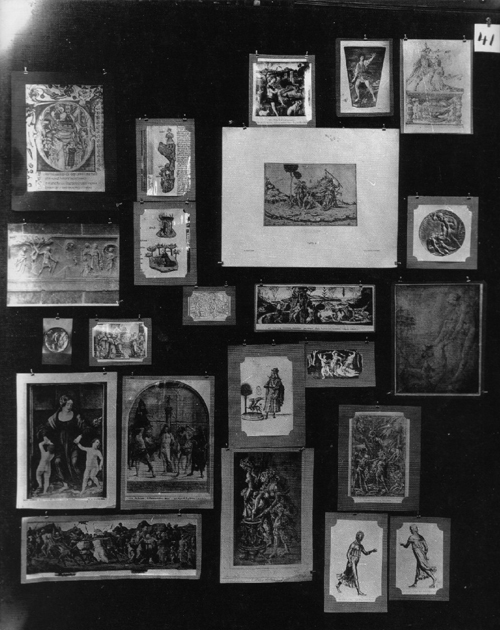 Summary: Dual nature of pathos formula
Affective condensator
emotional charge 
index of the mind  (Ausdruckswerte seelischer  Dynamik)

      Formulaic expression

iconographic formula, in which it is impossible to distinguish between form and content ,


  Stylistic device
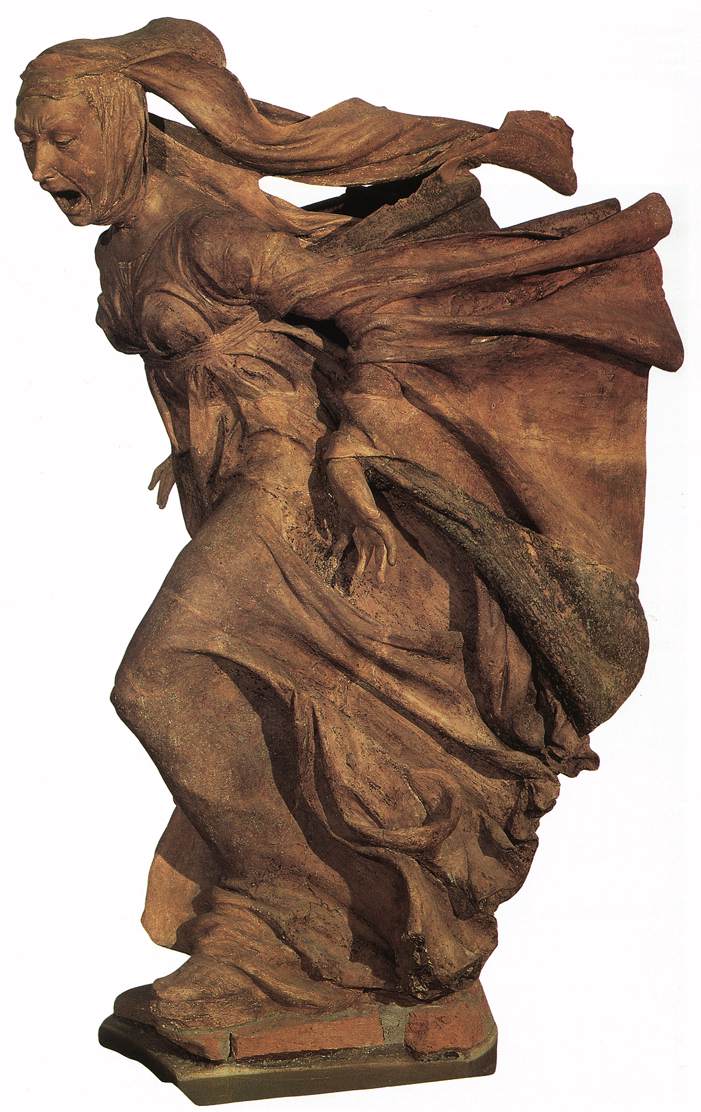 Reconsidering Warburg´ s legacyPathos formula as a gestalt: Binding of affective affordances
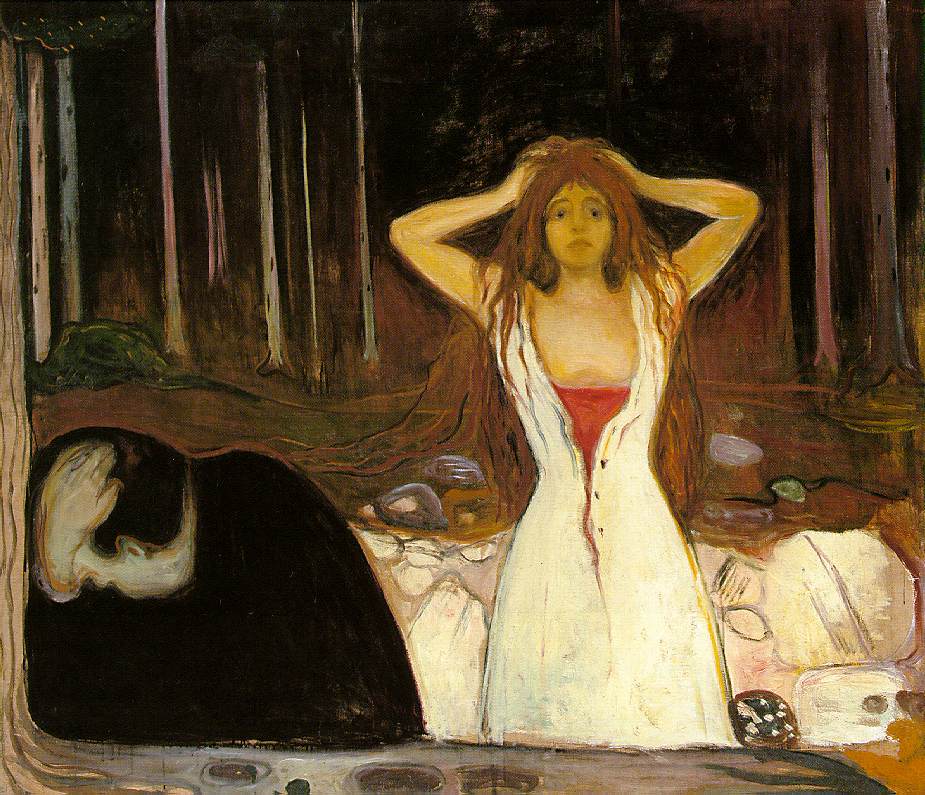 Facial expression
Gaze direction
Body posture
Gestures
Affordances are relations between dispositions of the perceiver and some feature of the picture
Affective affordance
     Has the capacity to activate the affective response of the viewer
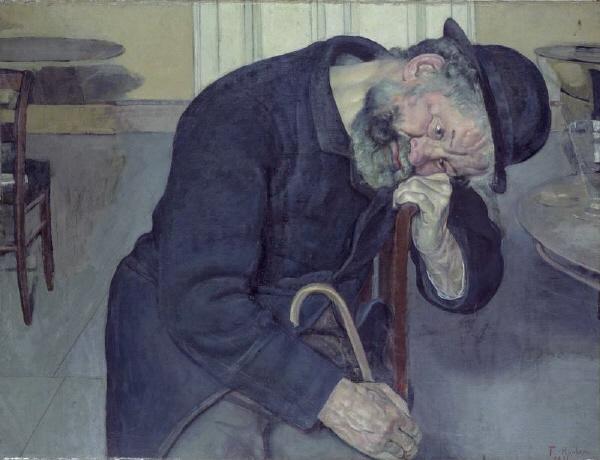 Affect formula = holistic percept (Gestalt) a complex of affcetive affordances
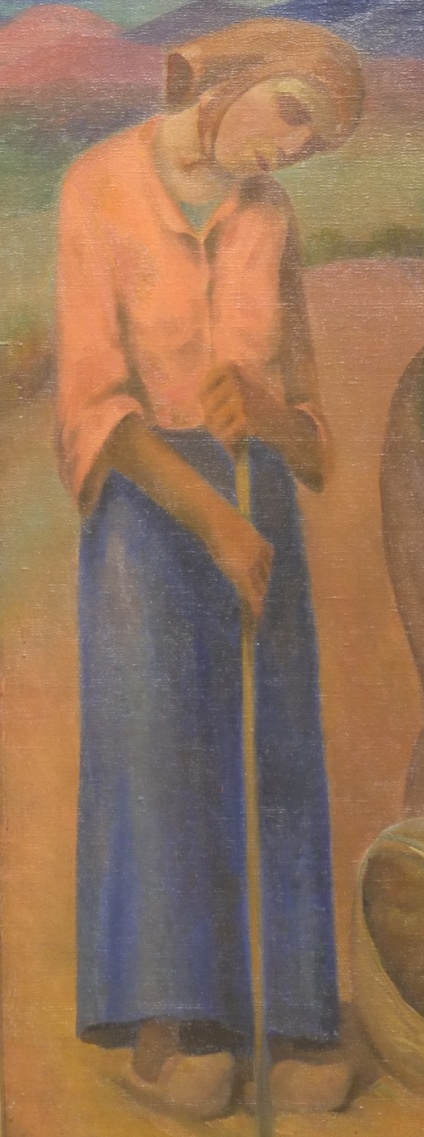 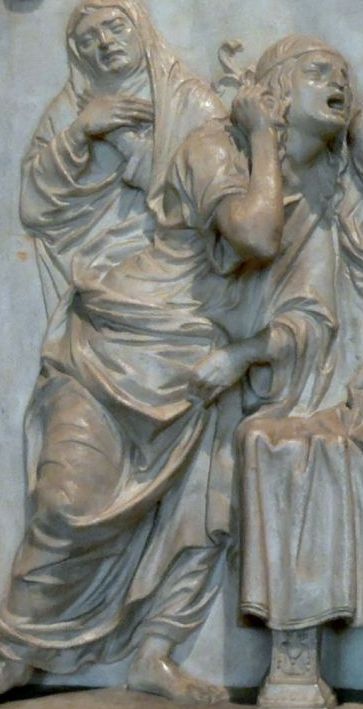 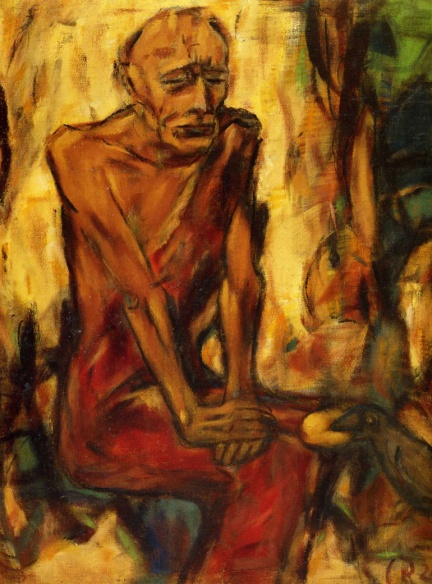 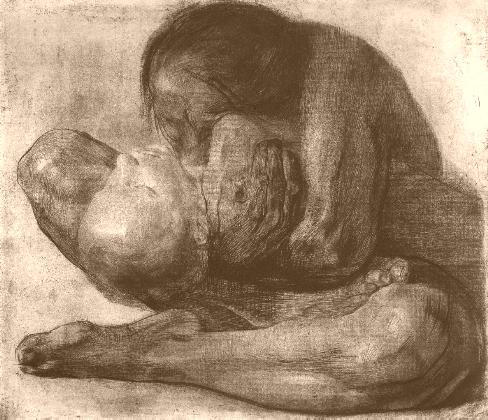 Affective affordances in the image
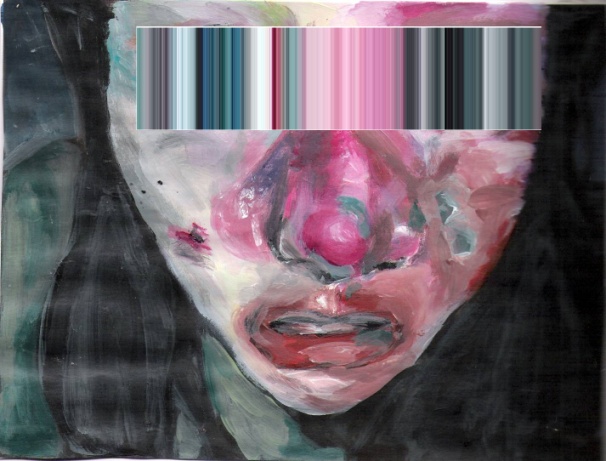 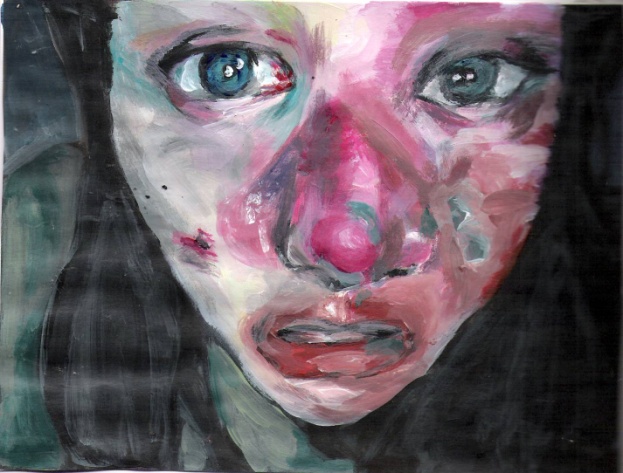 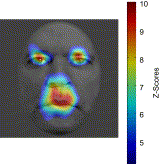 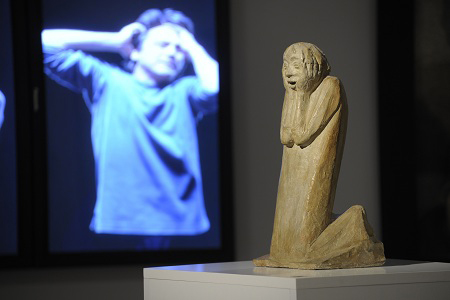 faces and bodies:
Gaze, expression, gestures
Pathos formulae
Warburg´s concept
Pathos formula is a mimetic reproduction of traumatic event  
 gesture and movement 

PF record and make manifest the pitch rather than the content of passions and events……..
but: body language includes also non-dynamic  
 posture and stance

Pathos formula is expressive even when it does embody a violent reaction
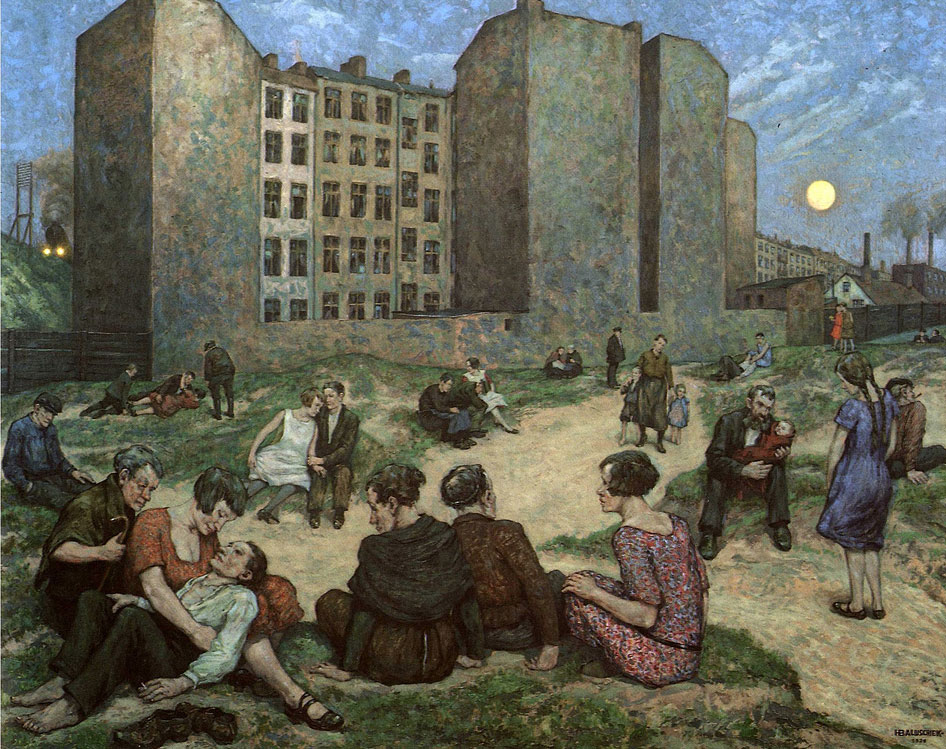 Hans Balluschek, Summer Night 1928
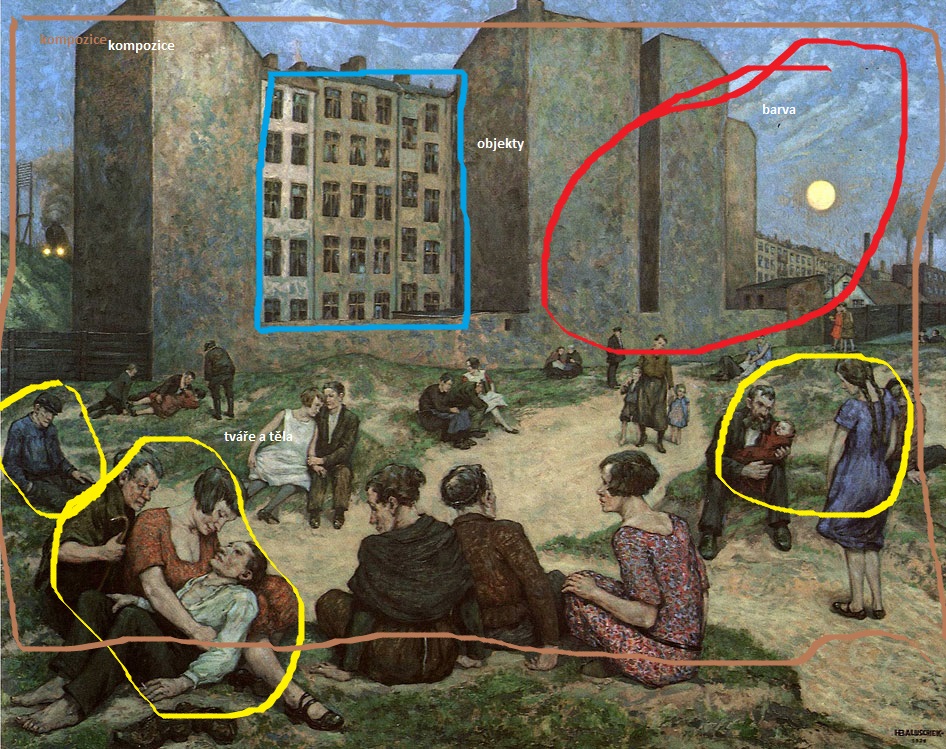 Affective
Affordances

Faces, bodies

Other Objects

Color

line

composition
Formulaic nature and iconography
General subject of formula is presented through an iconographic subject, which provides pictorial and semantic context
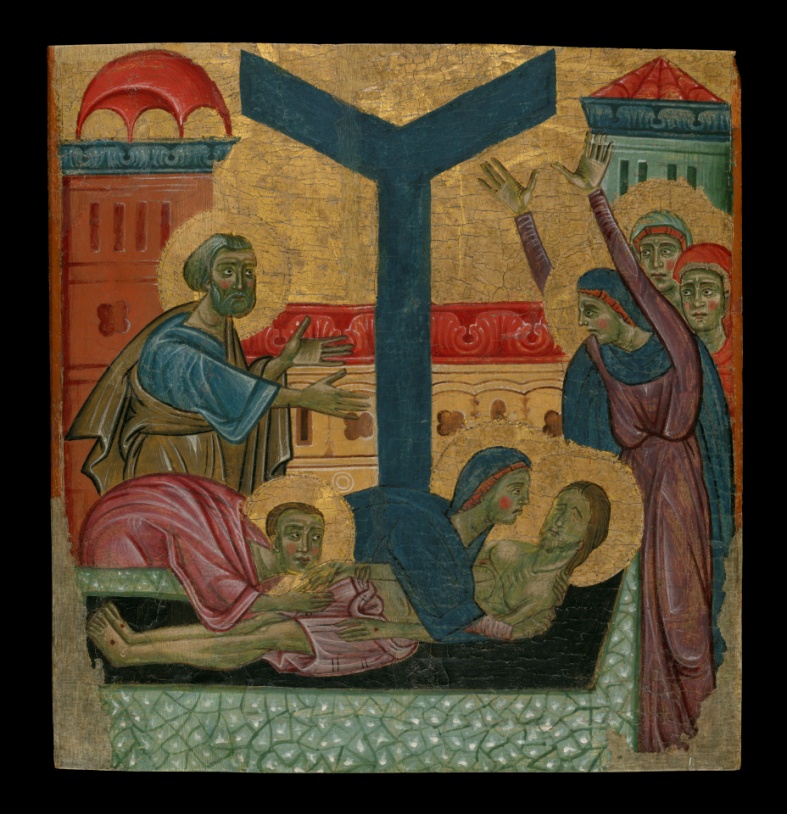 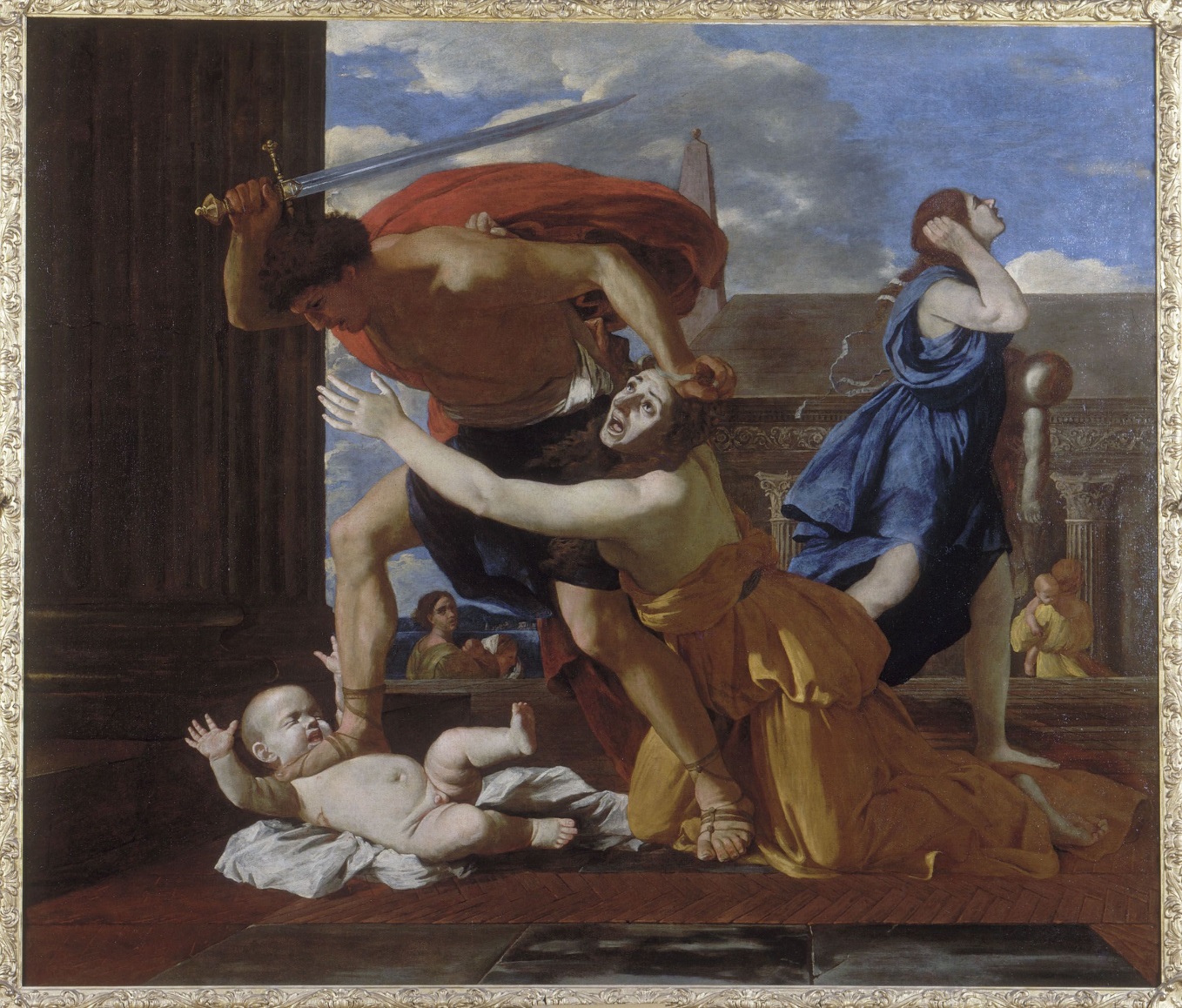 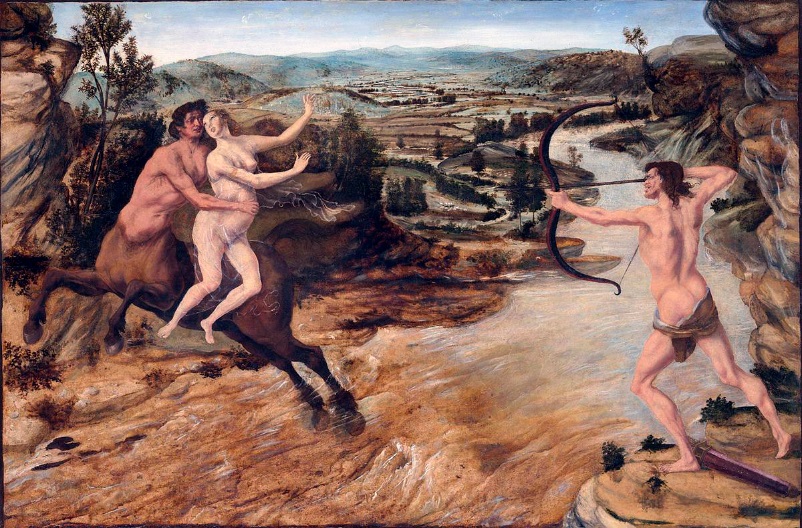 Pictorial and semantic context of emotional formula
Pathos formulae of modern times
Or: Nachleben of old and origins of new pathos formulae in modern times
Some questions
Does bodily expressivity – as a representational medium – functions historically? 

Can it be used as a means of understanding of logic of psycho-historical development  of different periods?  

What is the fate of Warburg´s historical psychology of human expression vis- a- vis current understanding of mind and brain sciences?
Affective /Pathos/ formulae in modern times
What is the fate of Warburg´s historical psychology of human expression vis- a- vis current understanding of mind and brain sciences?



What are the mechanisms of through which affect formula affects the viewer?
What mental and cultural contents modern pathos formulae conserve and transmit?

Can they be used to analyze the dynamics of cultural and artistic development of modern
times?
Trauma, anguish, extasy, emptiness….
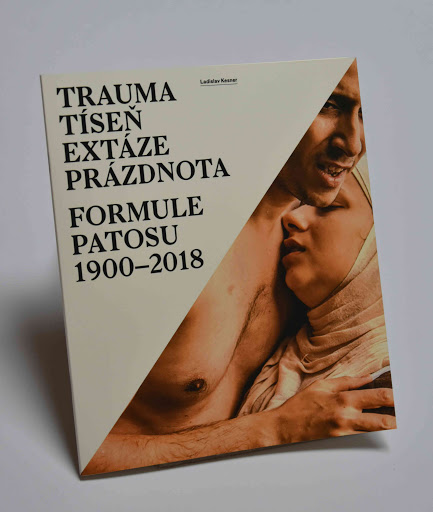 Framework of references in modern  times: beyond mythology and religion
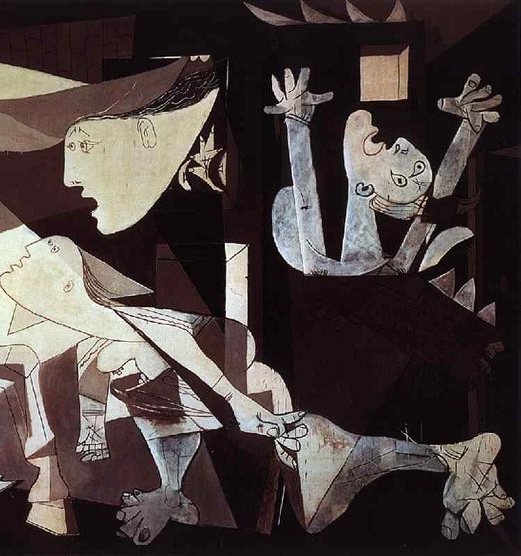 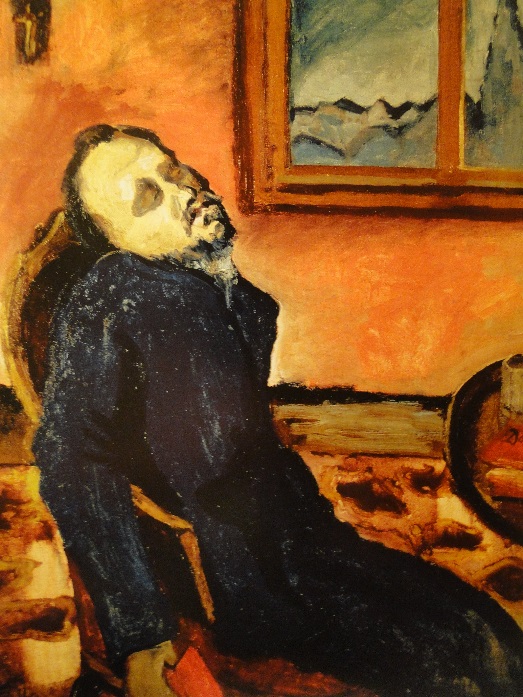 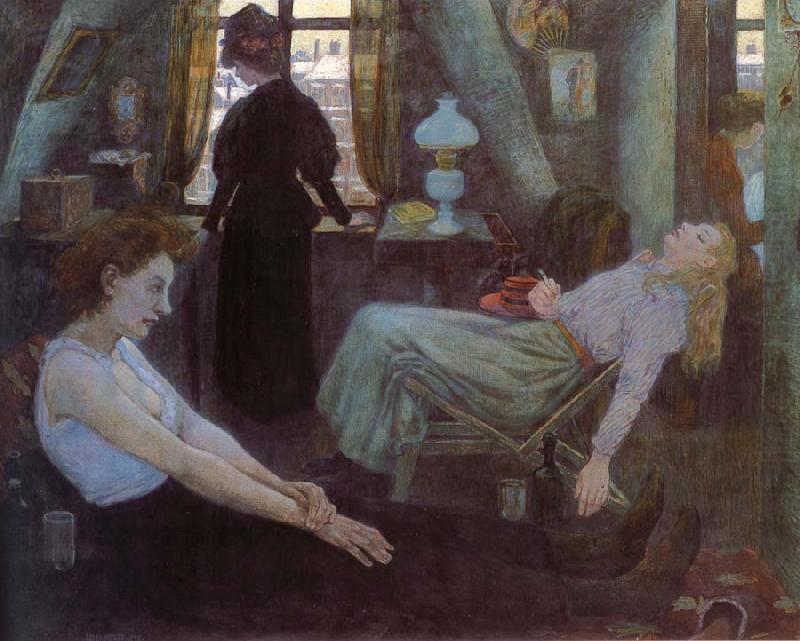 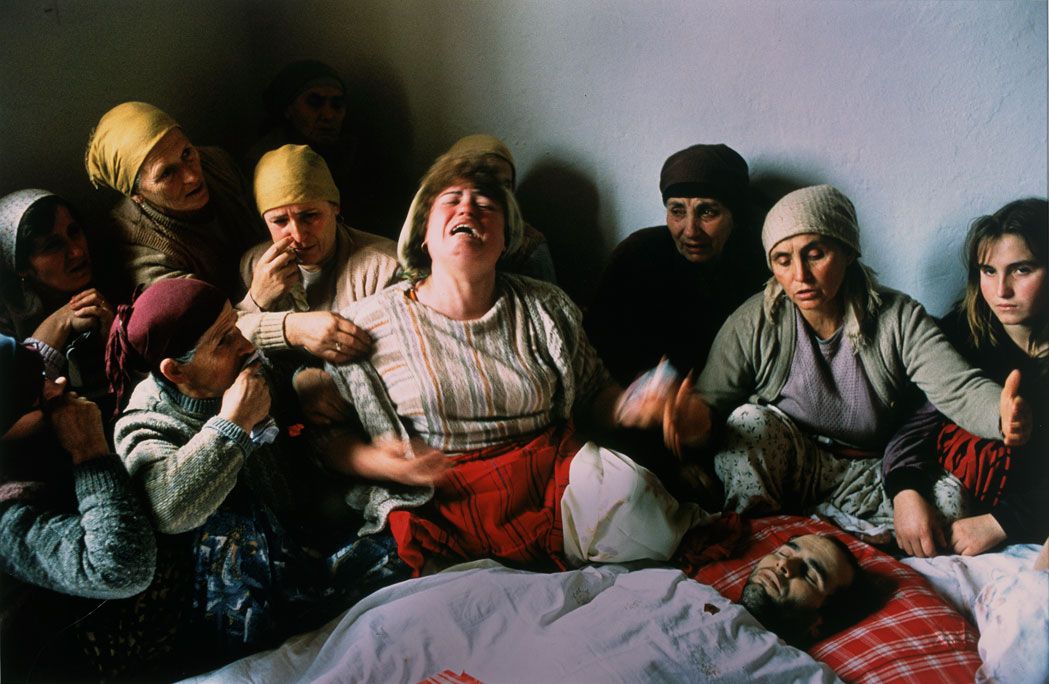 Context for pathos formulae in 20th century
Work
Heroism of propaganda  
 Intersubject relationships
Religious and metaophysical inspiration  
Trauma of wars, social upheavals  
 Social difficulties
Individual emotional states and existential dillemas of modern subject
Pathos formulae and variability of mental states
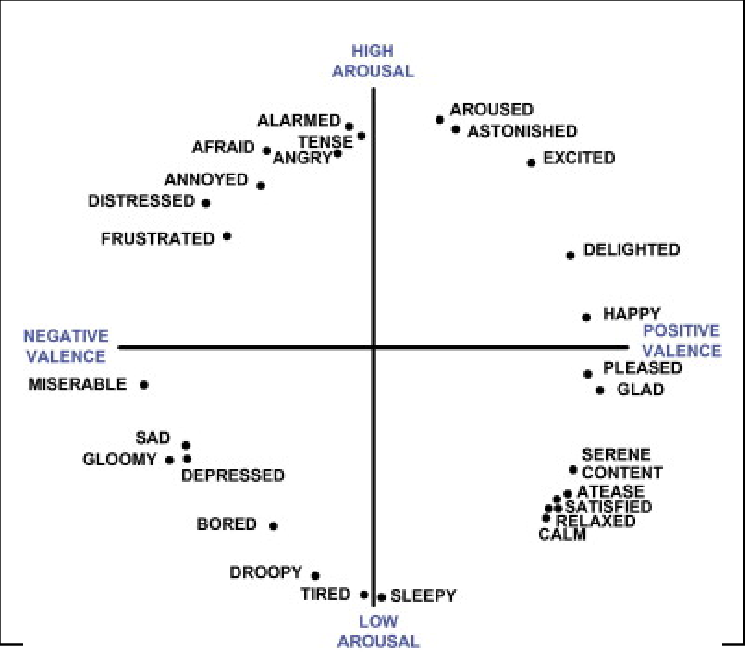 Dimensional model of affect


Pathos formulae can embody emotions in the entire field of affective experiences
Labyrinth  of pathos formulae in 20th century- Warburg in extenso
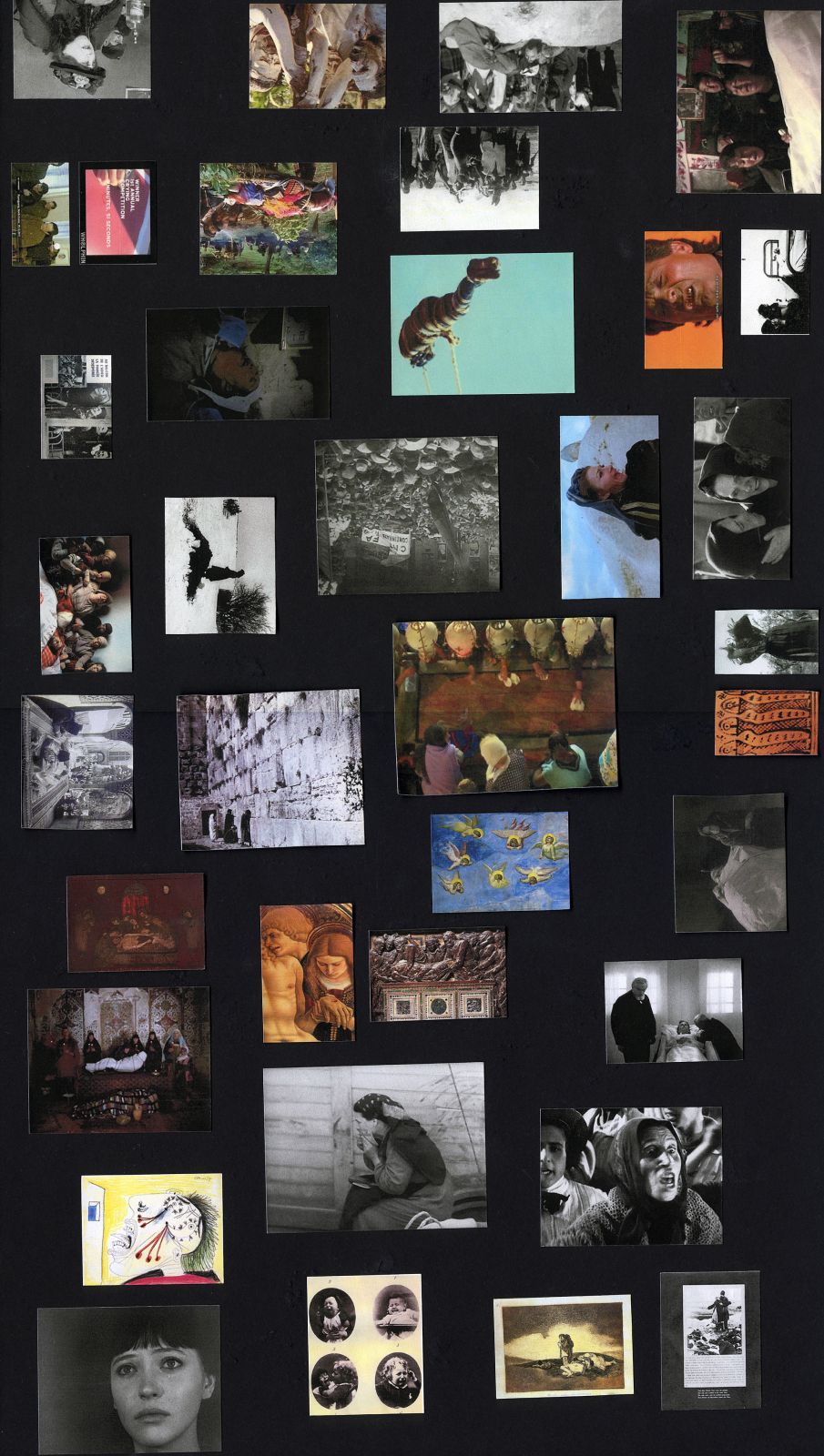 George Didi-Huberman           

                                  Nouvelles Histoires de fantômes
Panel 42
Ressurection of religious pathos formulae
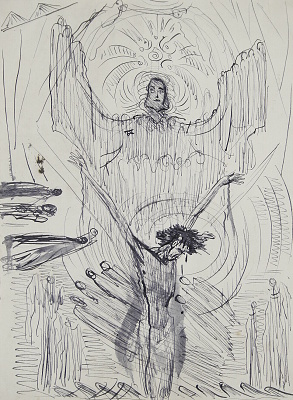 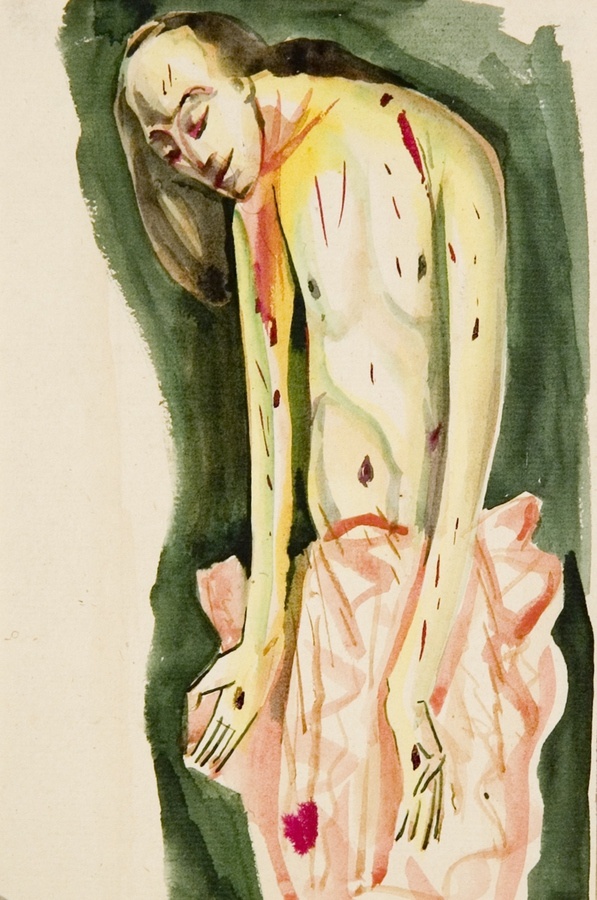 August Brömse                  
Messiah and stigmatized Christ
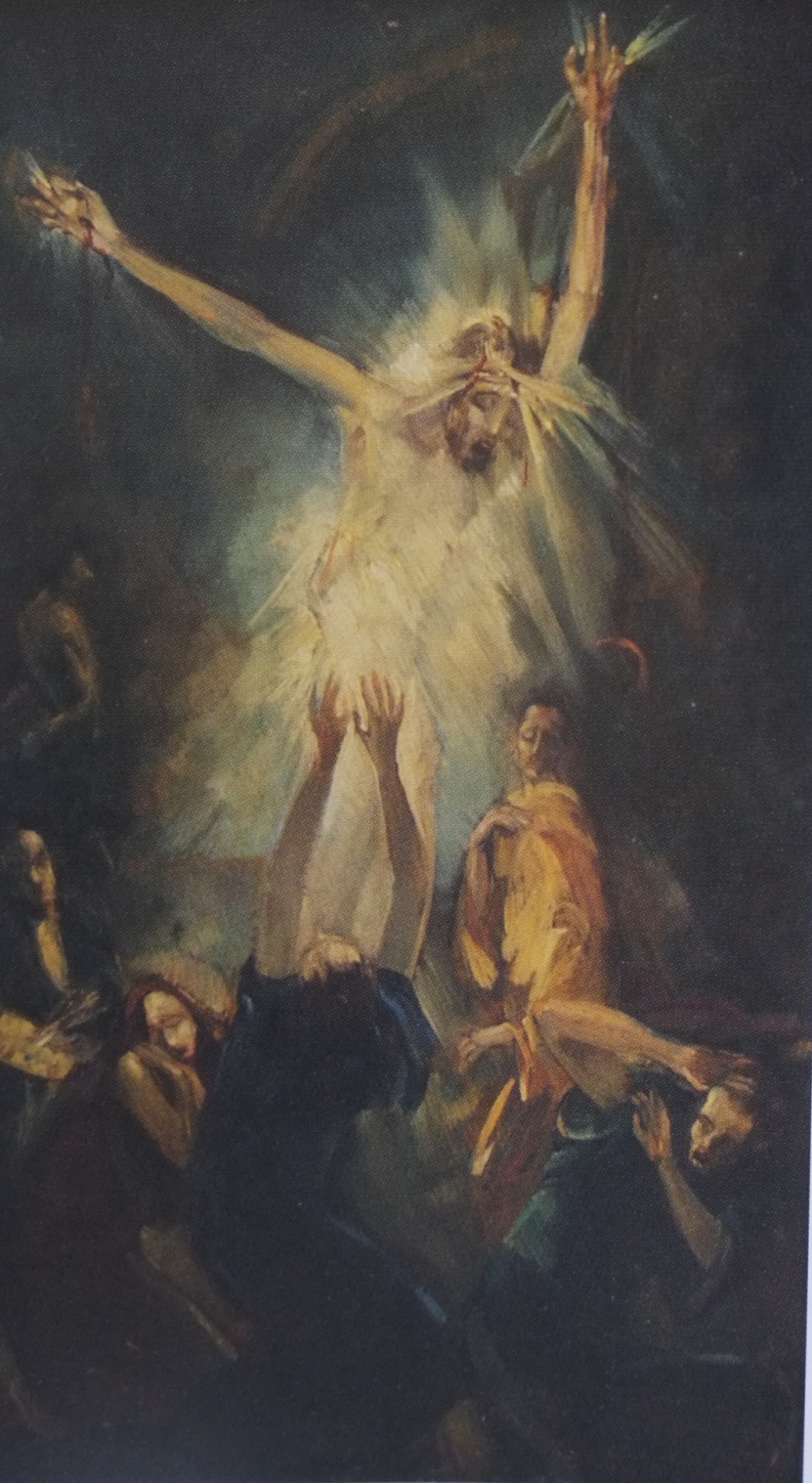 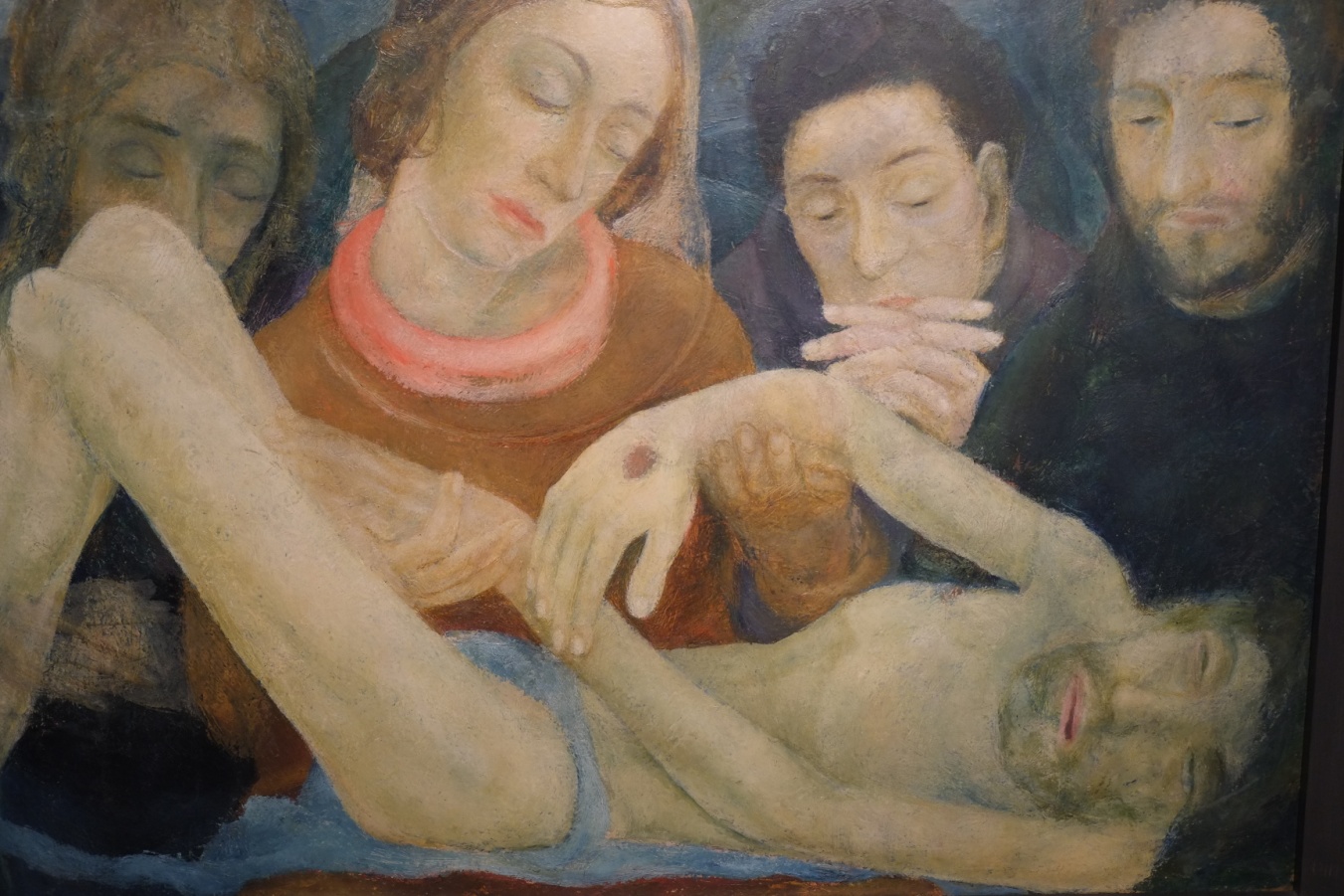 Jantsch
Edgar Jantsch, Pieta 1927


Maxim Kopf, Crucifixion 1920
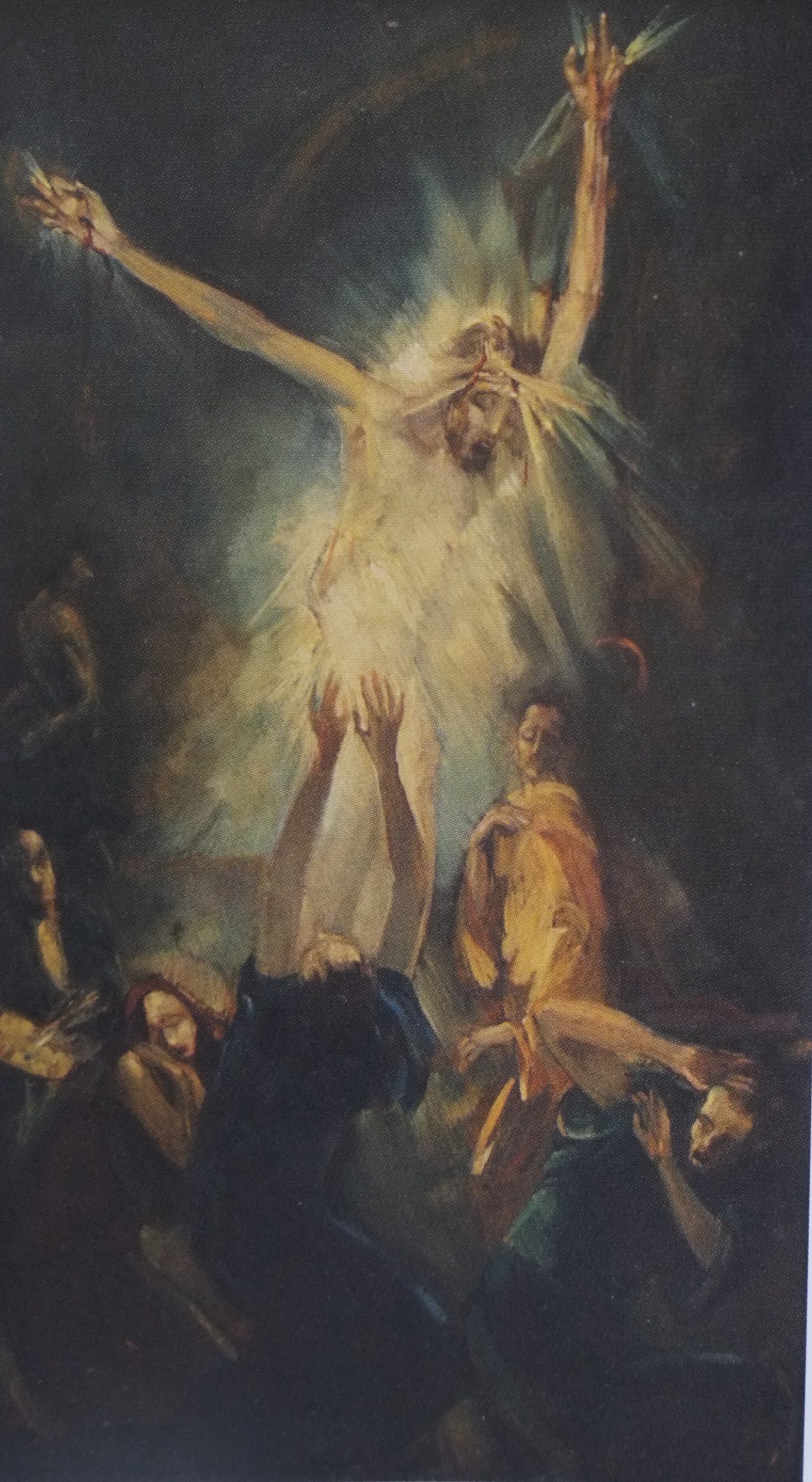 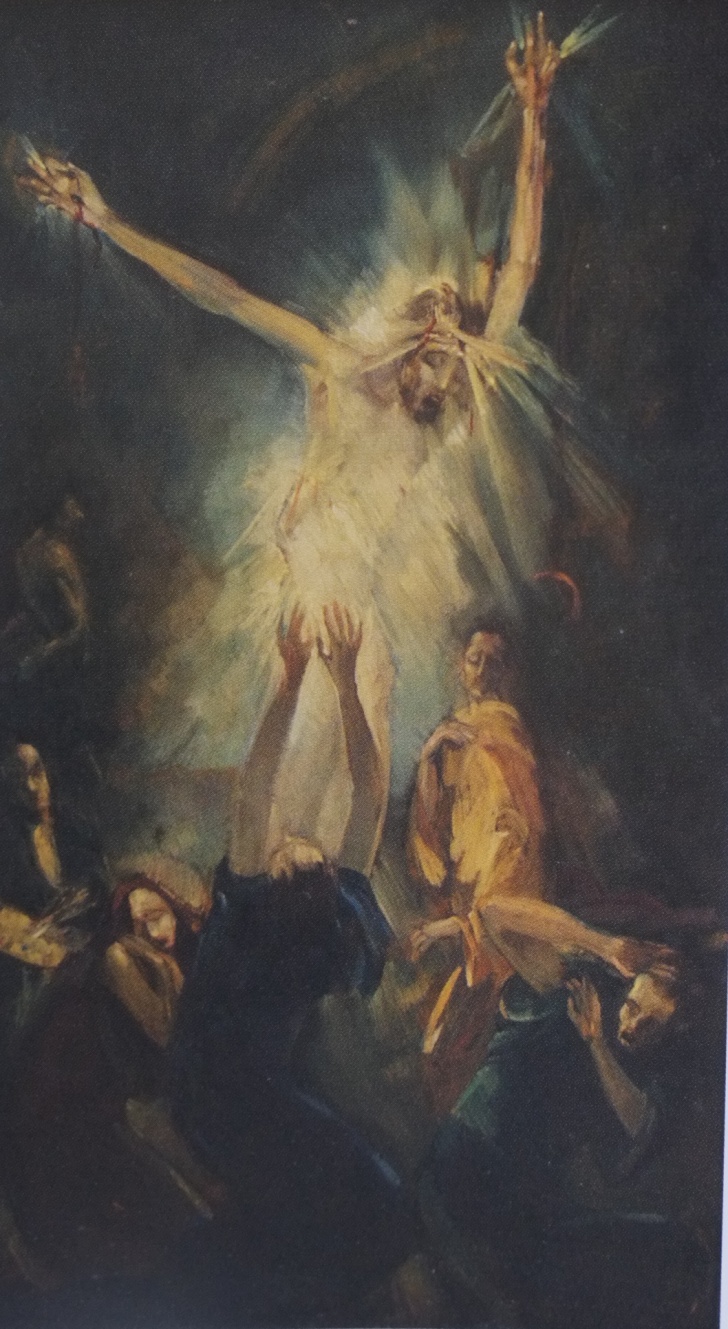 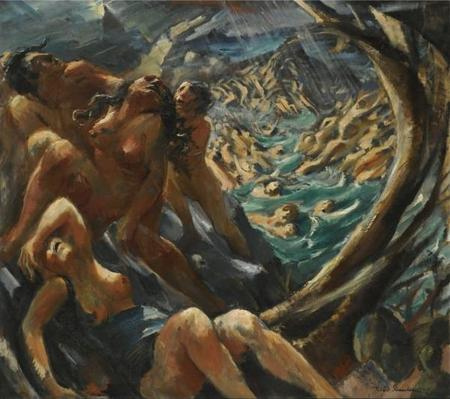 Jakob Steinhardt, Flooding,  1912
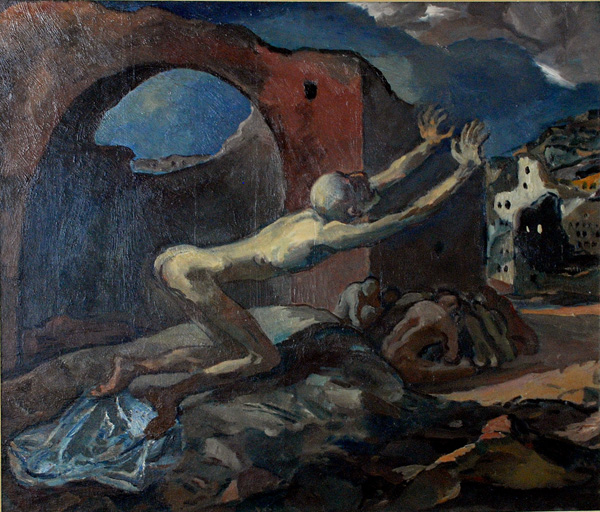 Albert Weisgerber, Jeremiah weeping over ruins 1912
Mystical and metaphysical  a metaphysical pathos formulae
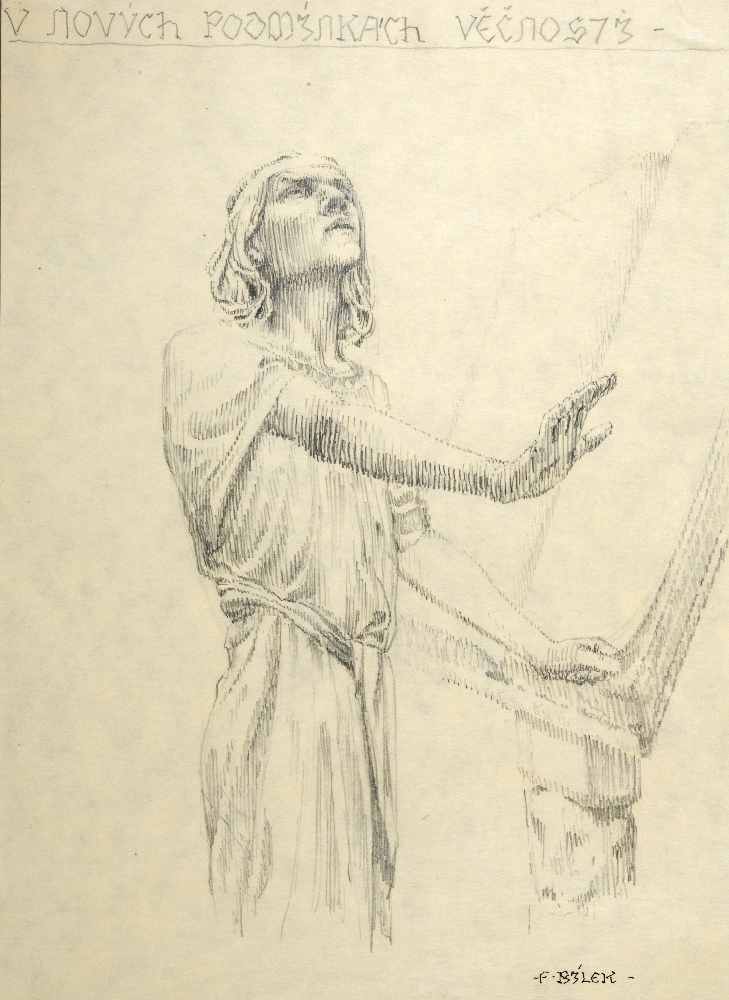 Petr Wittlich:
“enigmatická dialektika afektu   
“vzrušený a mesianistický psychismus
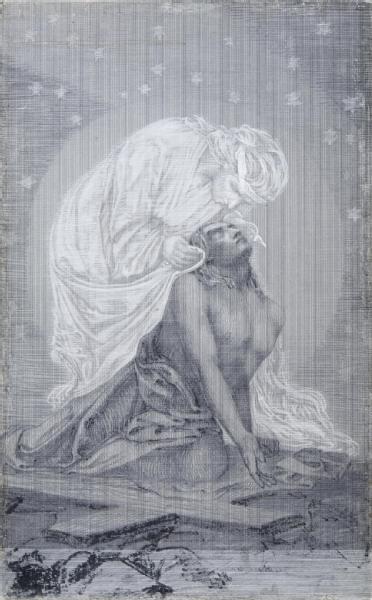 Bílek, Hands 1903
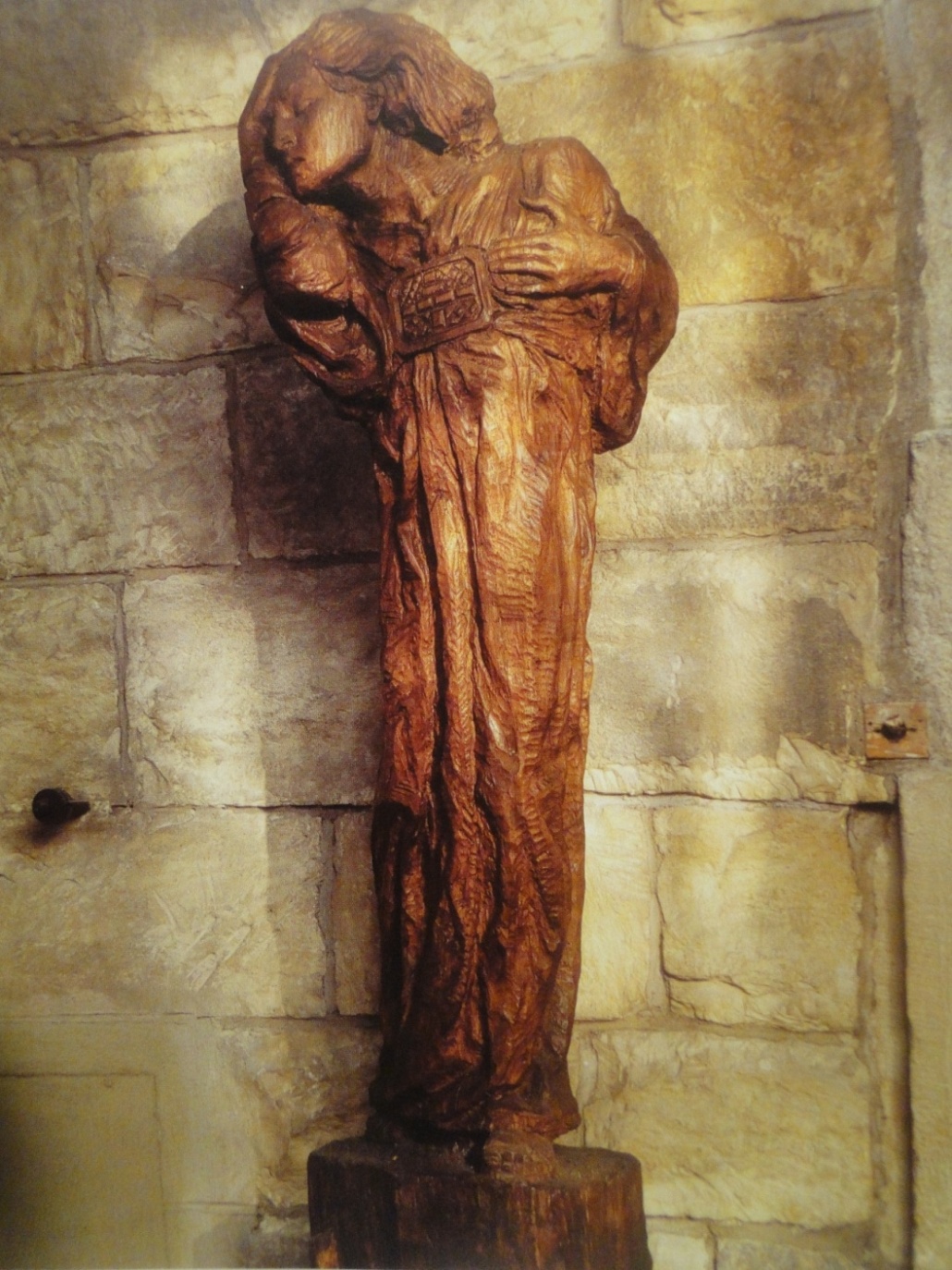 „..monster in desperate theatrical pose …..inexplicable experimenting ….deepest degeneration  

 „chaos of communication “
František Bílek, Grief, 1909
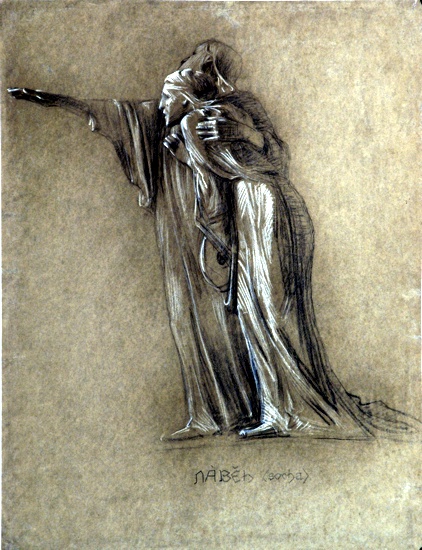 Who are we?What we seek here?Where are we going?

We are blind. Only by the voice of heart we sing songs about goodness, strength and beauty.
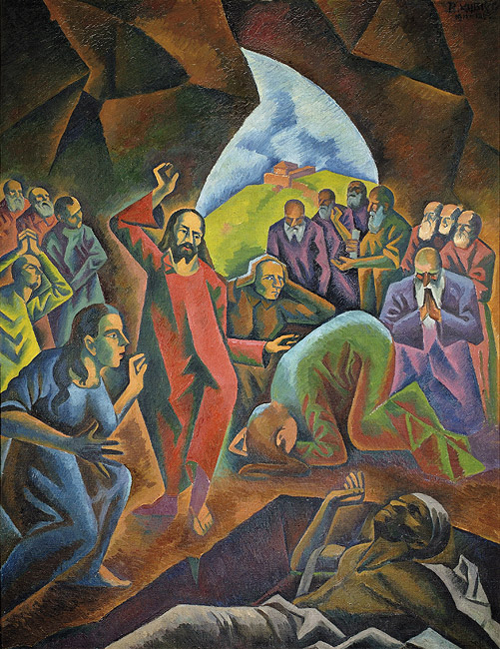 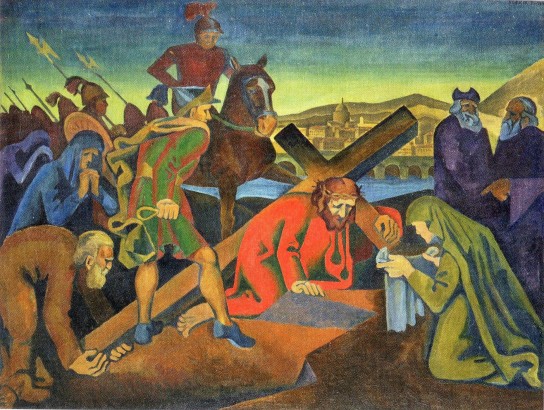 Traumatic emotional formulae
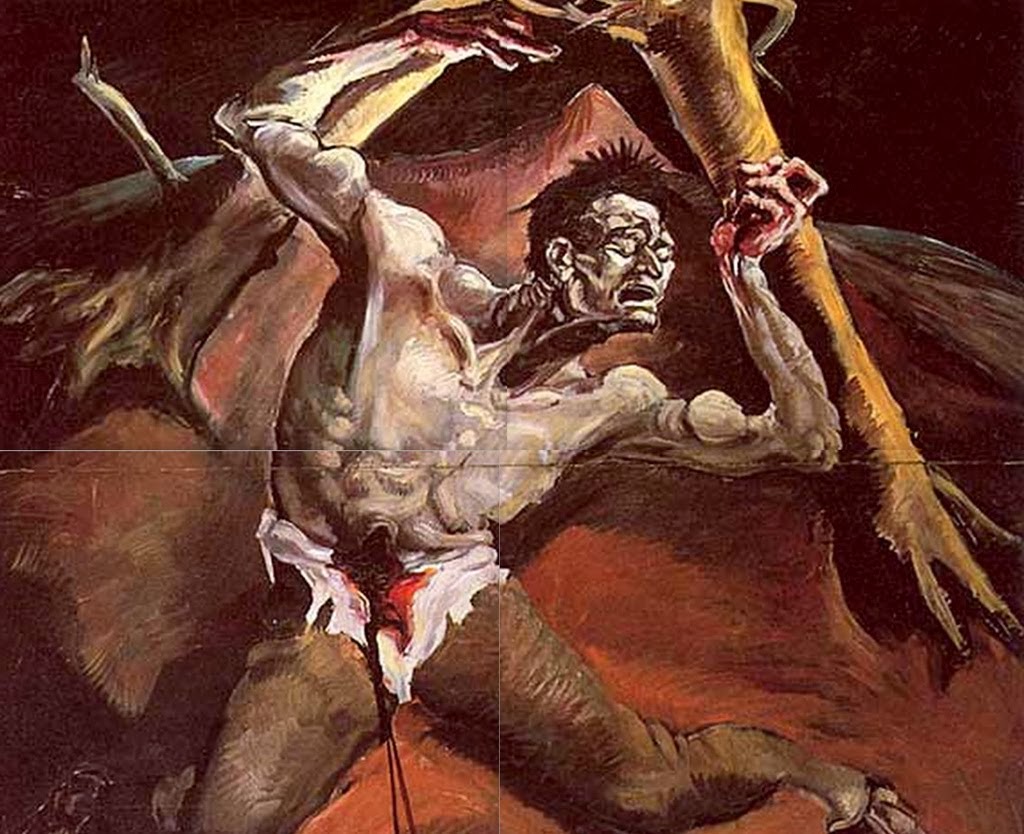 Visualisation of suffering and death around WW I
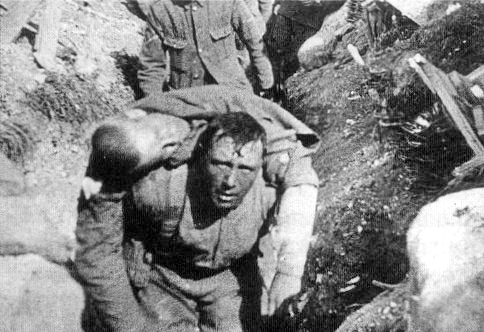 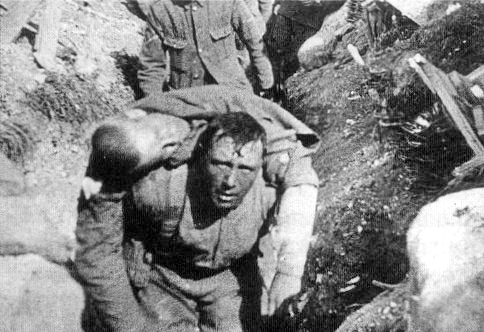 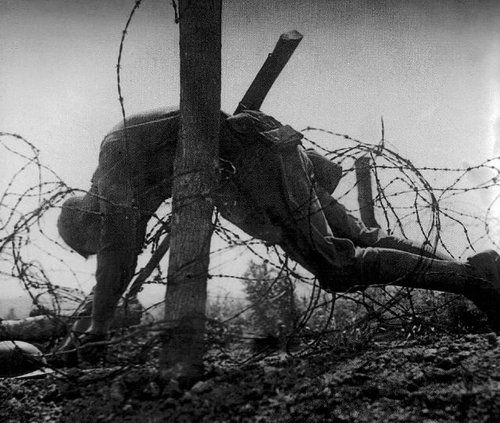 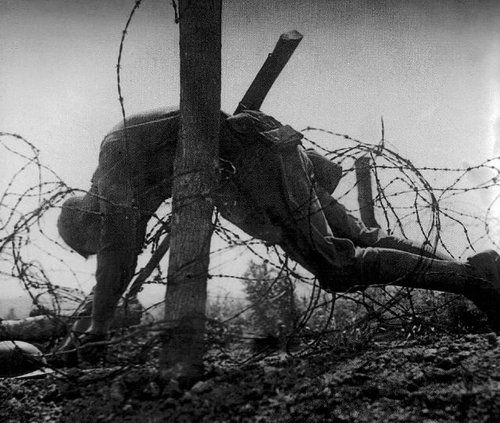 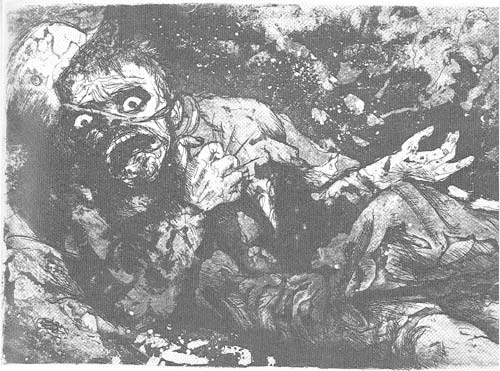 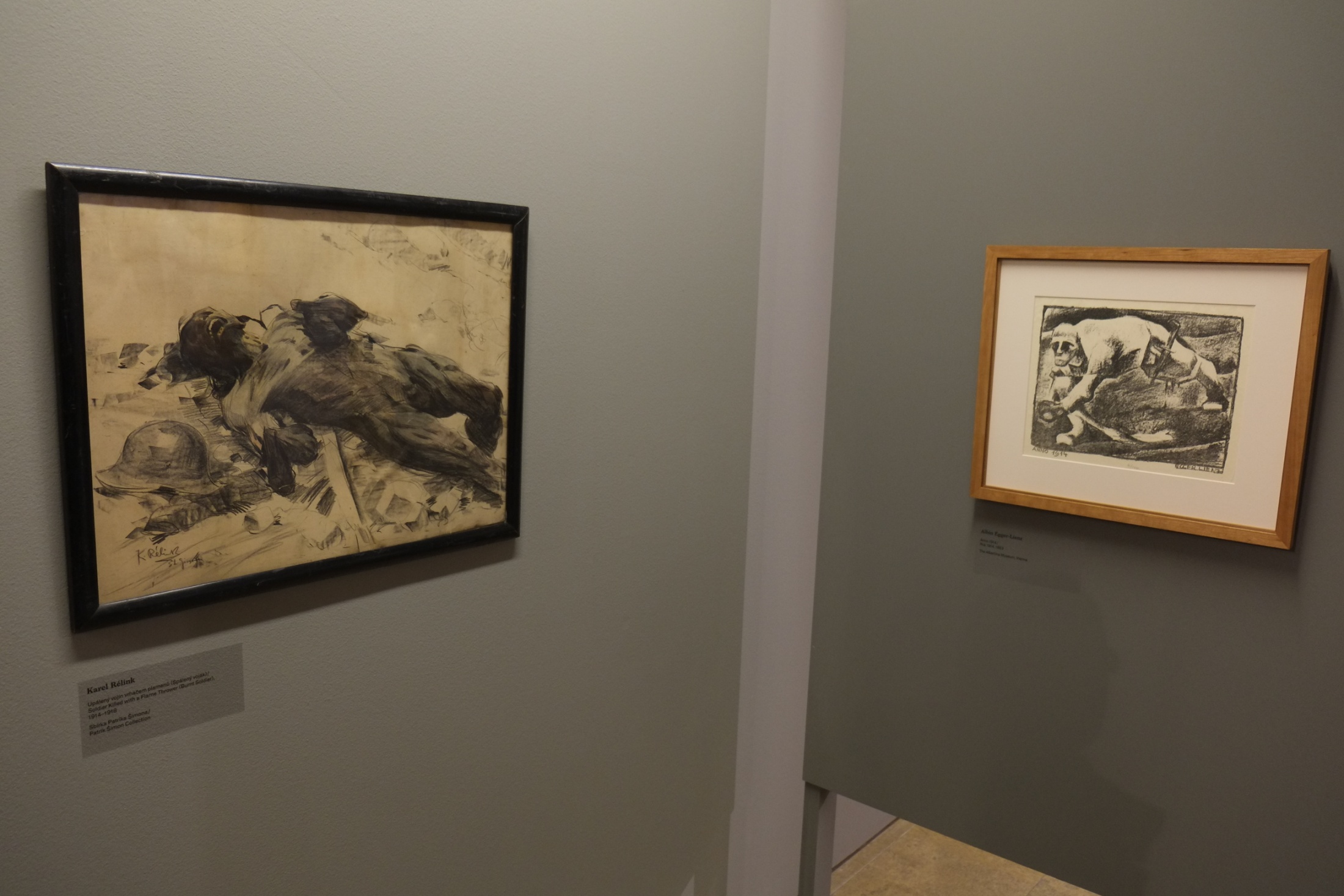 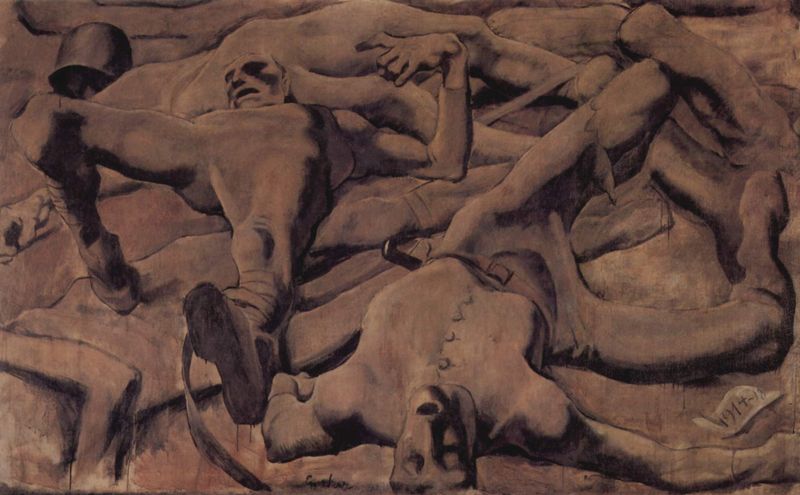 Karel Rélink, Soldier burnt by flamethrower                  Albin Egger-Lienz, Finale
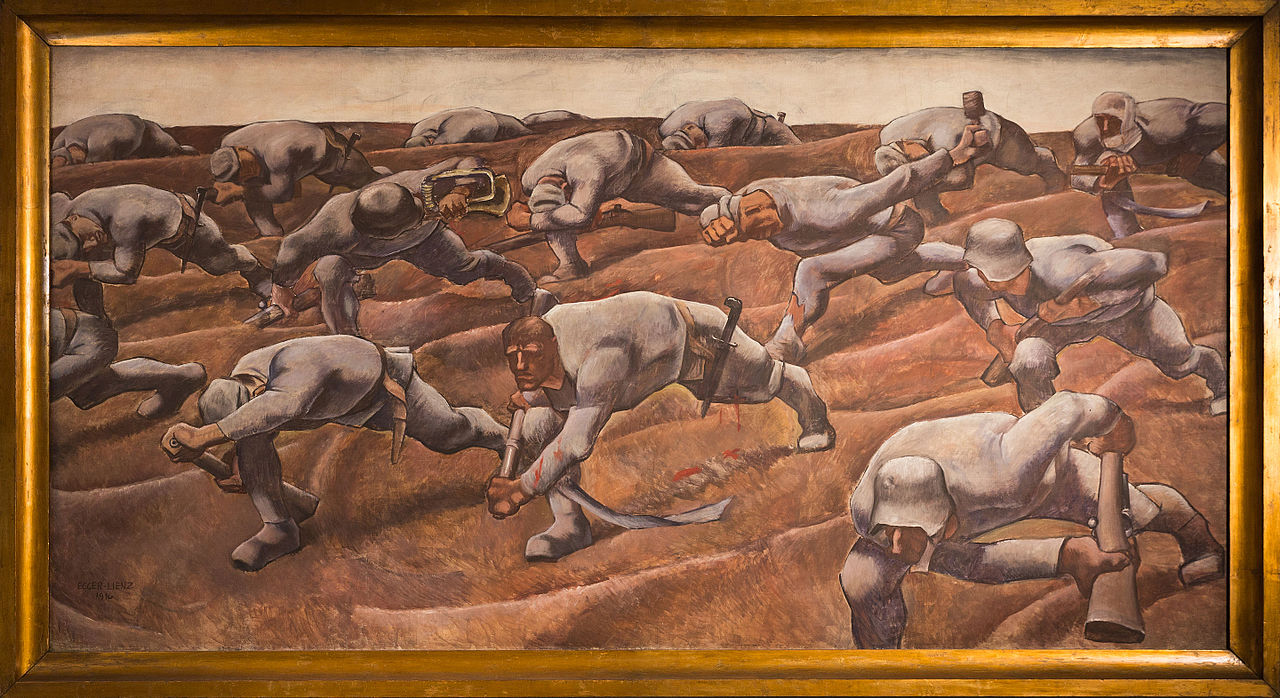 Albin Egger-Lienz, Die Namenlosen 1916
…and crisis of modern monument
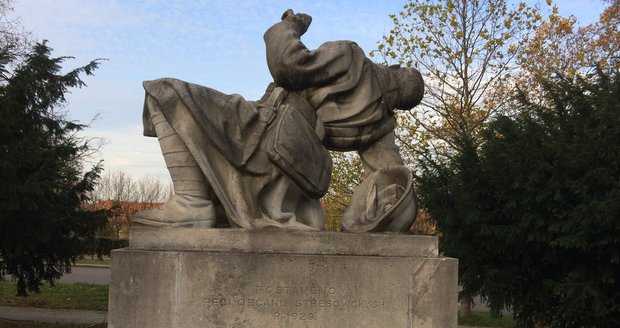 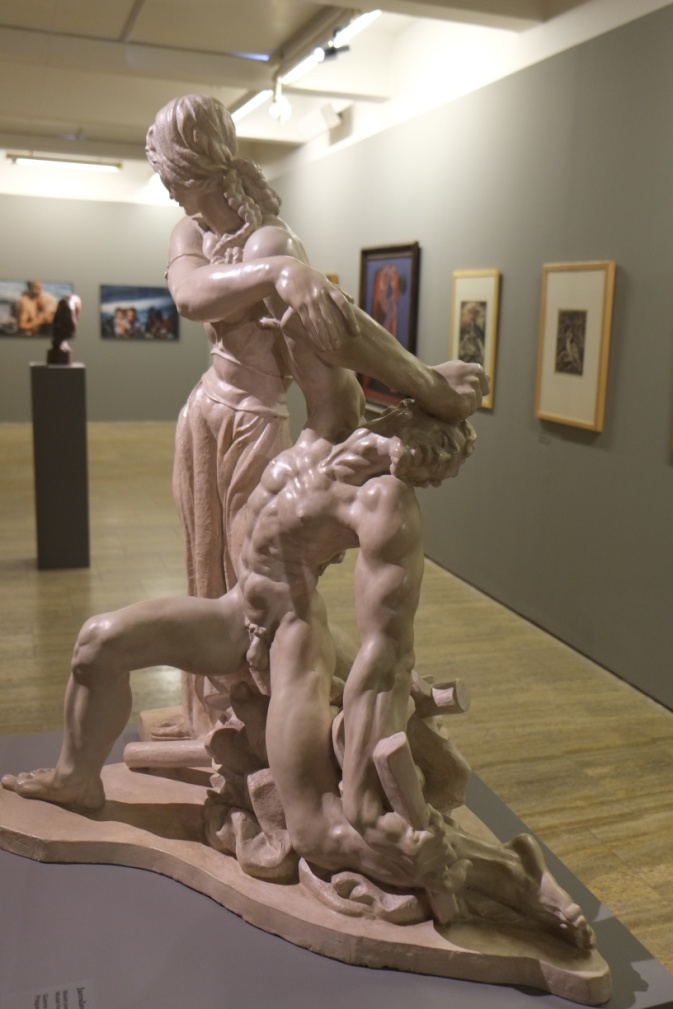 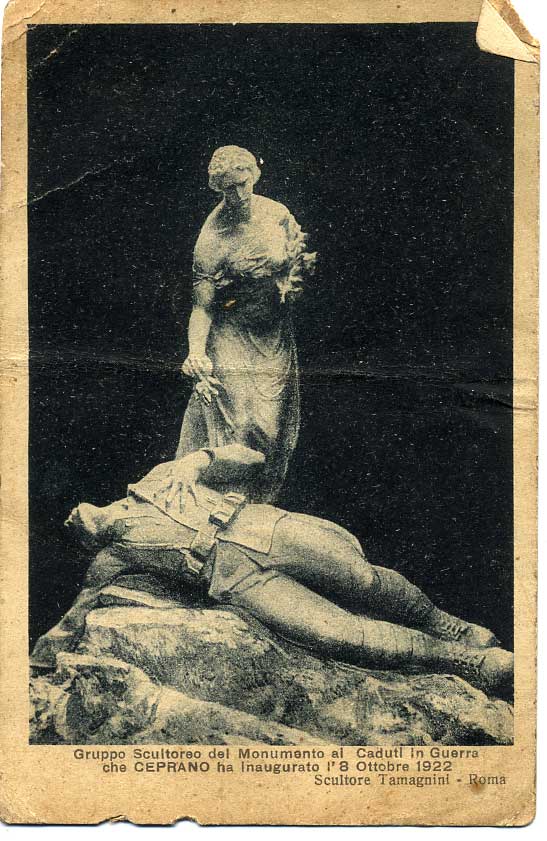 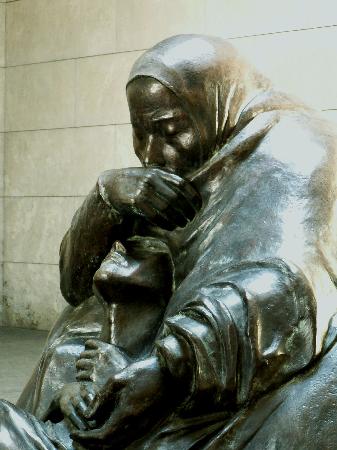 1930´s and WW II
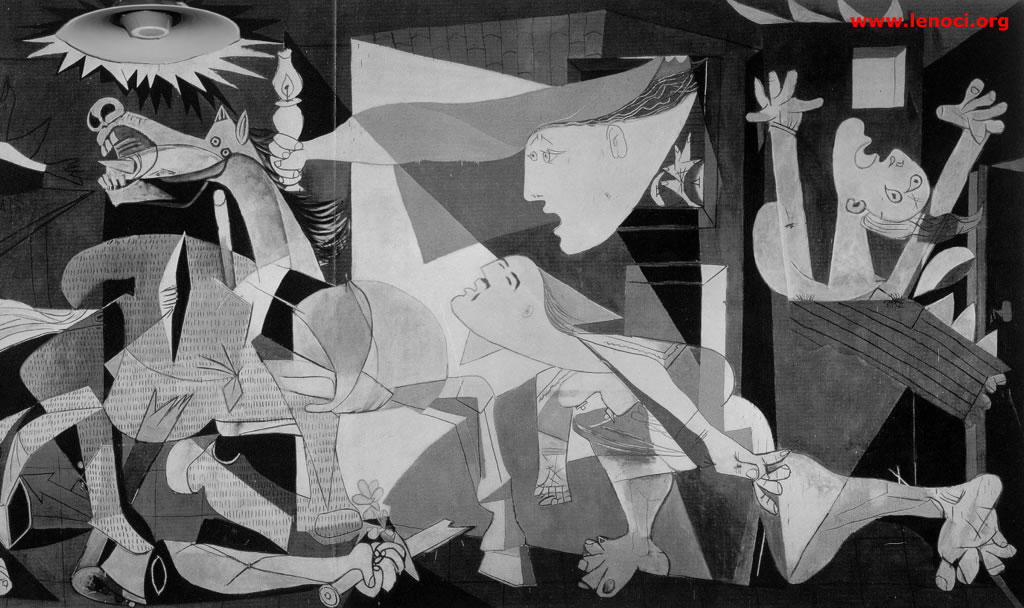 Socially determined pain and trauma
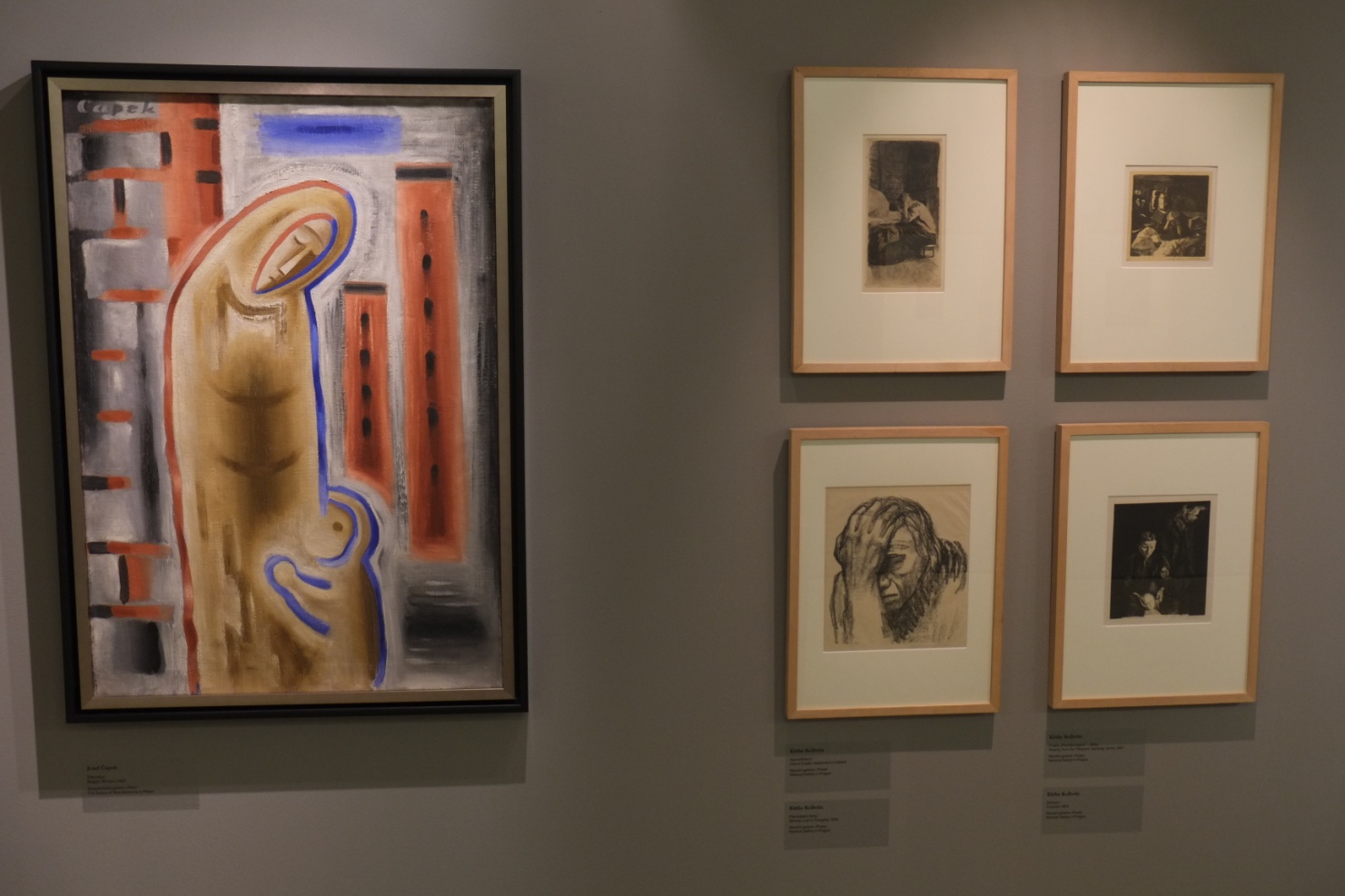 Käthe Kollwitz    1867-1945
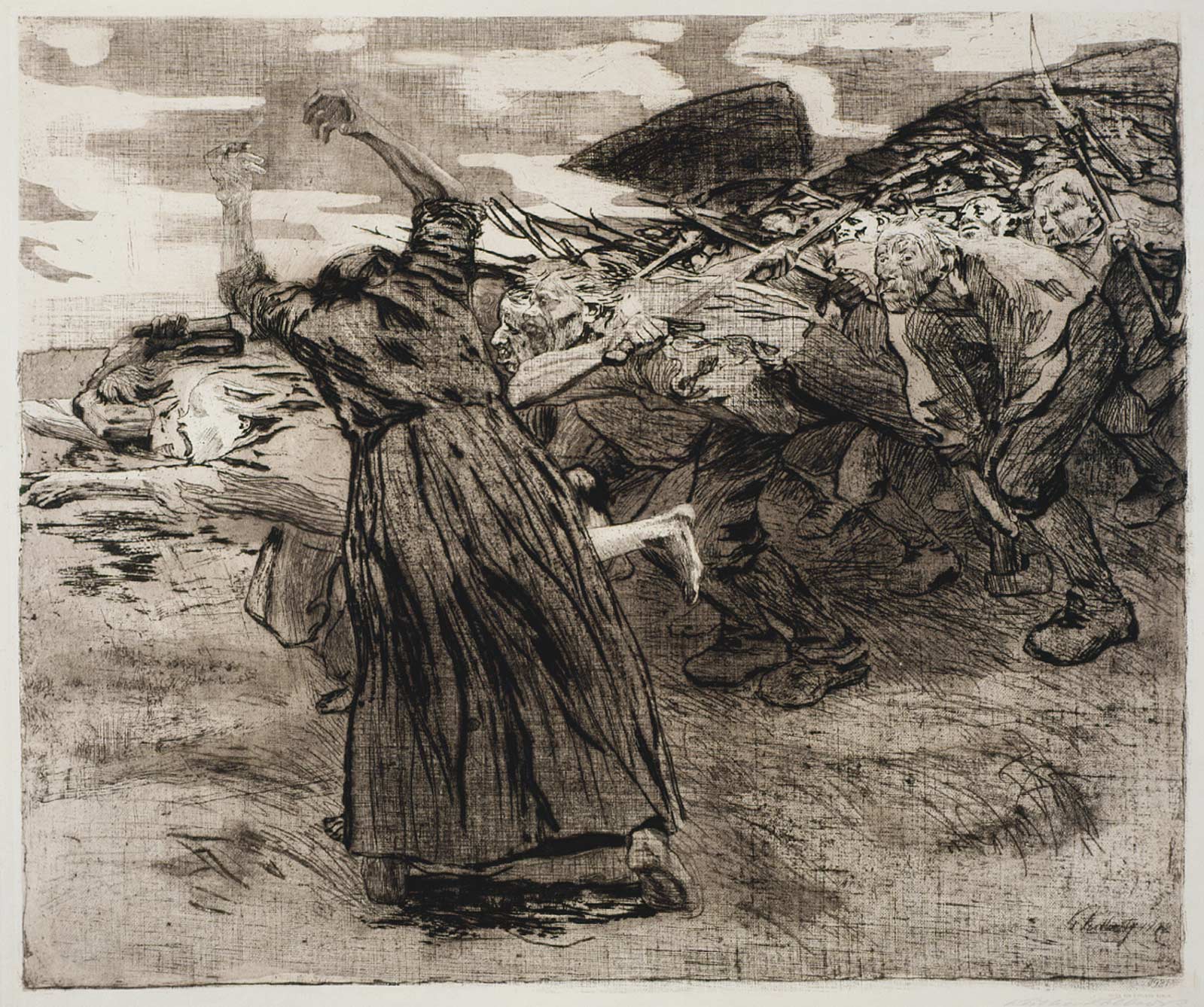 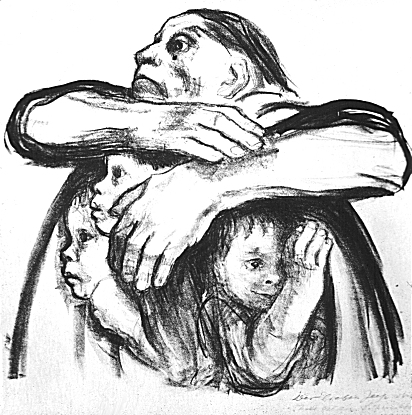 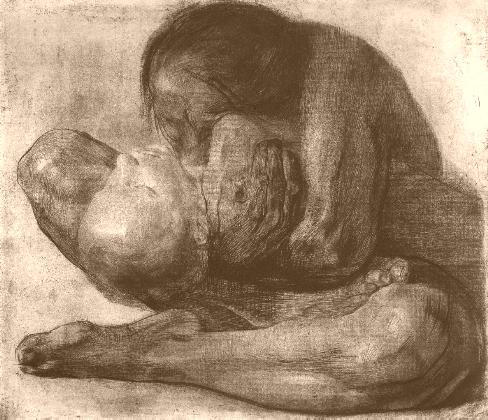 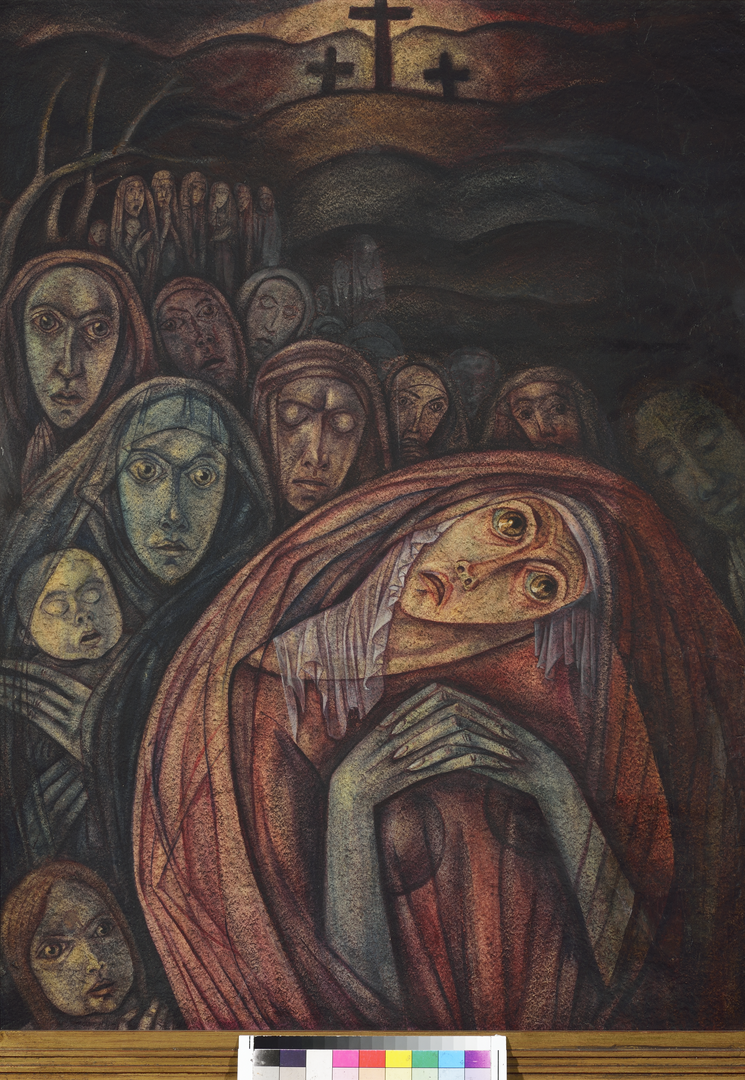 Tina Bauer-Pezzelen, Golgota 1917
Vratislav Nechleba, Hunger
before 1915
Karel Myslbek 1874-1915
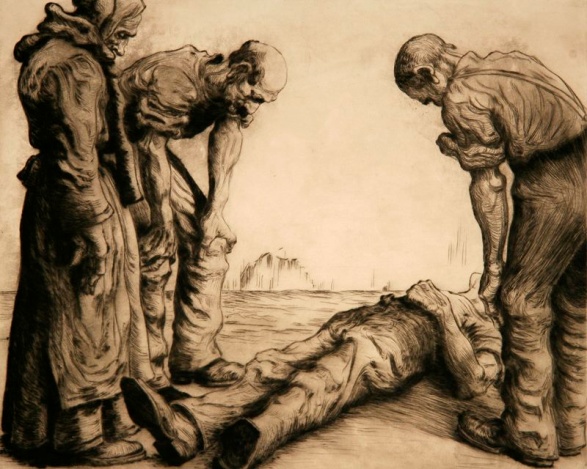 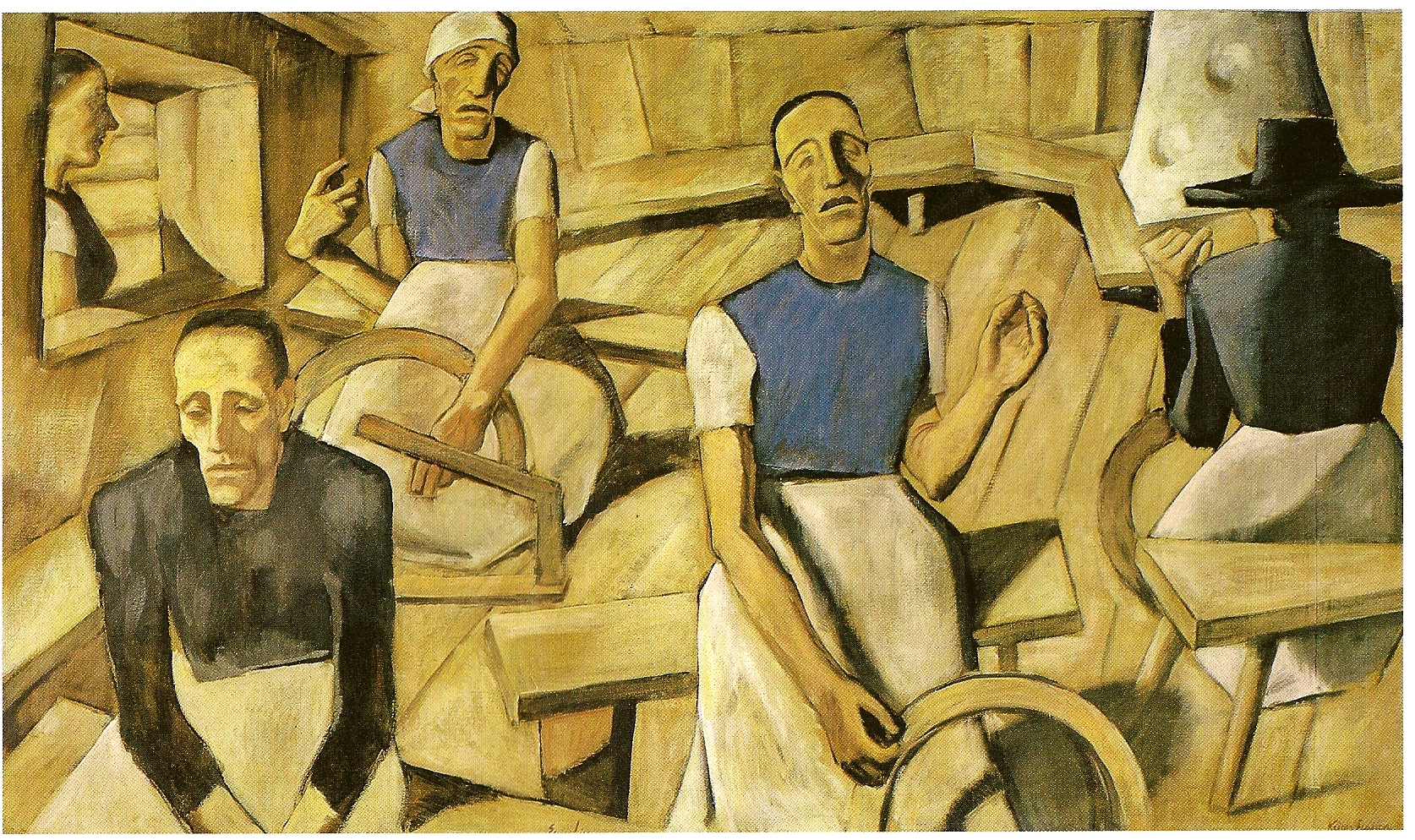 Albin Egger-Lienz Kriegsfrauen 1918-22
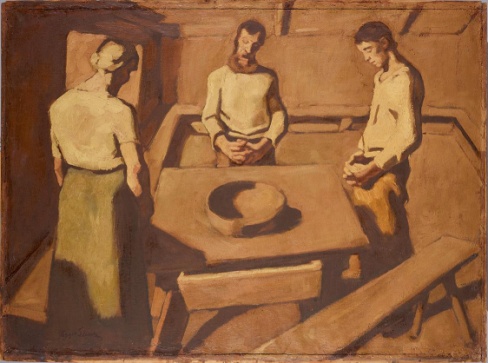 Albin Egger- Lienz, Das Tischgebet 1923
Moving image and the new visibility of mind in early 20th century
“Today, all of humanity is on the verge of relearning this utterly neglected language of expression and gestures.It is not a substitute for words, like the language of deaf-mutes, but rather the visual correspondences of the immediately embodied soul. Man will again become visible.“
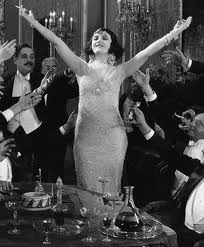 Pathos of ecstasy,uplifting and heroism
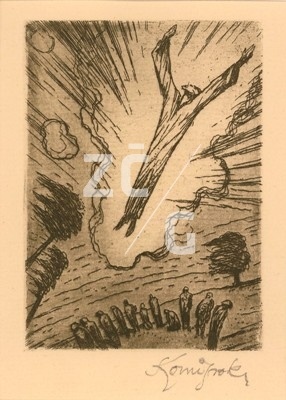 ..in social art and visual propaganda of 1920´s and 1930´s
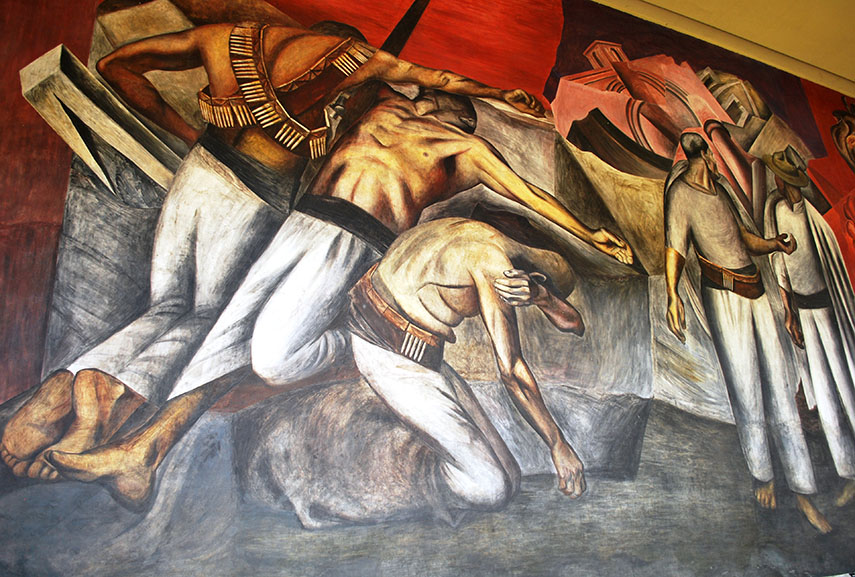 Mexičtí muralisté:  José Clemente Orozco 1926
Mexican muralists: Diego Rivera
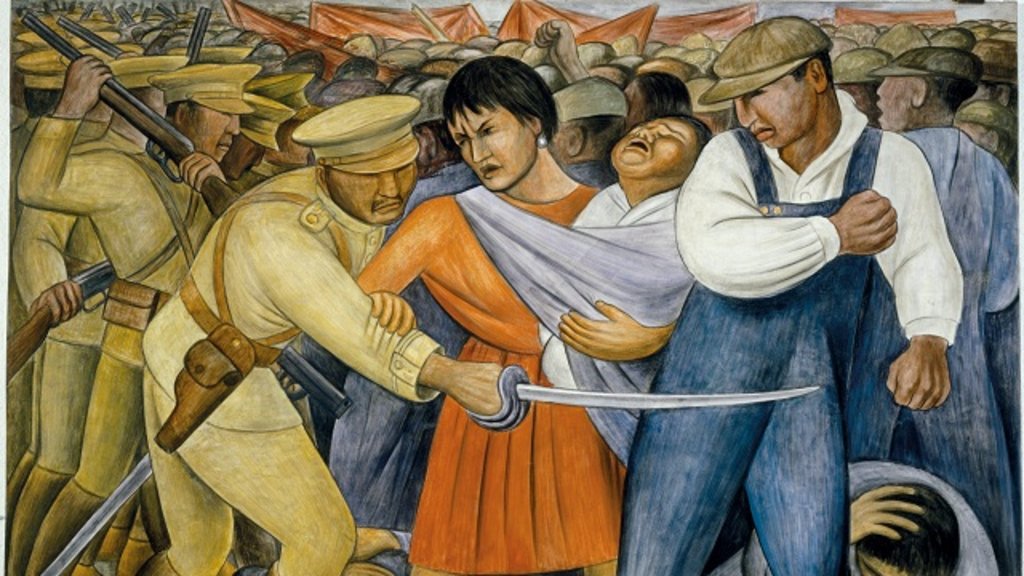 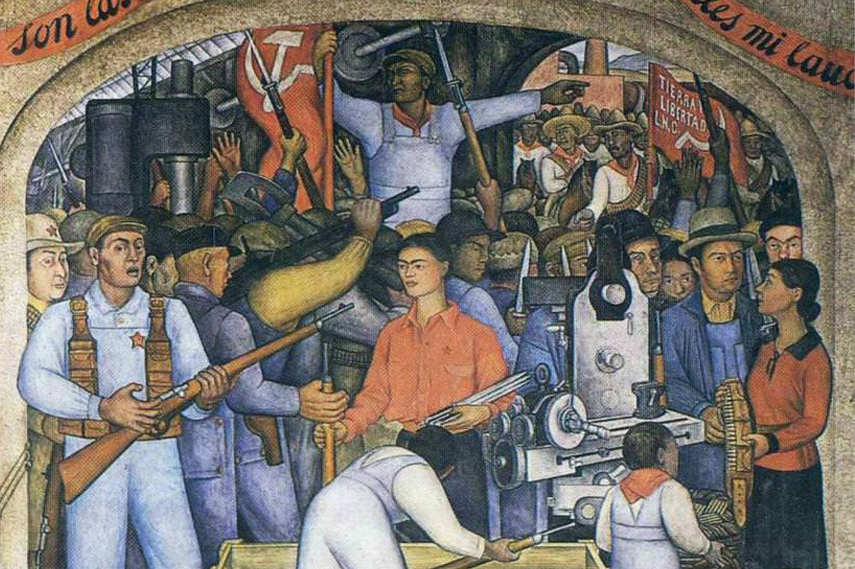 David Siqueiros
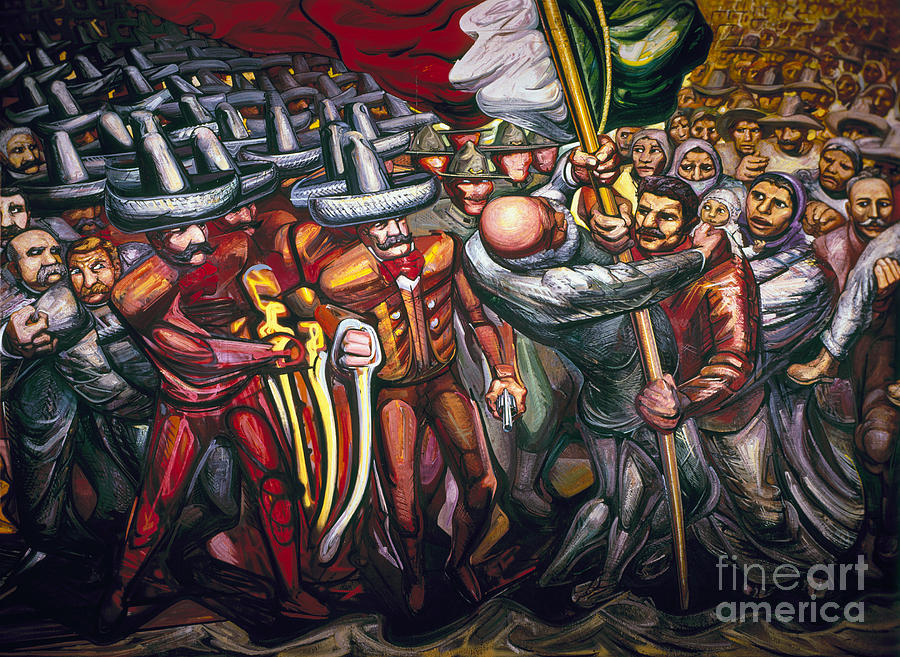 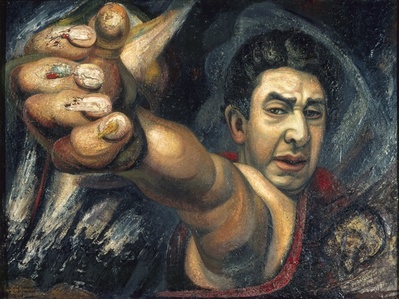 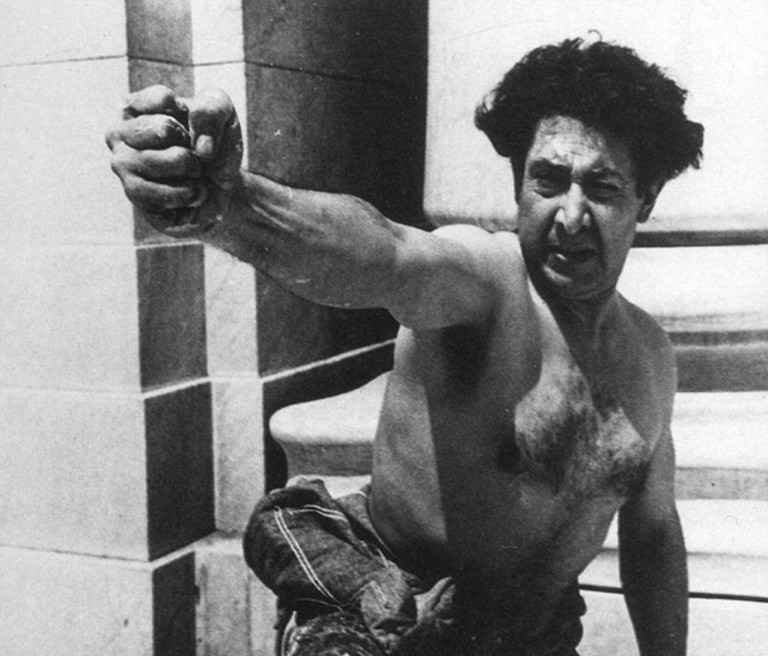 …in totalitarian art and propaganda
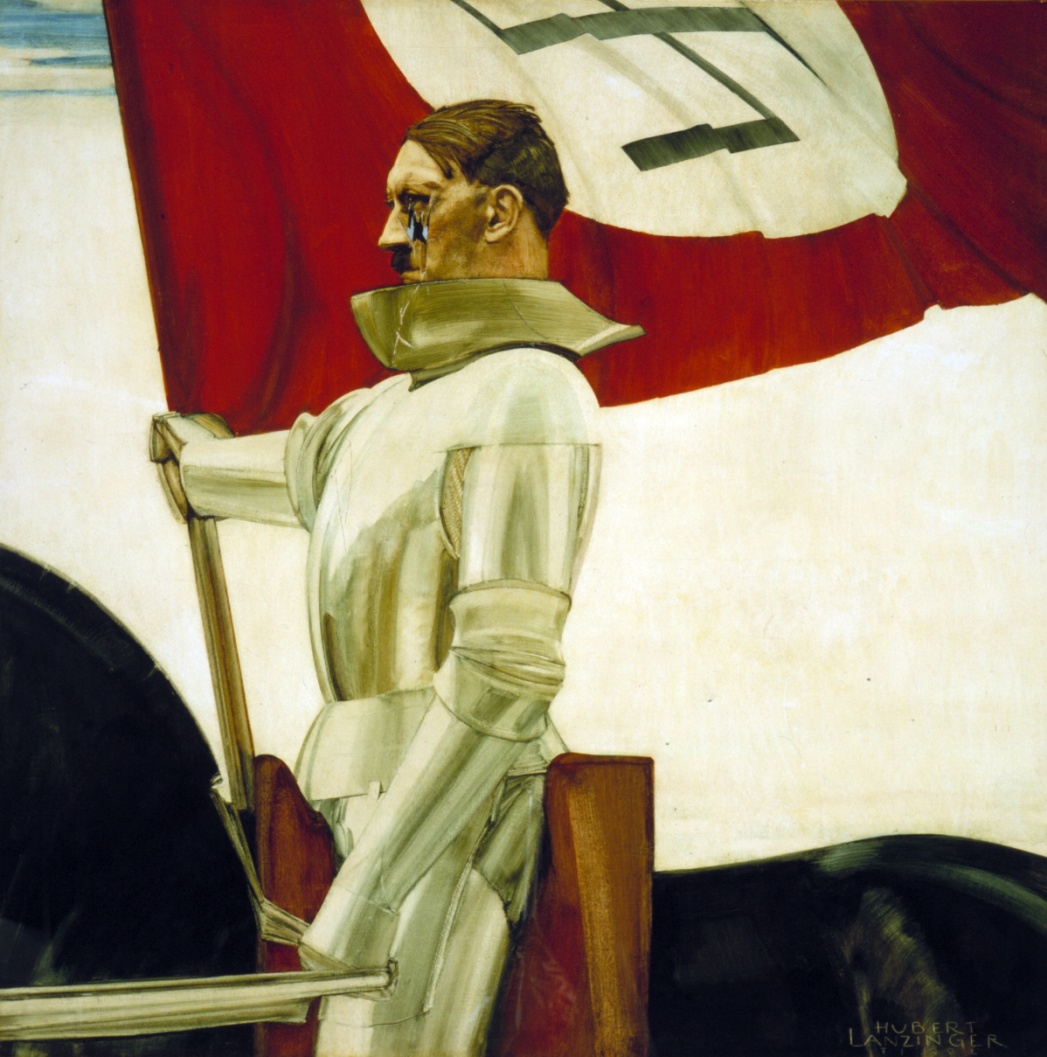 Hubert Lanzinger,
Der Bannerträger 1935
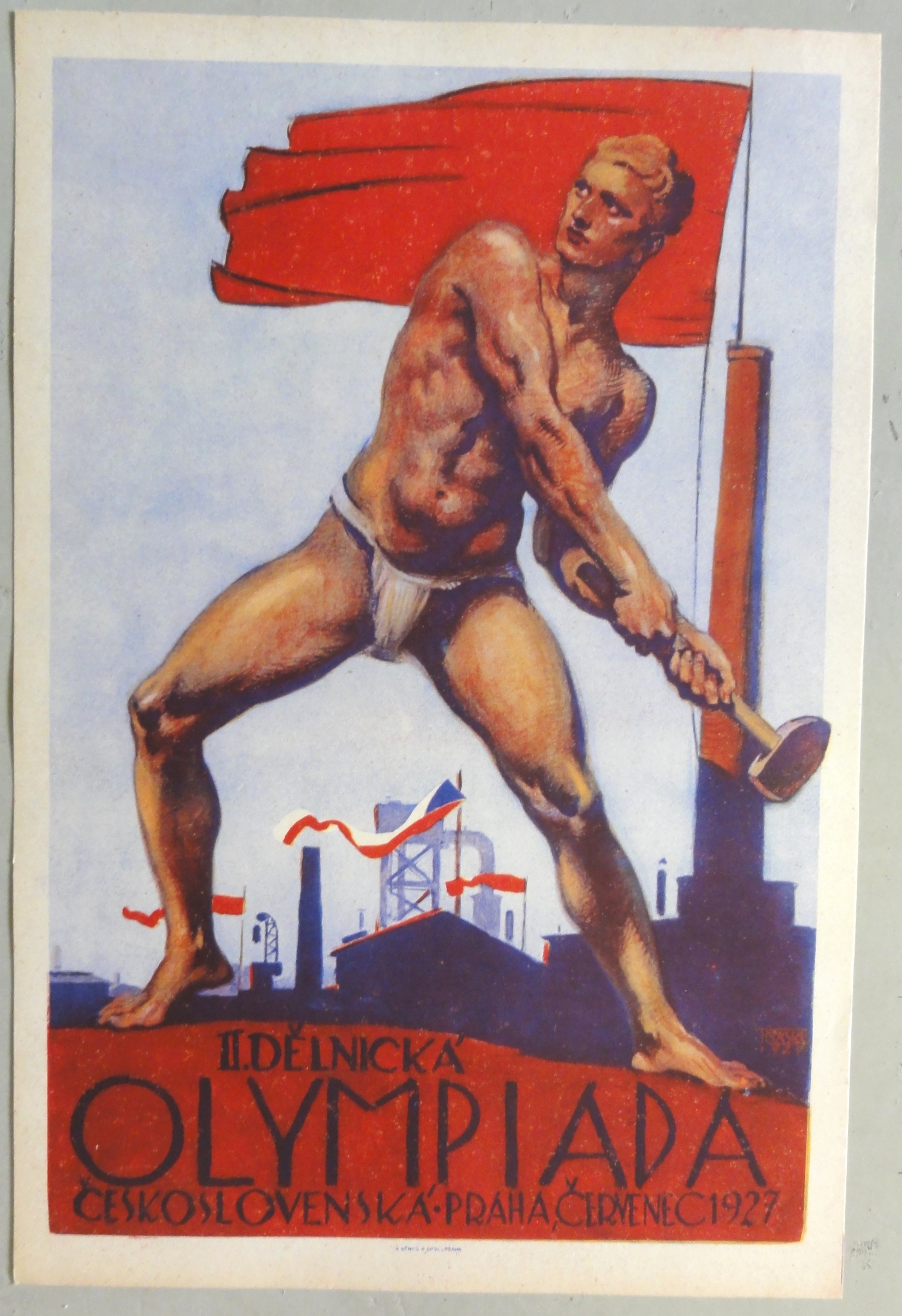 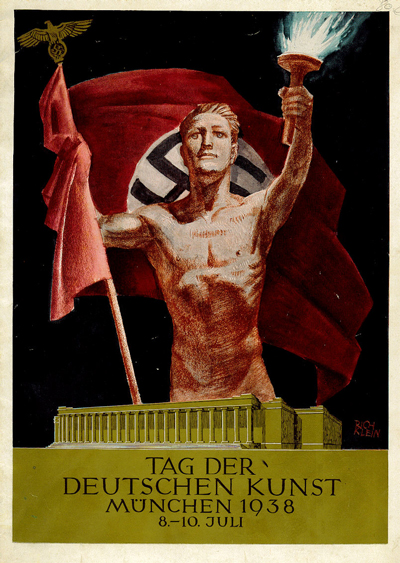 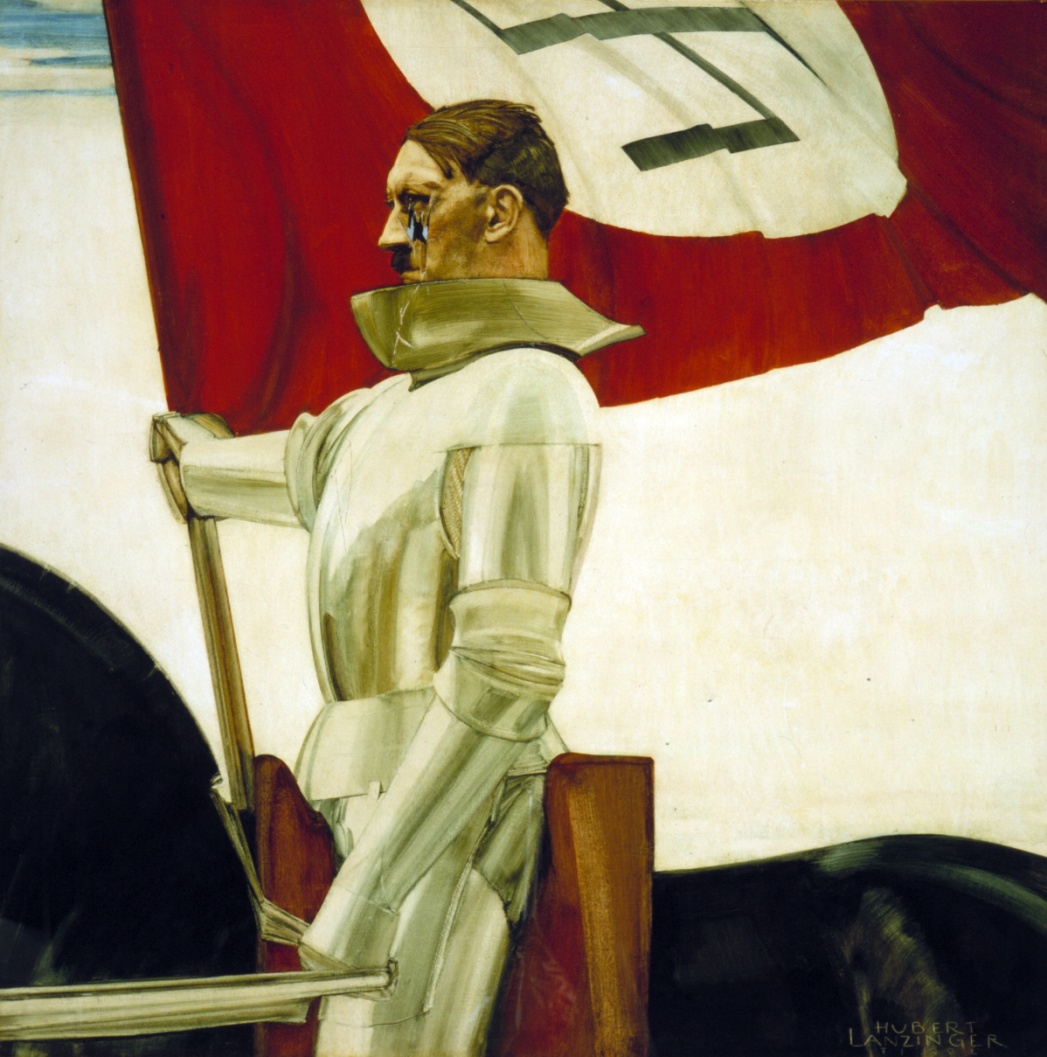 Hubert Lanzinger,
Der Bannerträger 1935
Hubert Lanzinger,
Der Bannerträger 1935
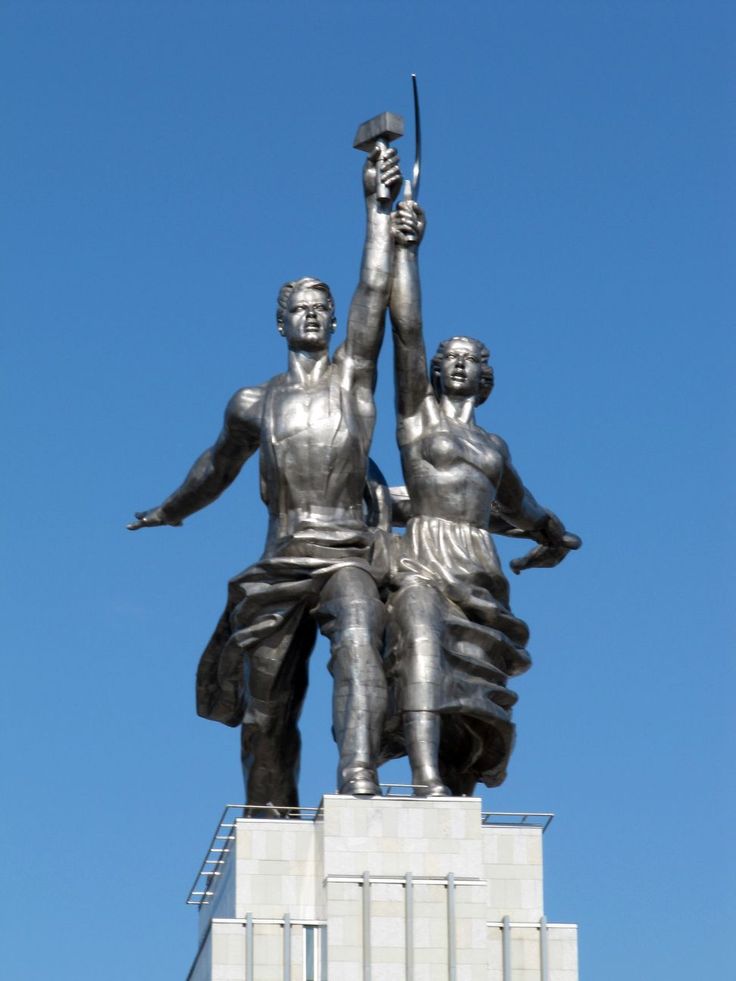 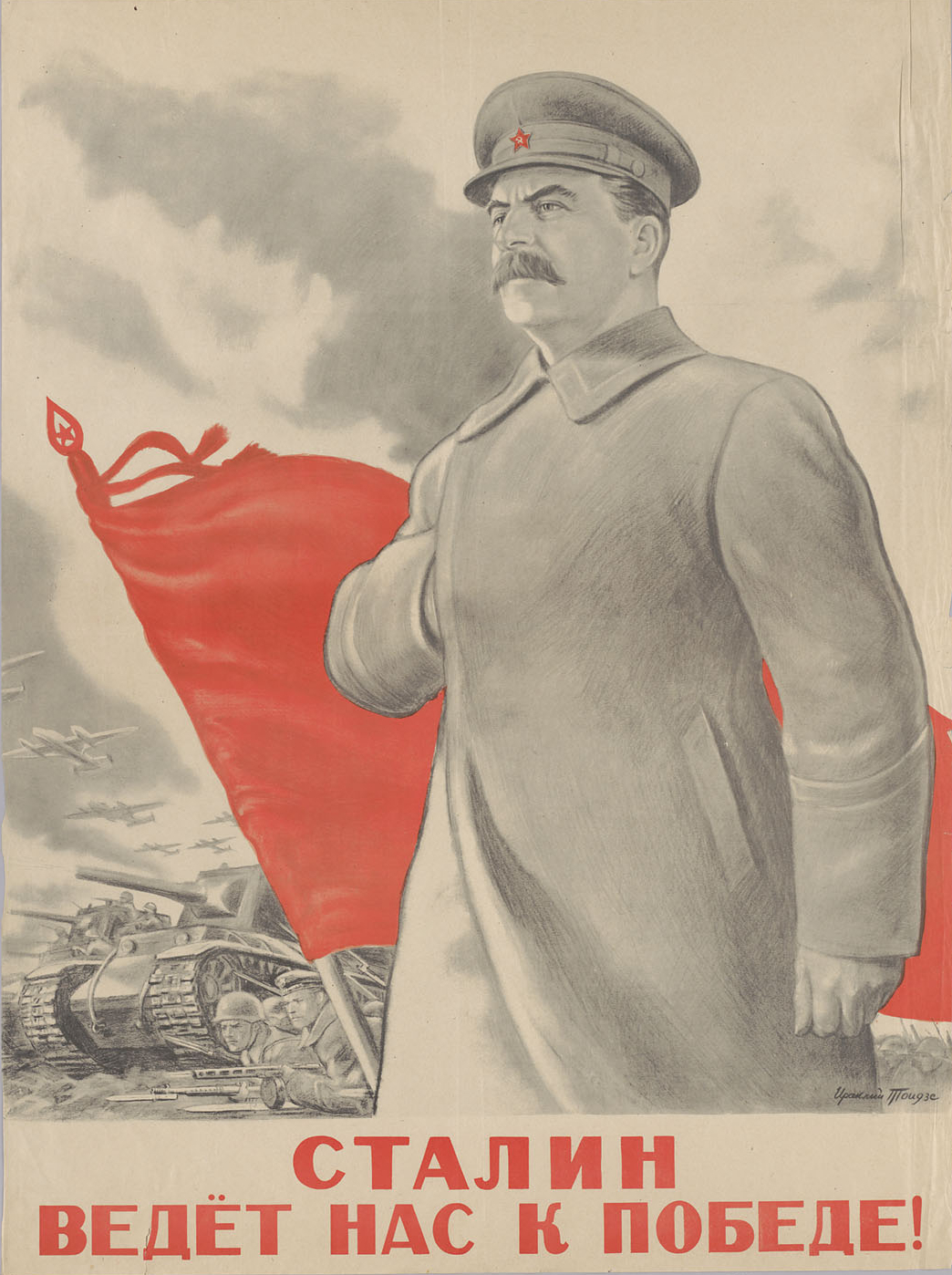 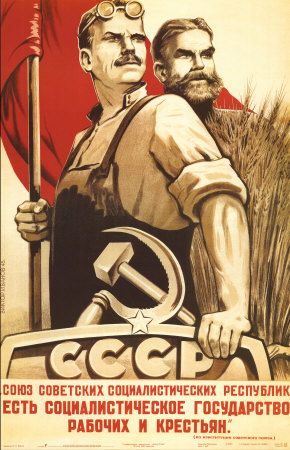 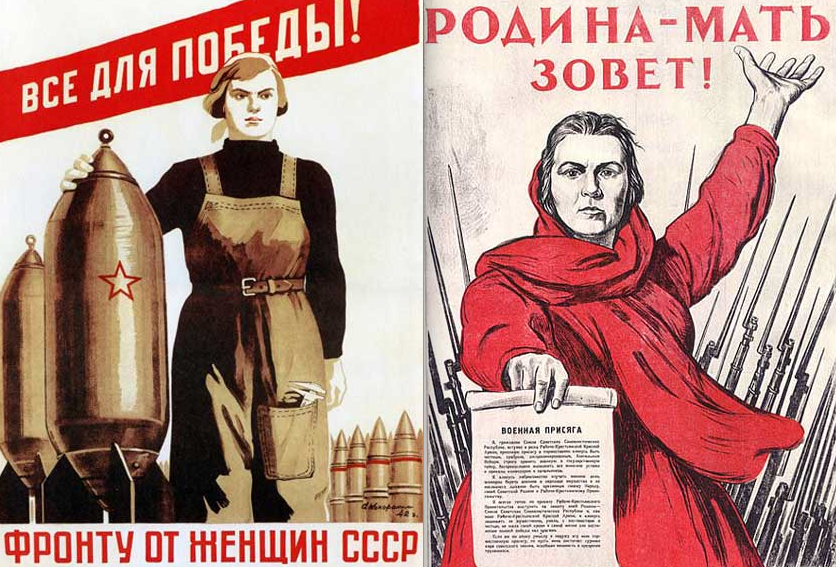 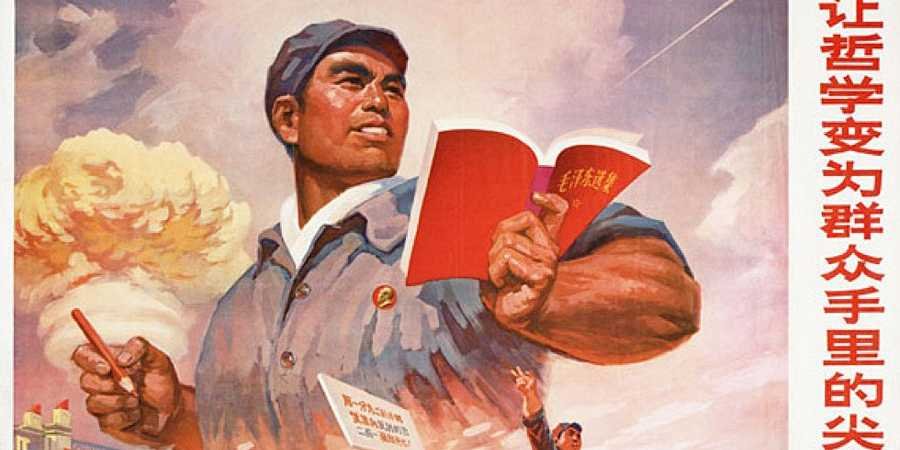 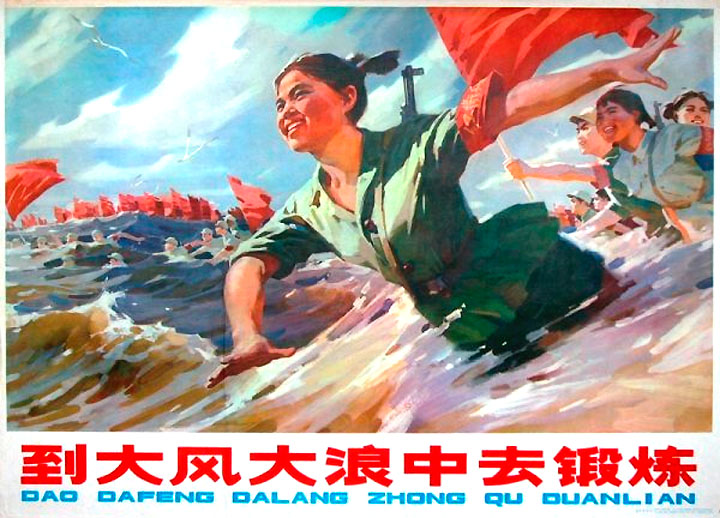 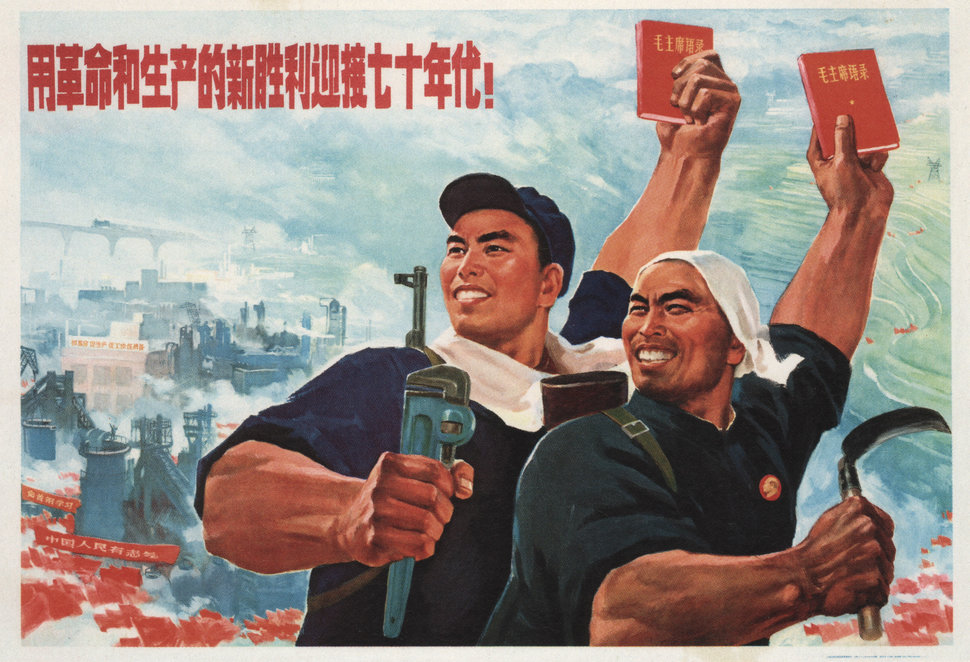 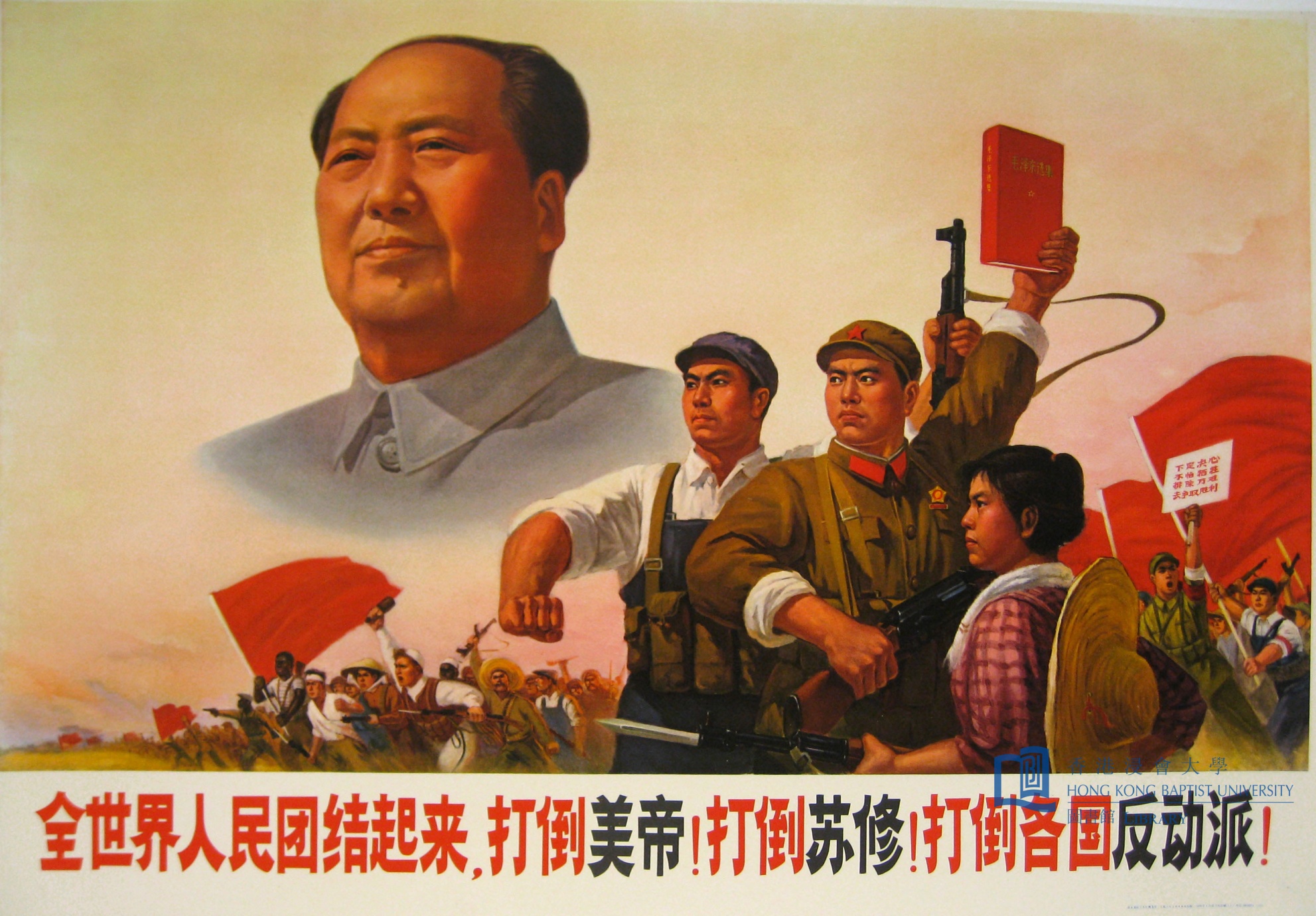 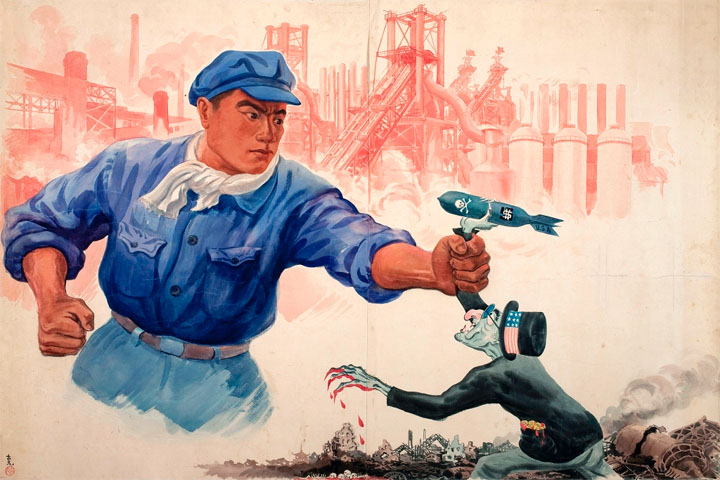 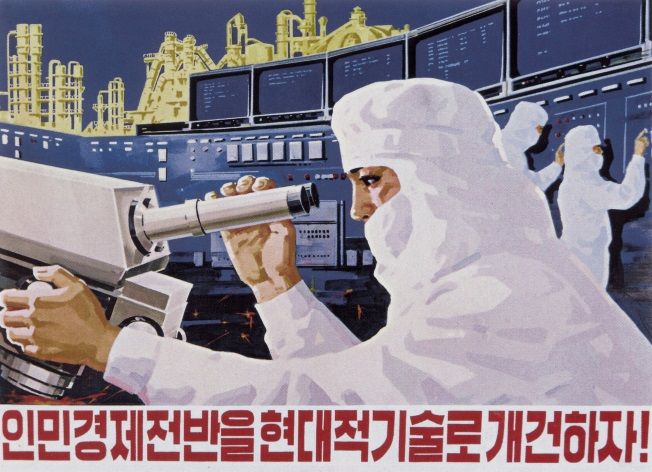 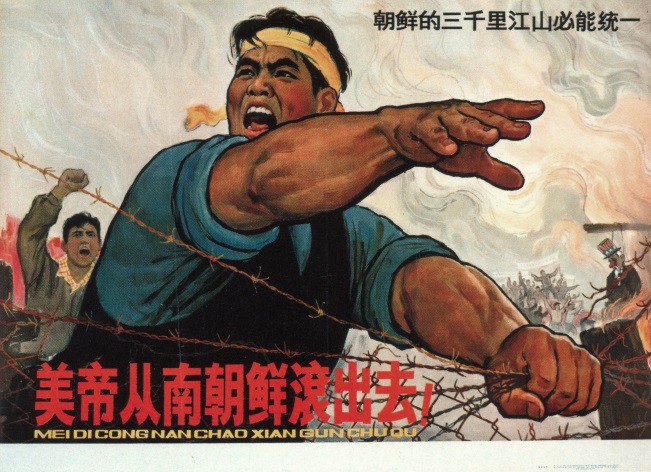 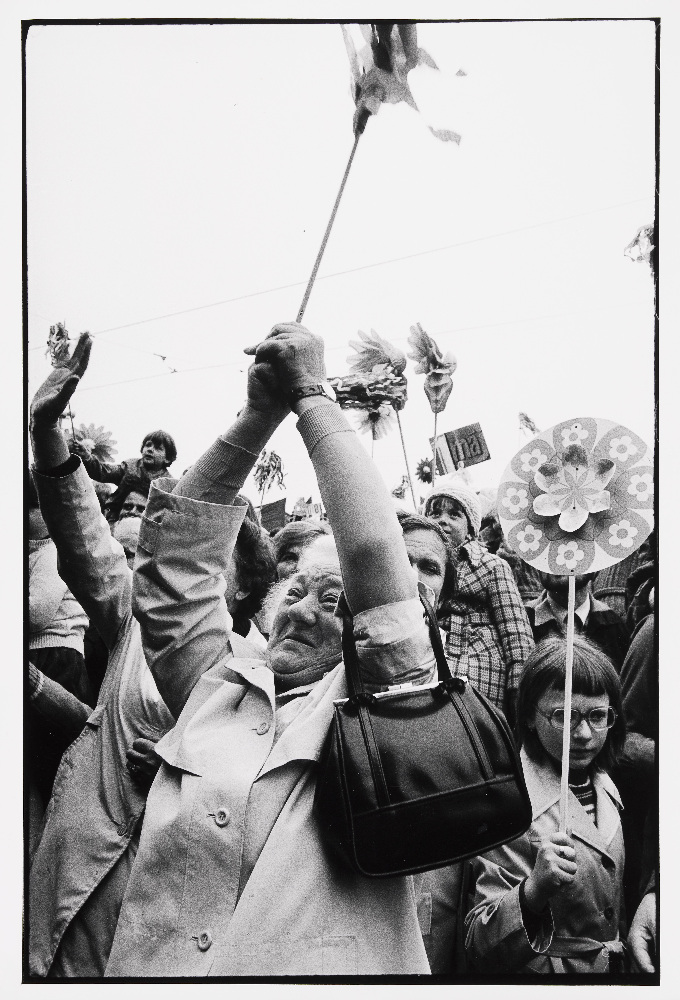 „Anti pathos formulae“EXPRESSION - INEXPRESSION
Anxiety
Apathy
Emptiness
Resignation
-------------
Melancholy  -  Depression
----------------
 Mind-wandering
Pathos formulae and variability of mental states
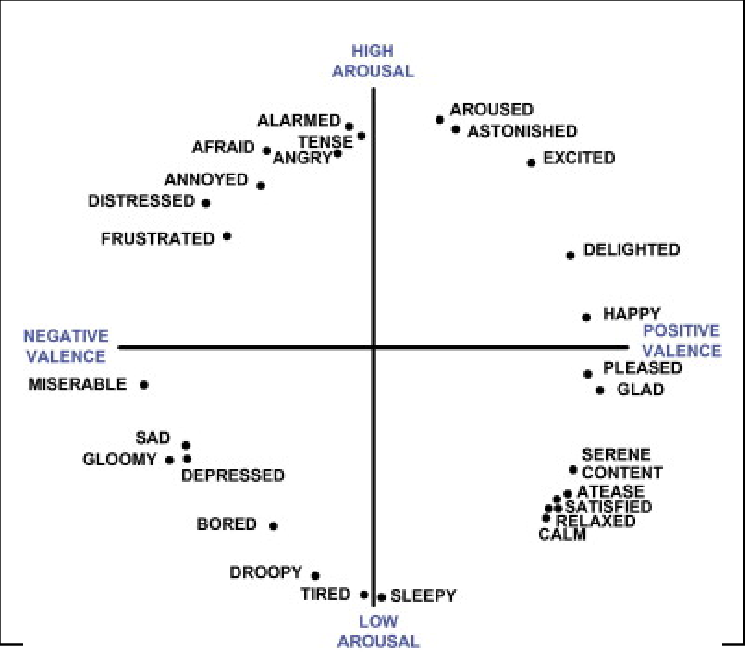 Dimensional model of affect


Pathos formulae can embody emotions in the entire field of affective experiences
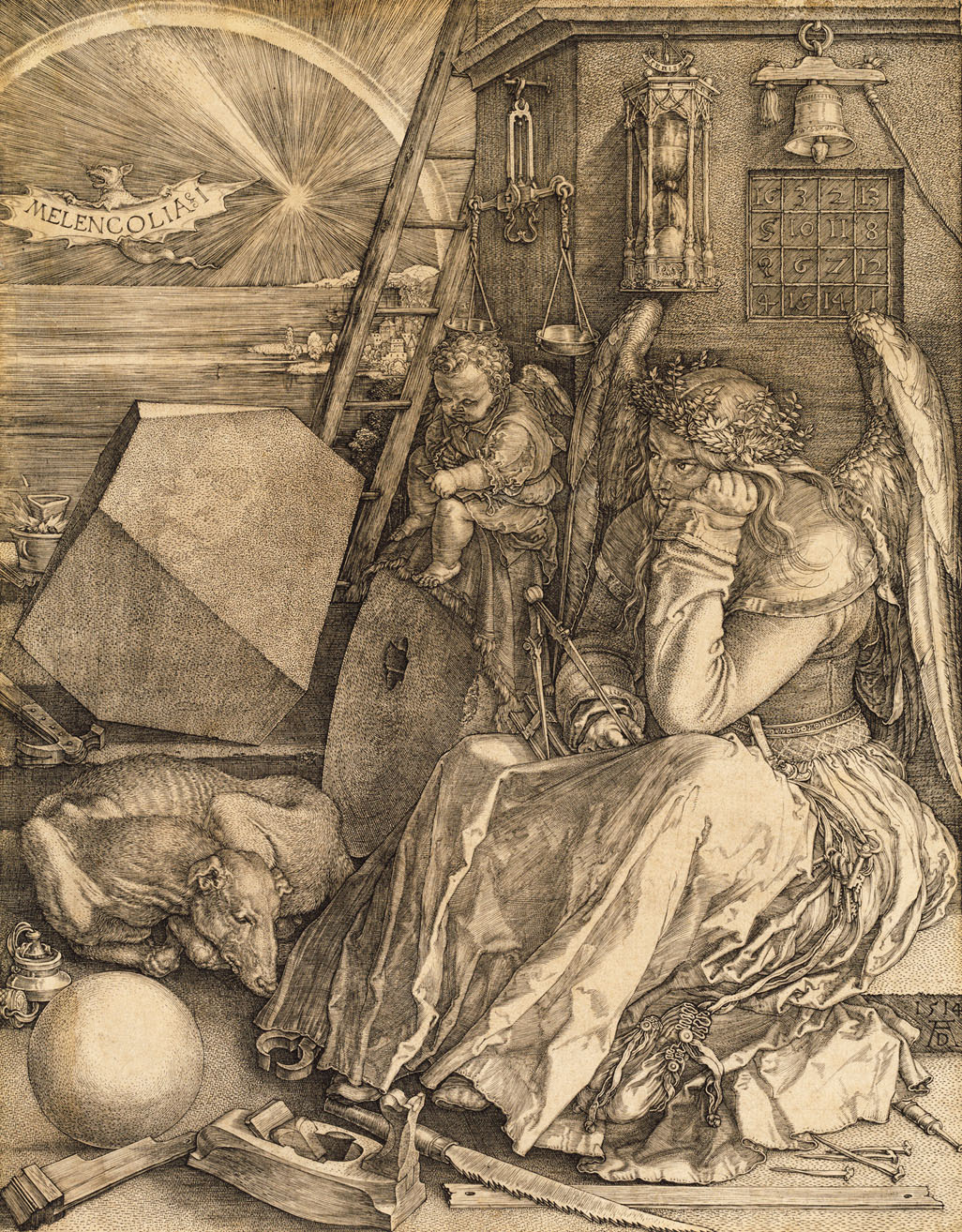 Melancholy
Albrecht Dürer, Melancholie I 1514
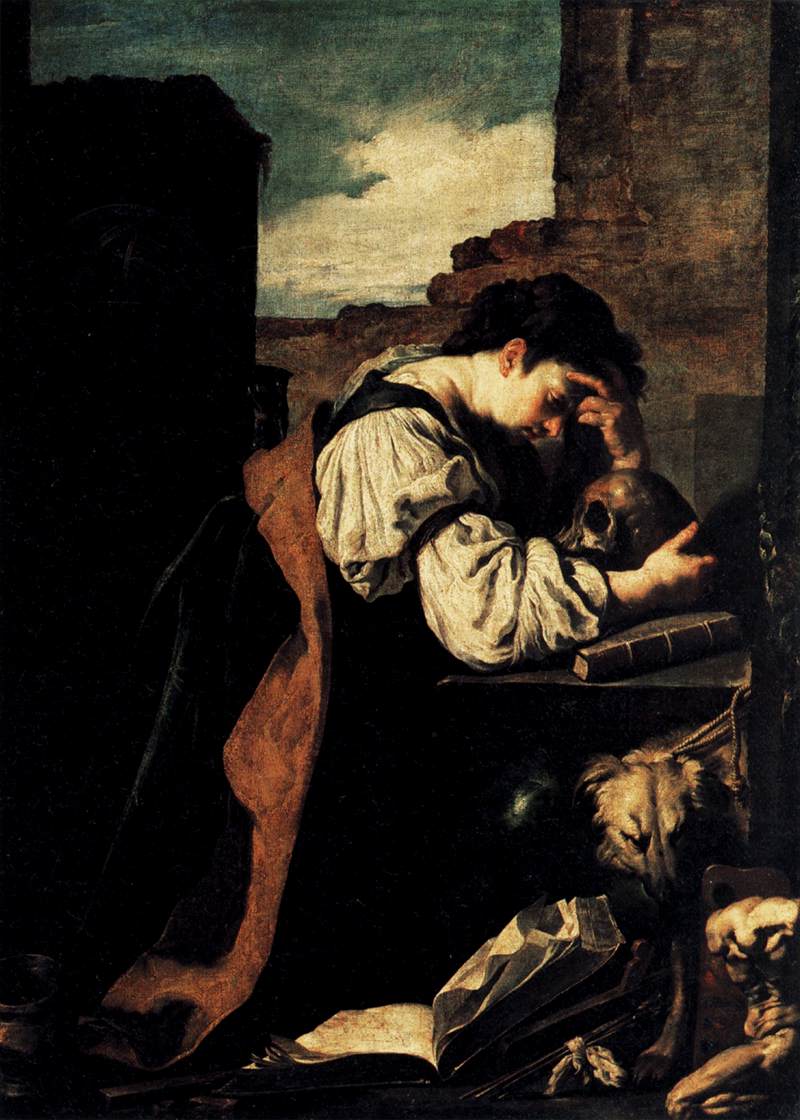 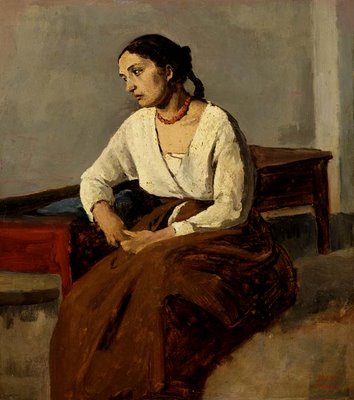 Domenico Fetti, Melancholie, ca 1620                                   Camille Corot 1826-7
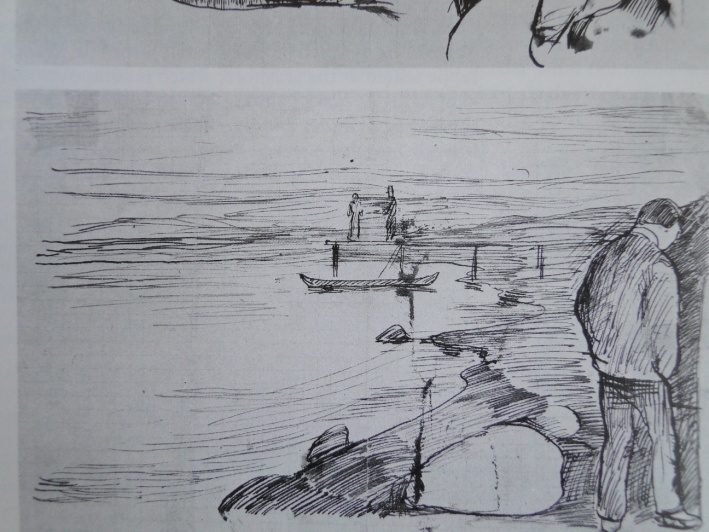 M             Melancholie
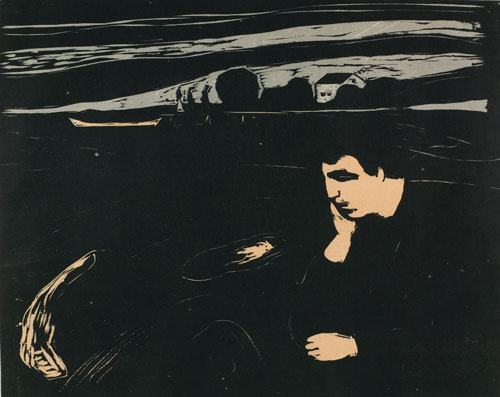 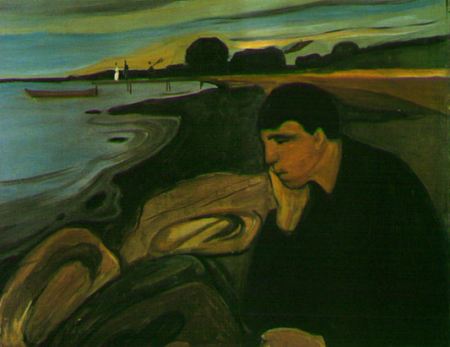 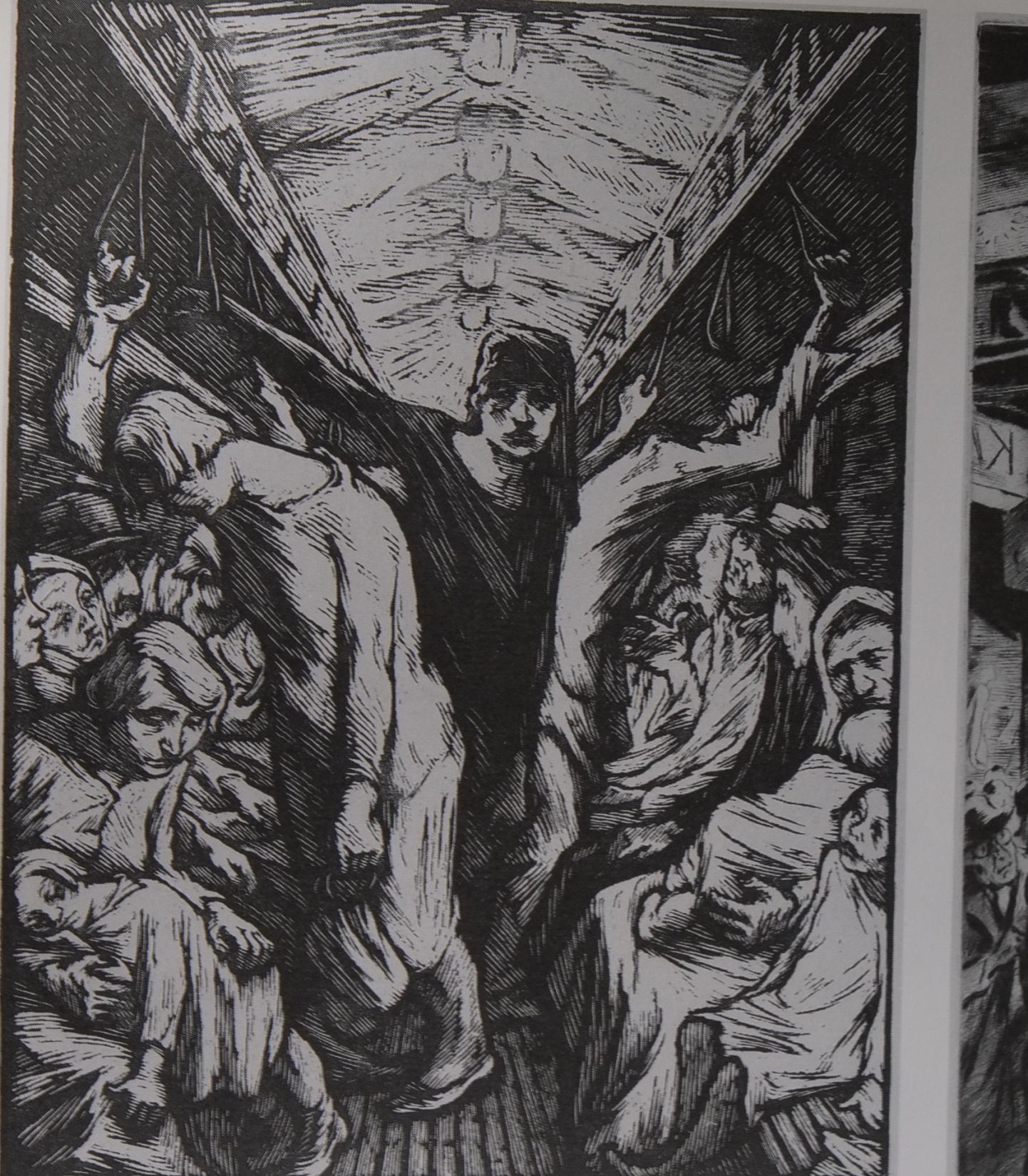 Mental states  of   20. century, connected with

Fatigue
Alienation
Loneliness
Daydreaming
Apathy









Vladimír Silovský, Tramvay 1926
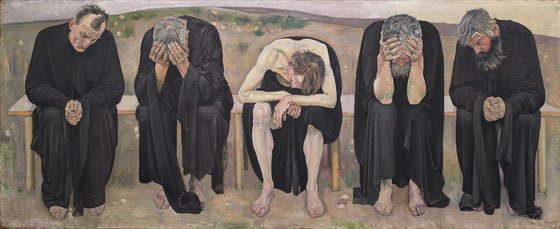 Ferdinand Hodler, Tired of life, 1892
Anxiety
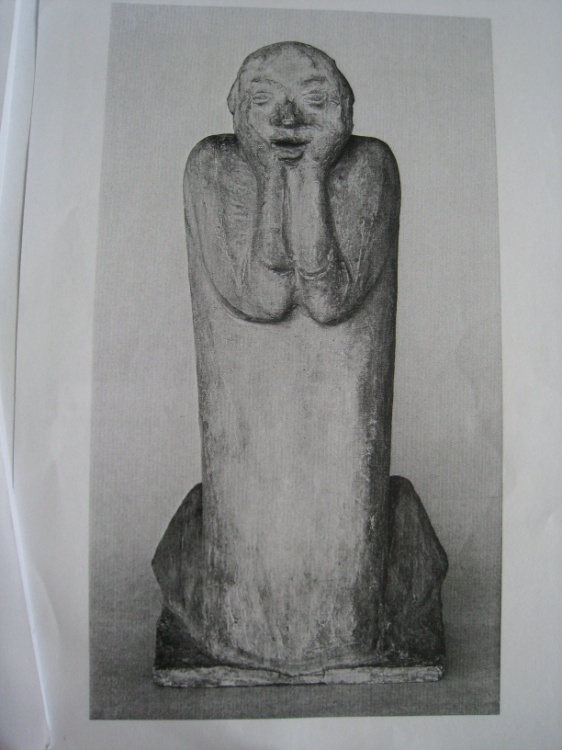 Ernst Barlach, Horror, 1923                                               Otto Gutfreund, Anxiety, 1911
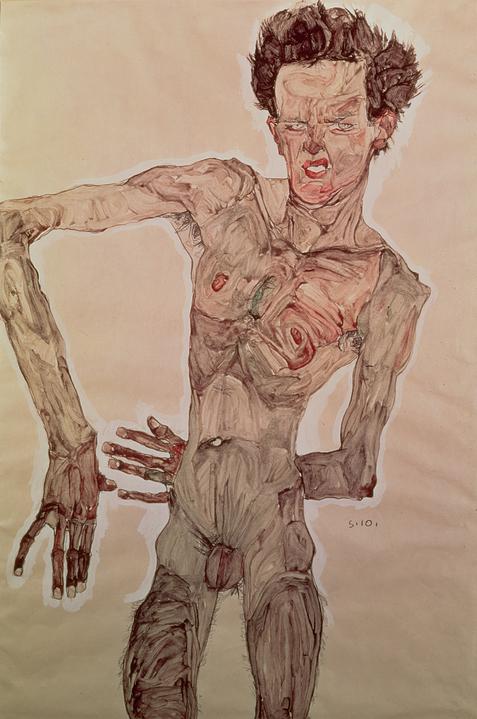 Egon SchielePosing, self-identity, alienation
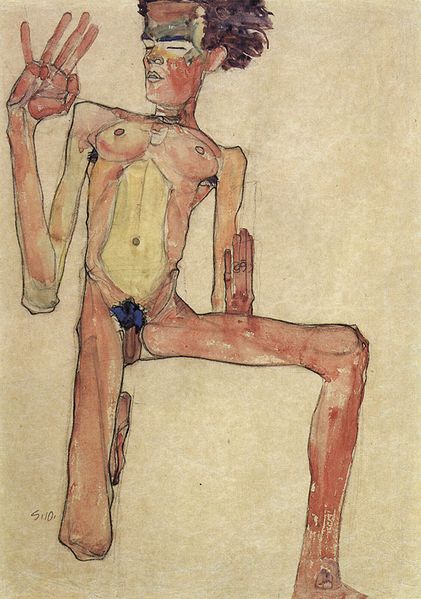 Selfportrait 1910                                     Standing nude, 1910
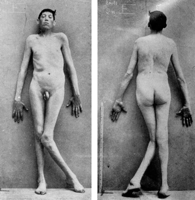 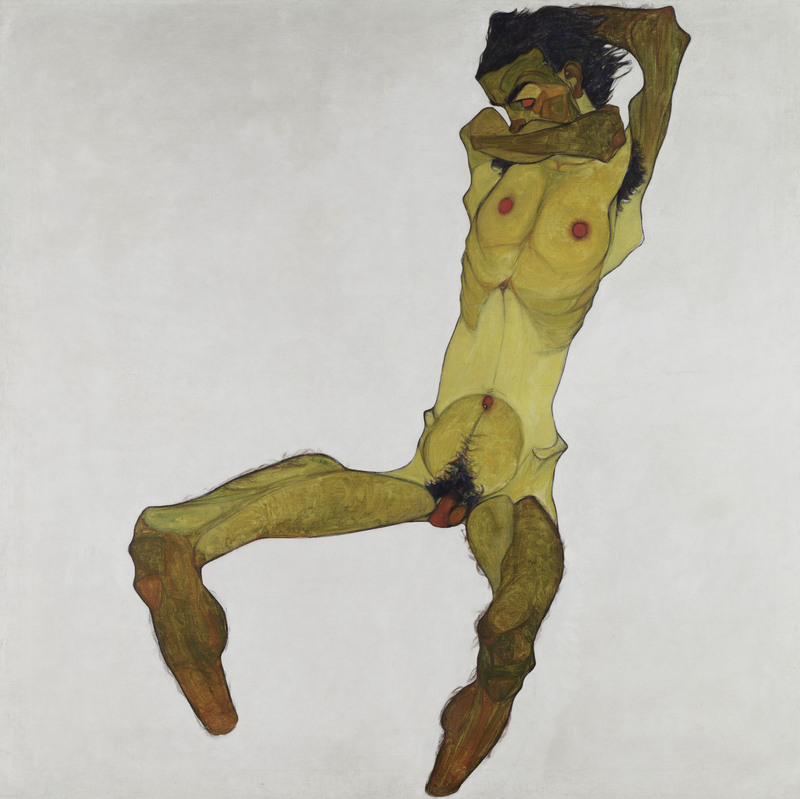 Nouvelle Iconographie de la Salpetriere, 1904
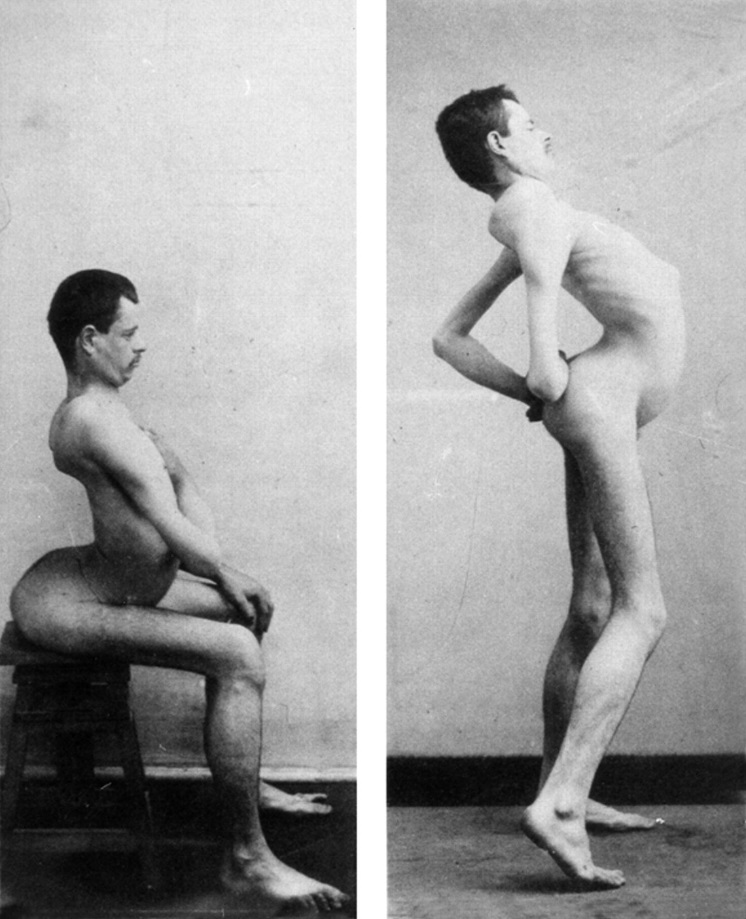 Sitting nude, 1910
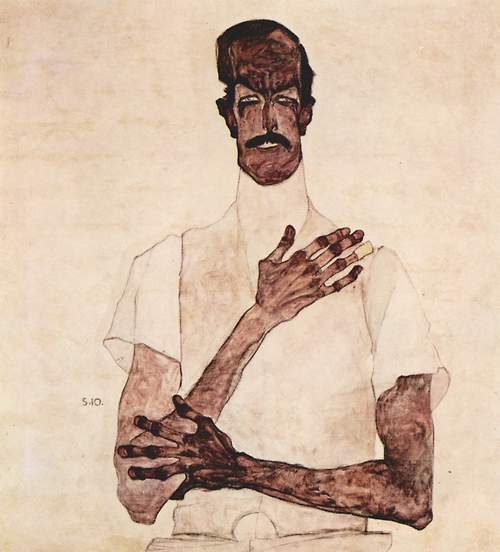 Portrait of  dr. Erwin Graaf, 1910
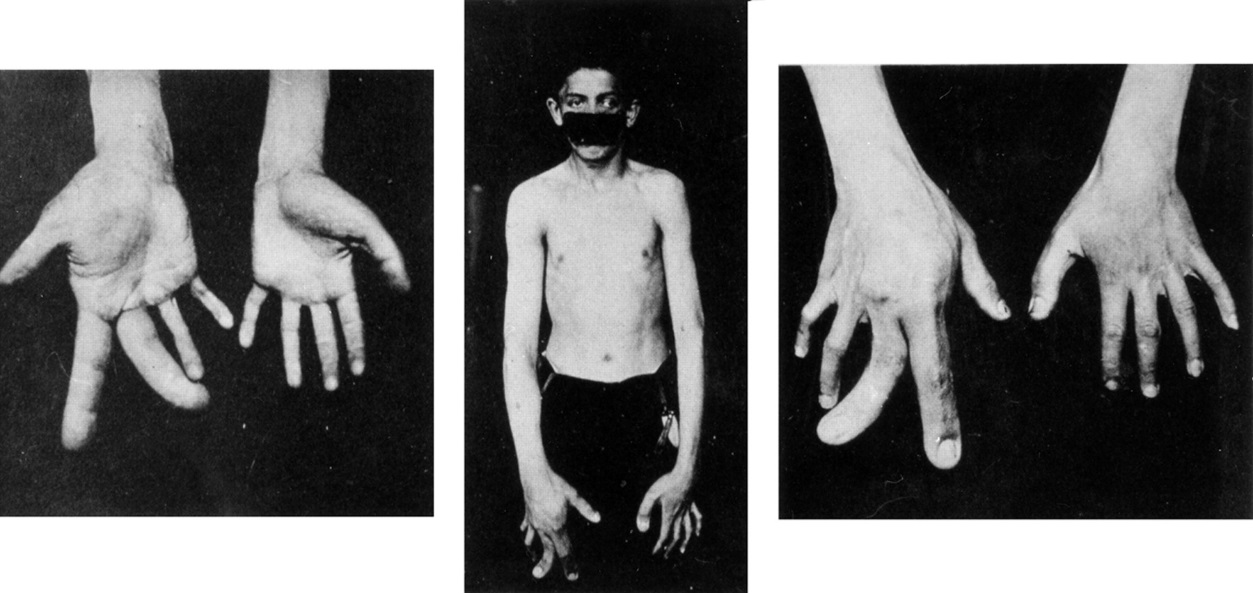 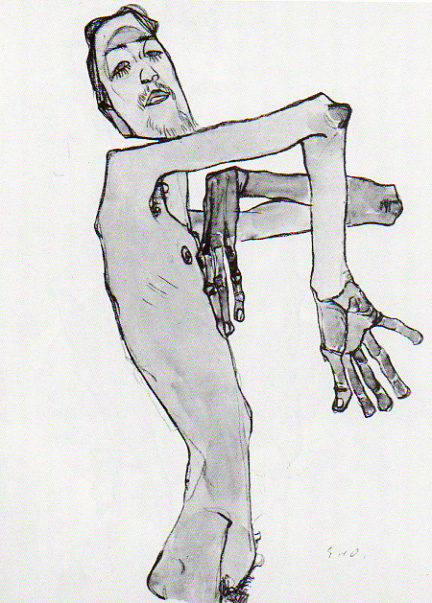 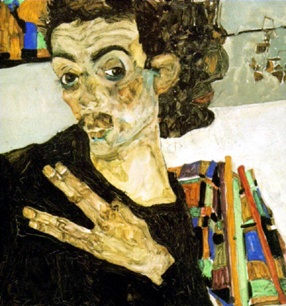 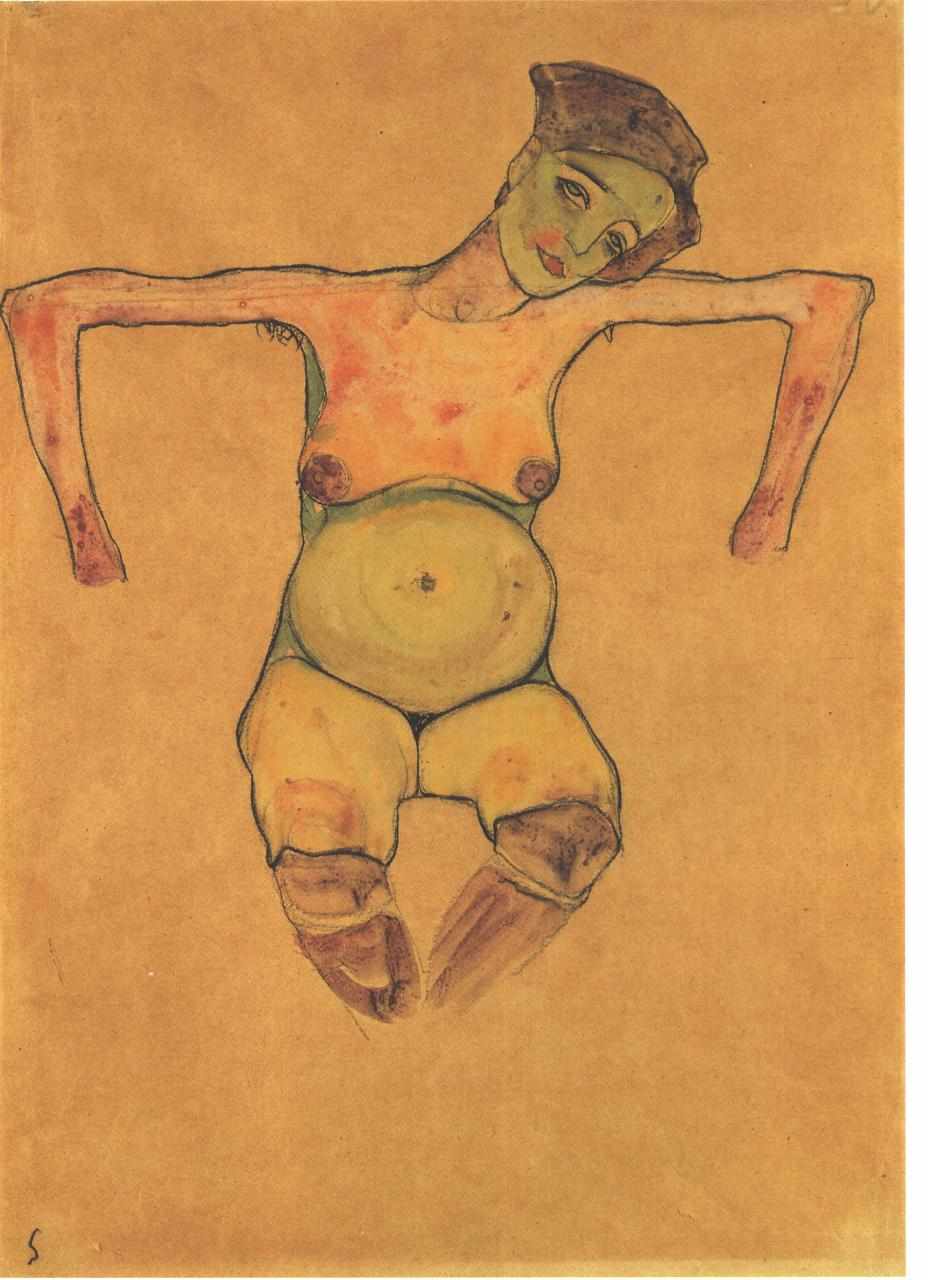 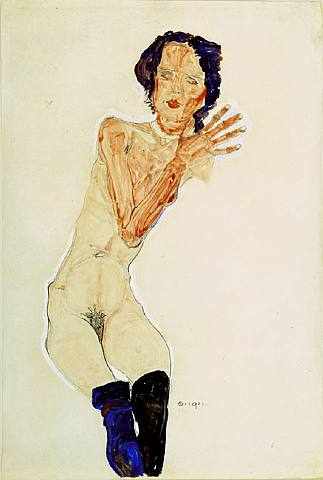 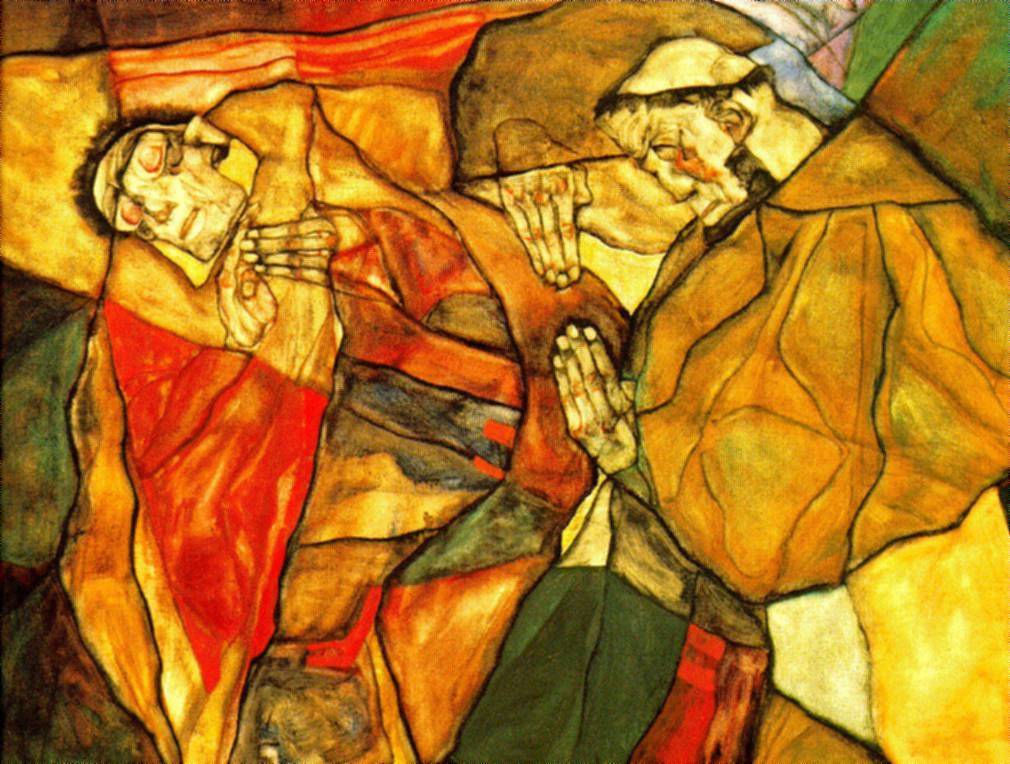 Agony 1912
Václav Hejna
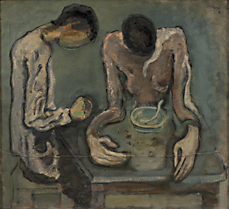 Left-overs, 1938
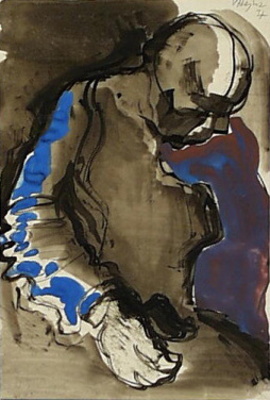 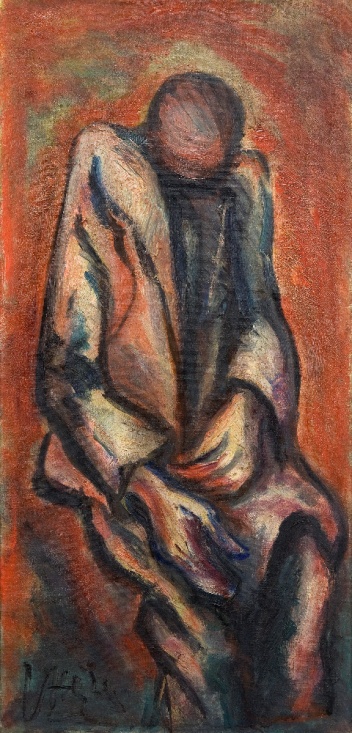 Václav Hejna
Edward Hopper
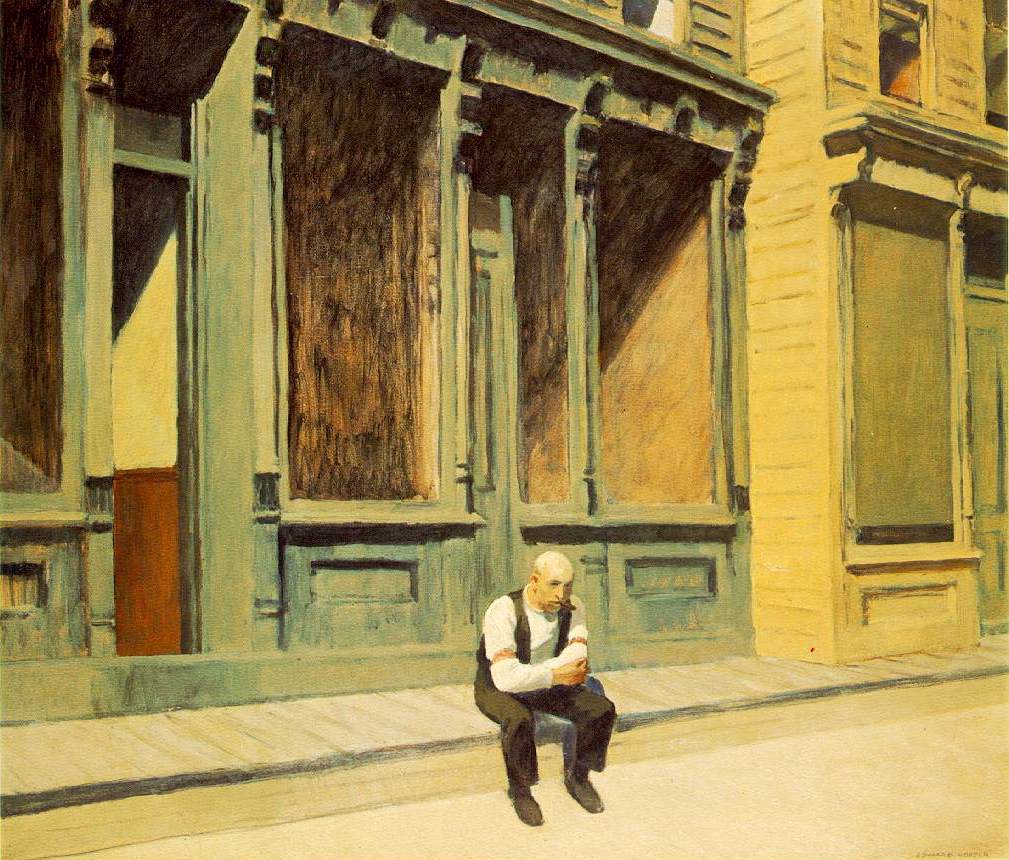 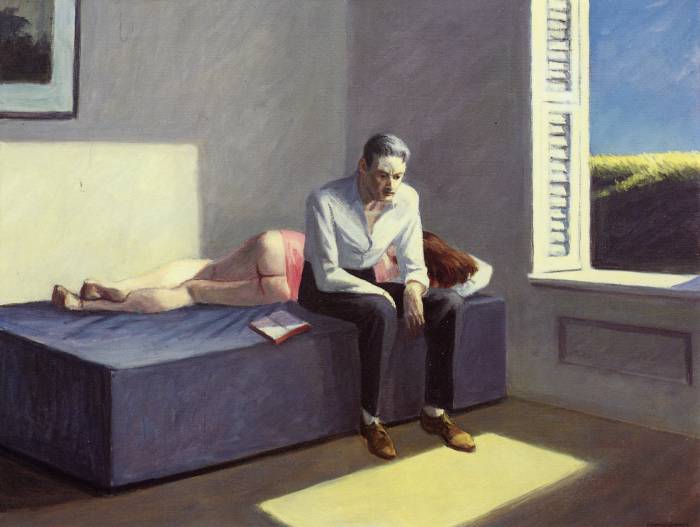 Sunday, 1926                                                                        Excursion into Philosophy, 1959
Pathos and poses of ordinary existence
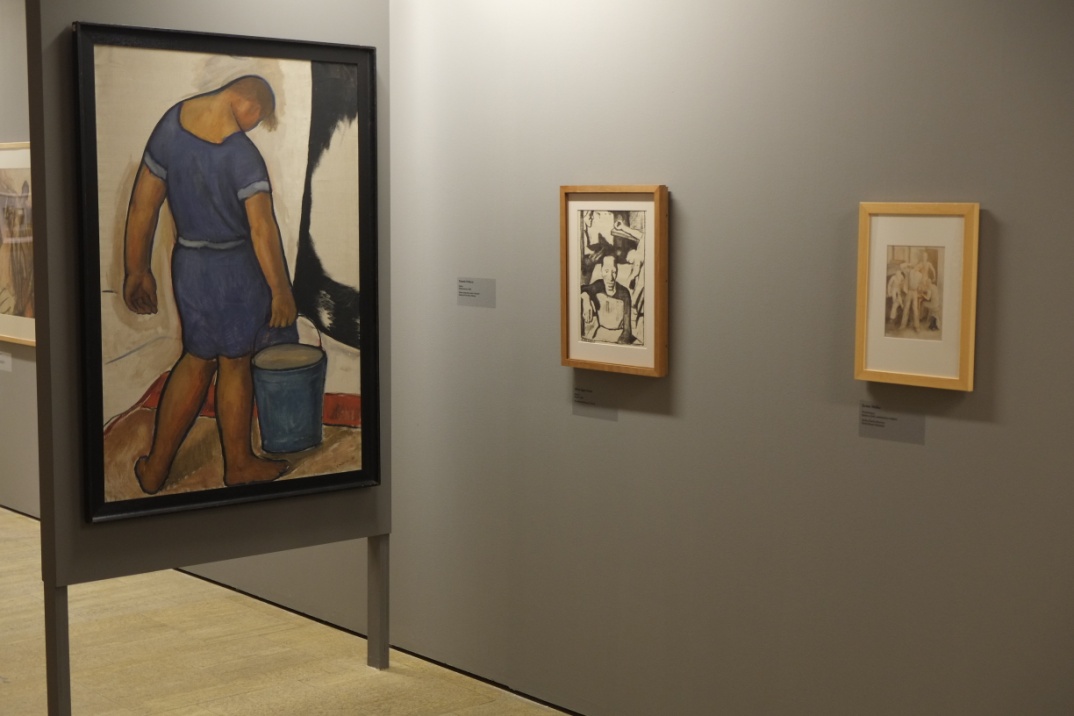 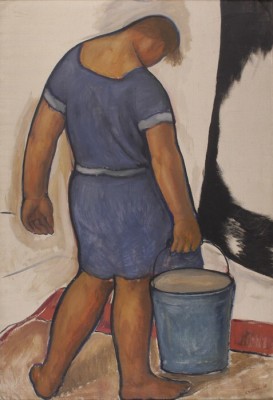 Vladimír Držkovic, Cleaner, 1920´s
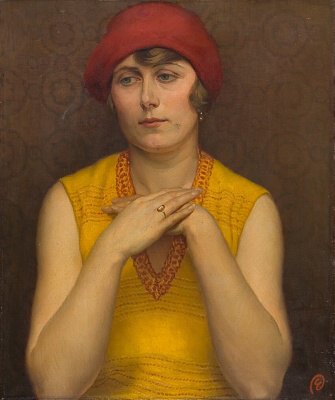 Eduard
Demartini
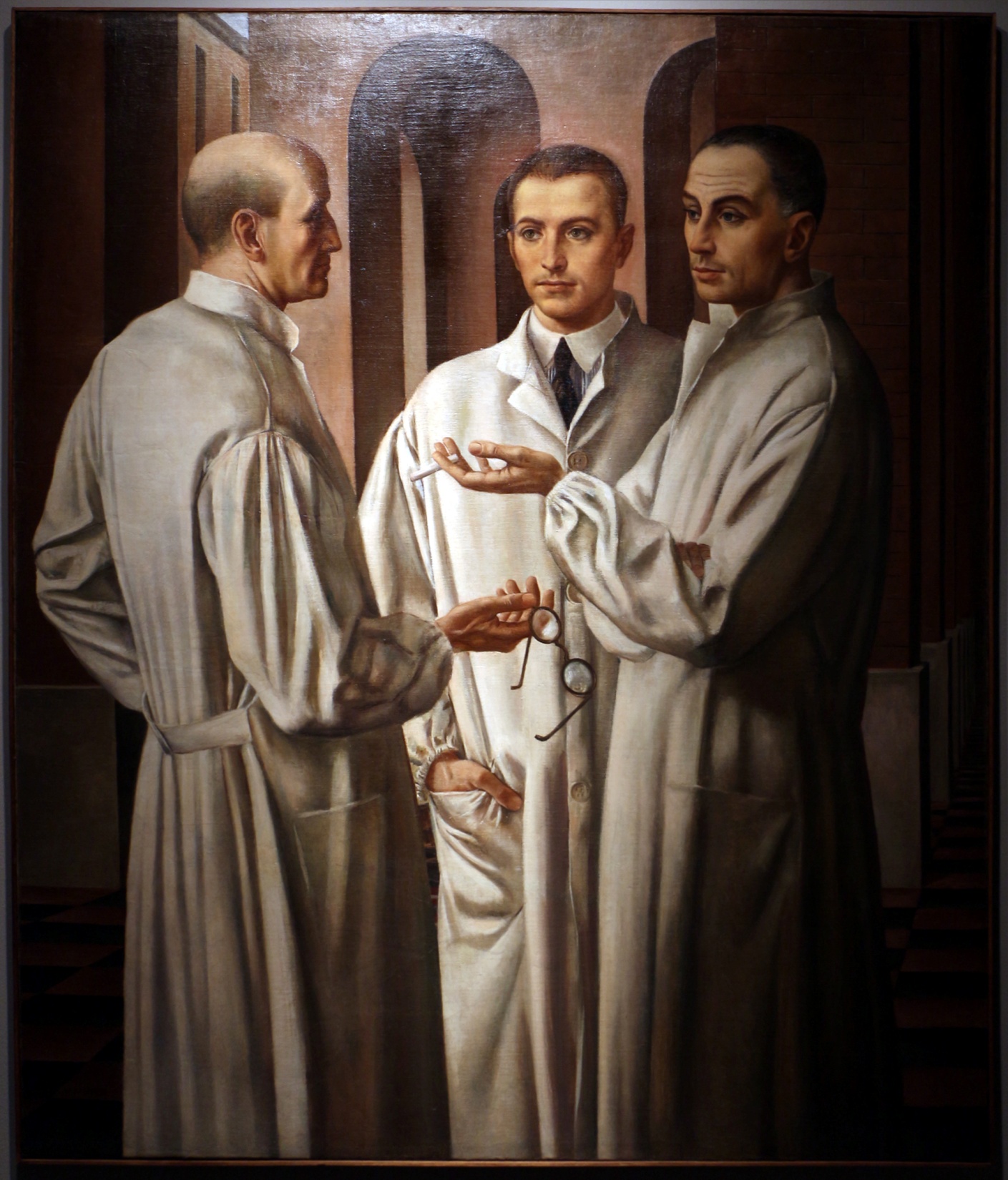 Ubbaldo Oppi, Surgeons 1926
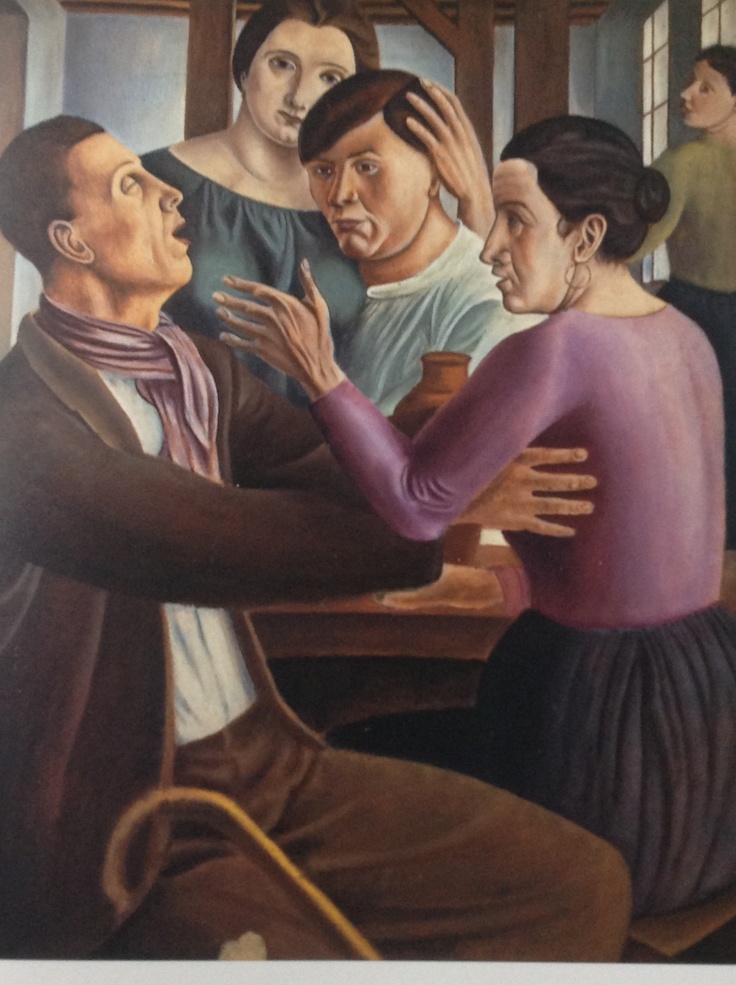 Ubbaldo Oppi1889-1942
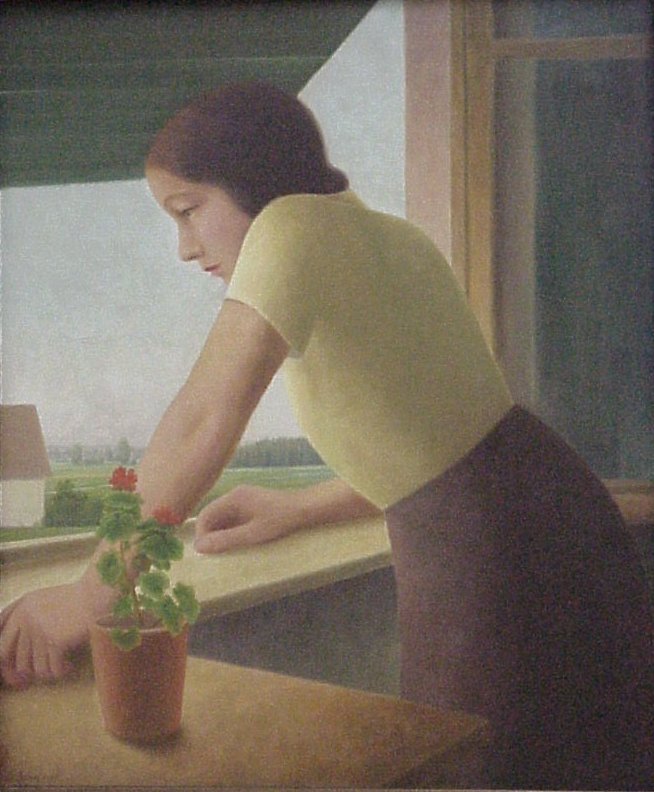 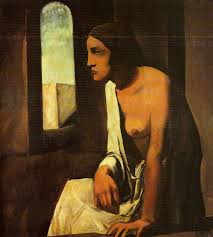 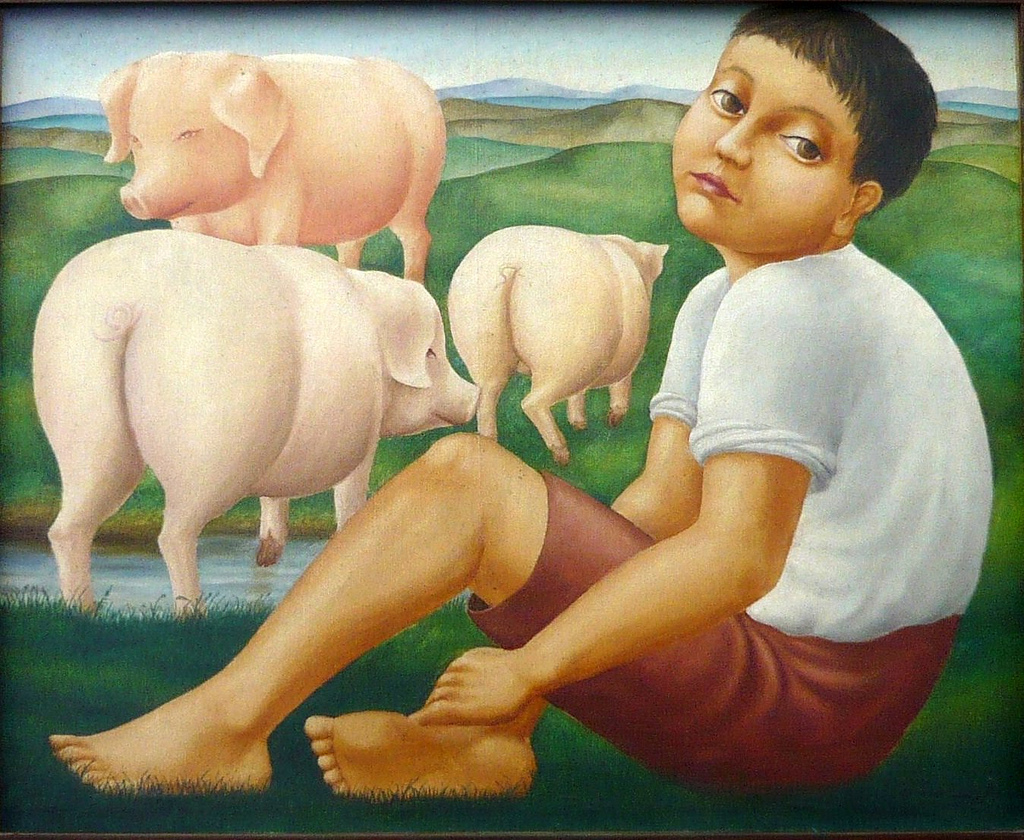 Charley Toorop 1891-1955
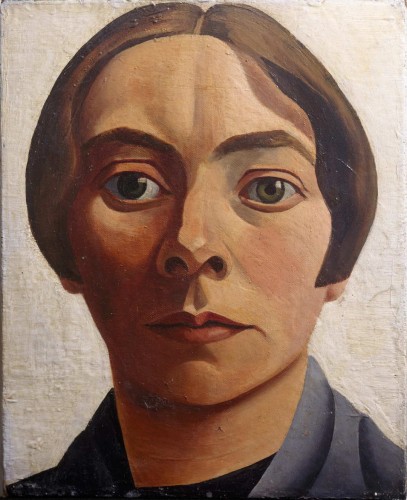 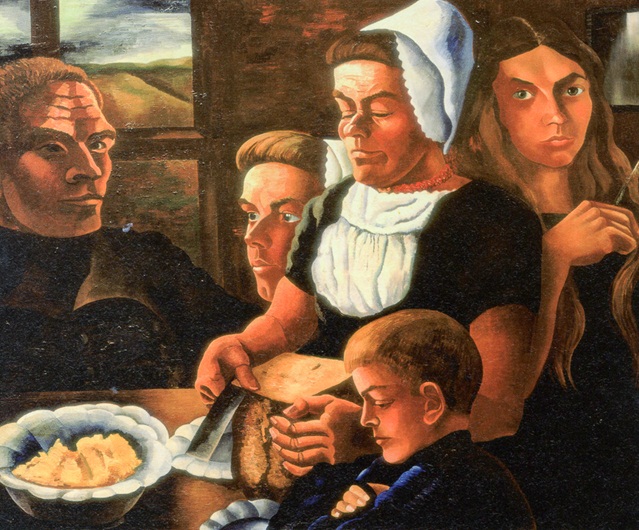 Affect/pathos formula in contemporary artand visual culture
George Segal (1924-2000)
George Segal 1924-2000
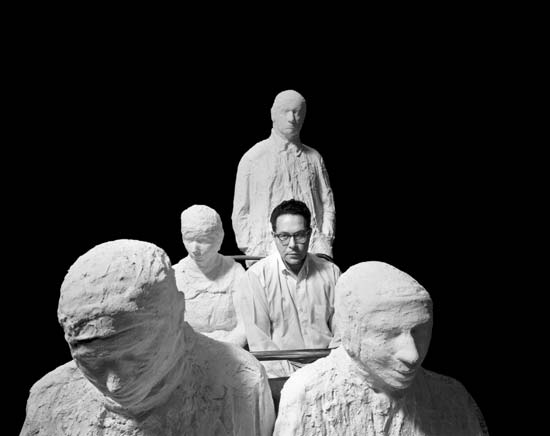 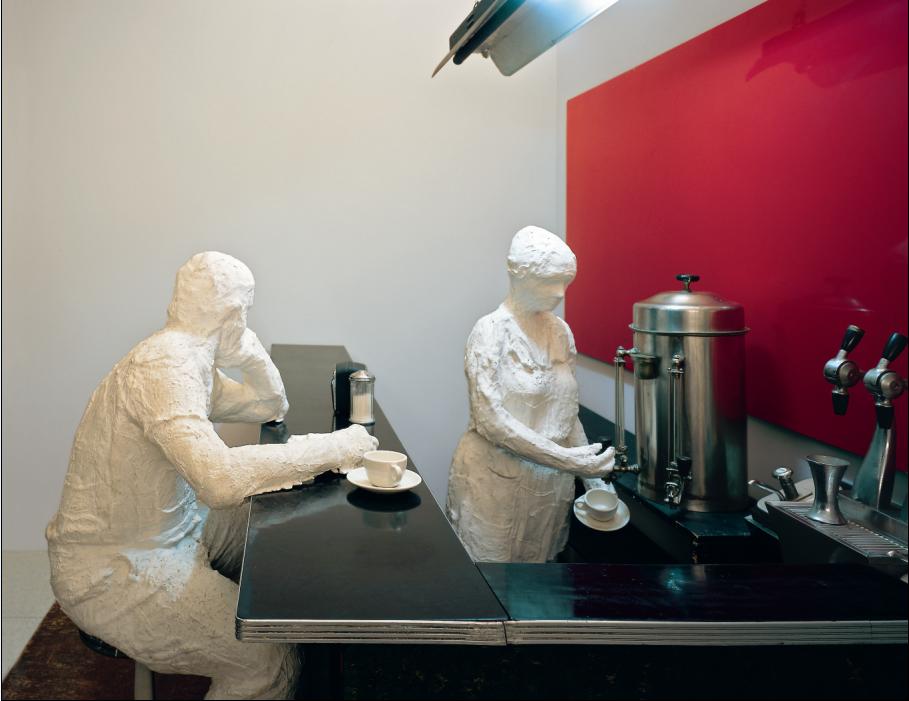 Diner 1964-66
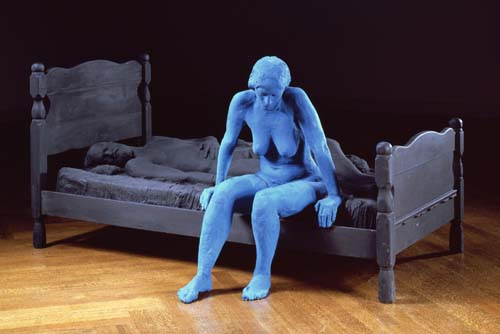 I note [my subjects] gestures. I depend on my language [plaster] to communicate anguish. I really am interested in provoking a state of compassion."
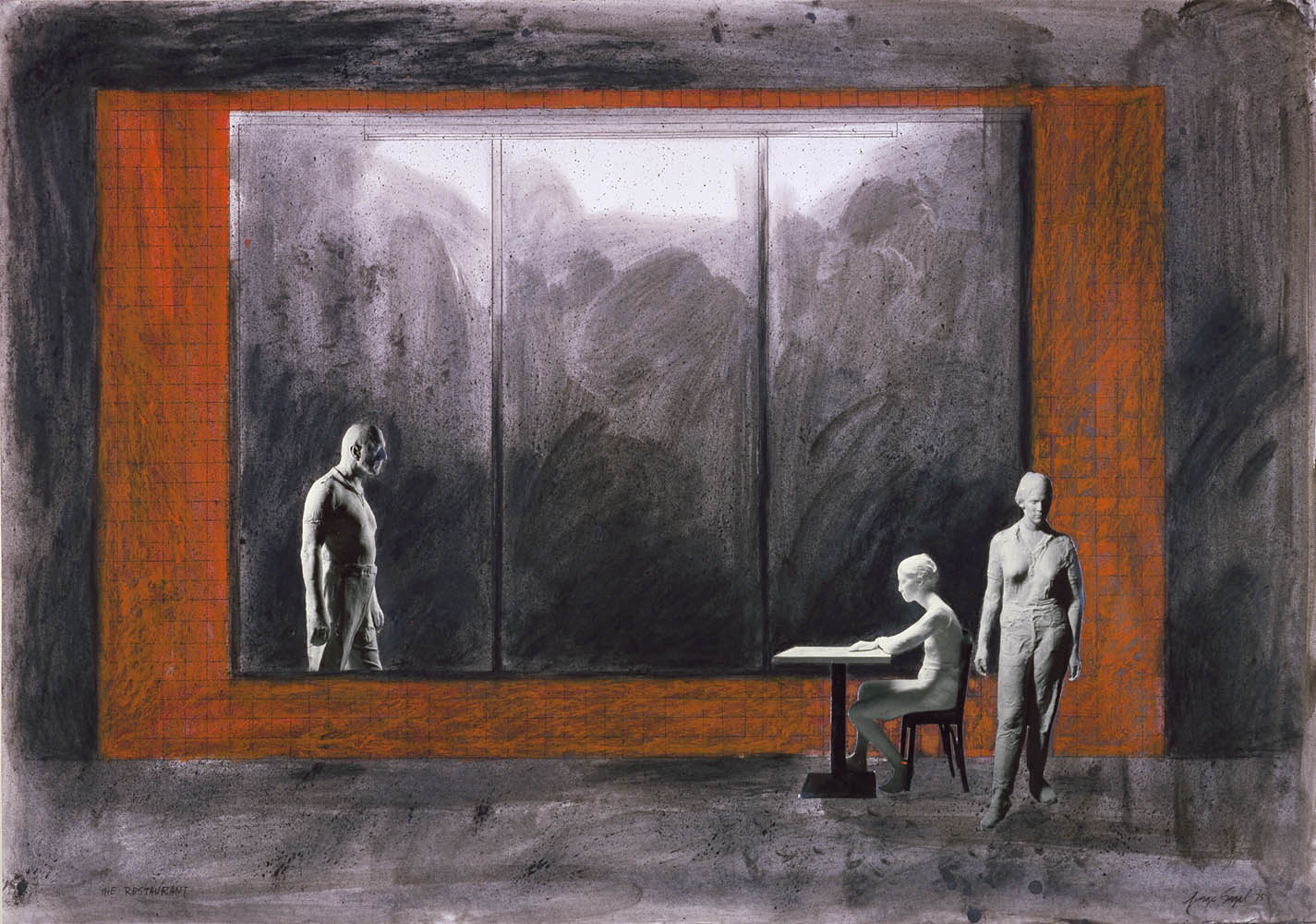 Restaurant 1975
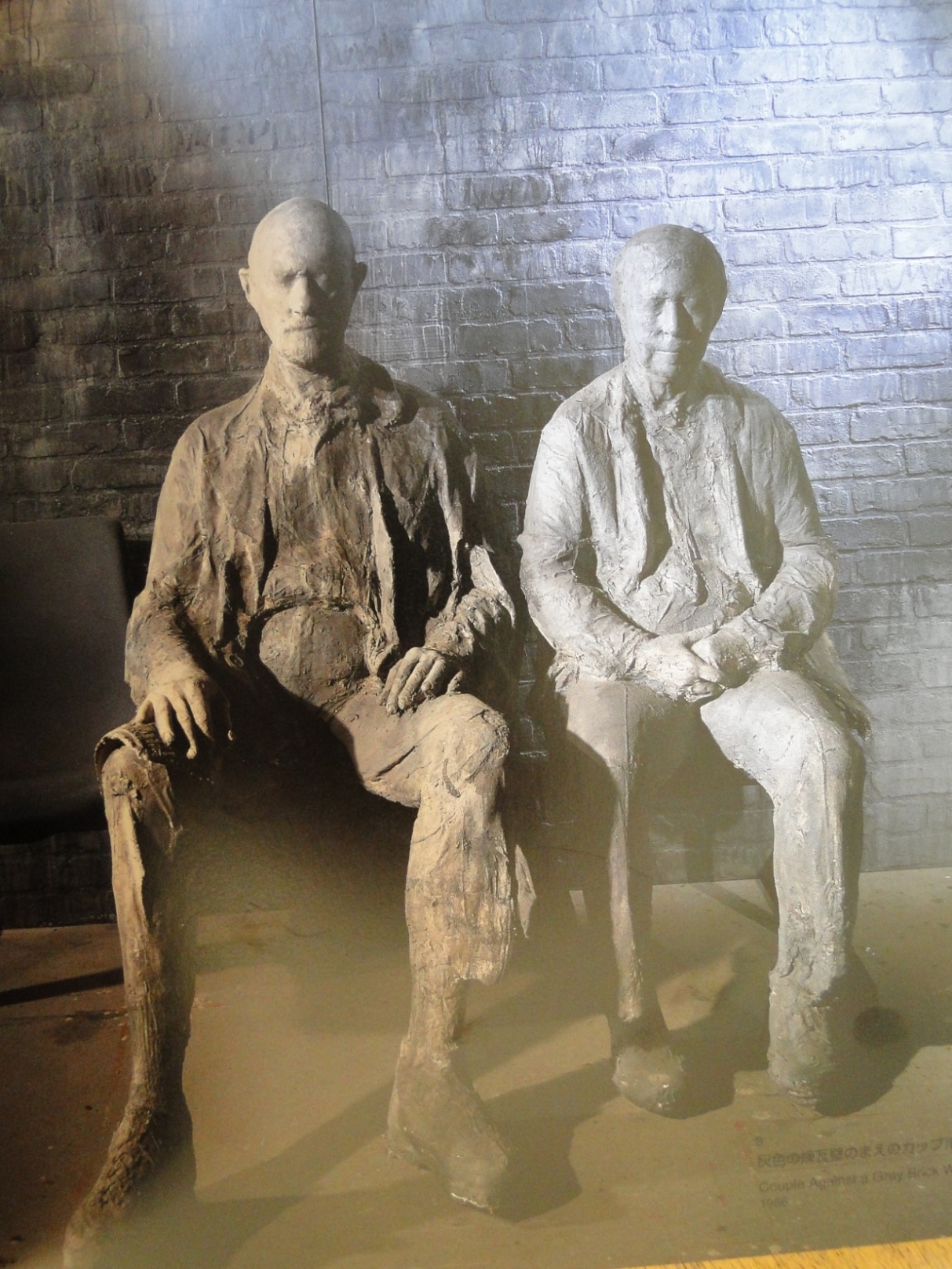 Couple Against A Grey Brick Wall 1986
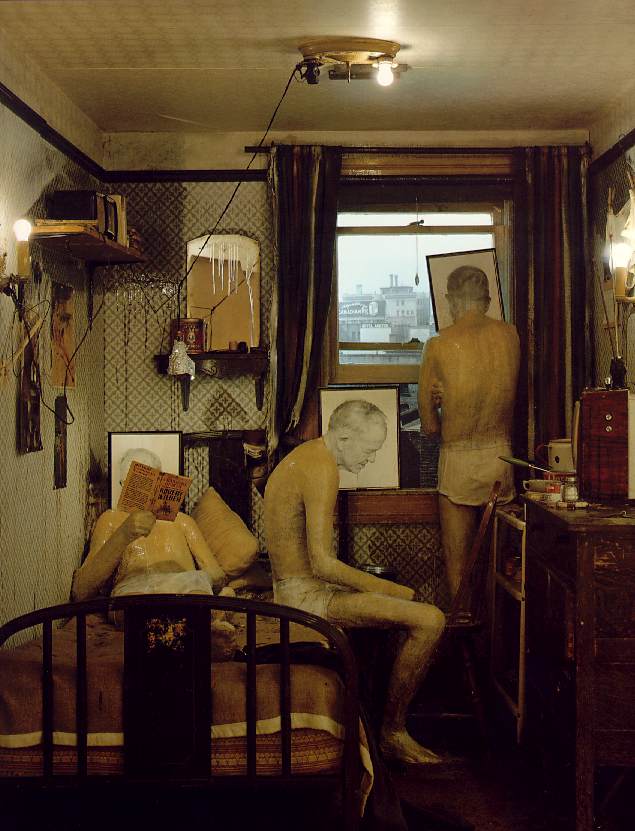 Edward Kienholz, Sollie 17,
1979
Philip Pearlstein (1924 -
Duane Hanson (1925-1996)
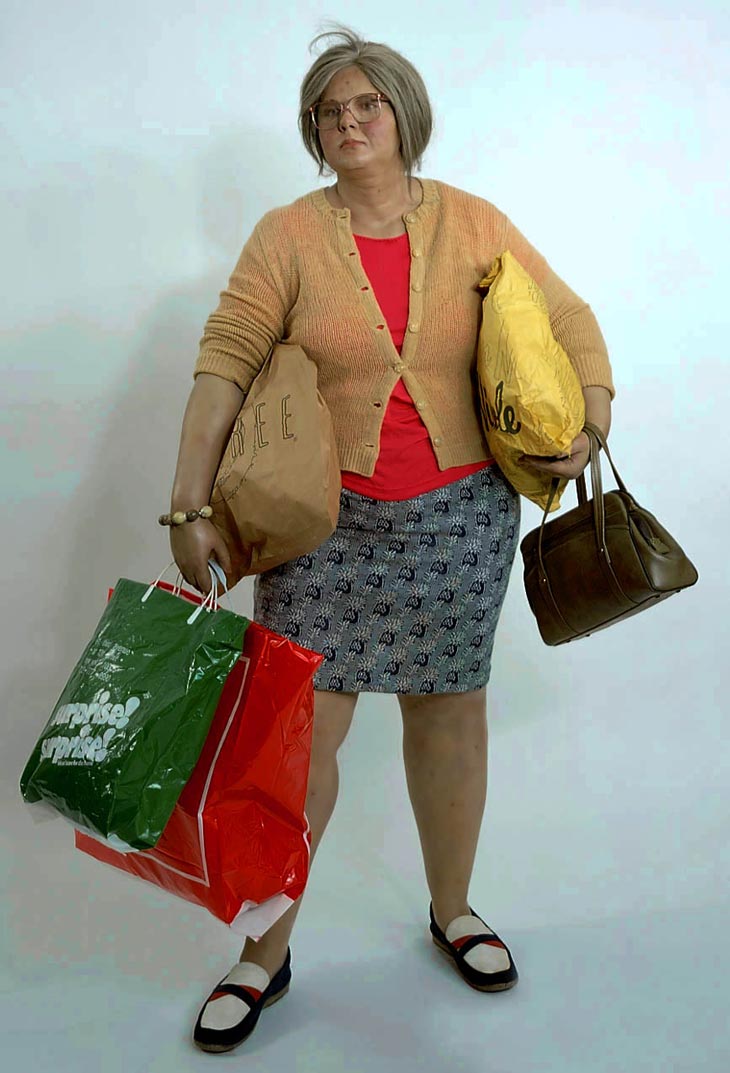 Young Shopper




I like the physical burdens this woman carries. She is weighted down by all of her shopping bags and purchases, and she has become almost a bag herself. She carries physical burdens – the burdens of life, of everyday living. But initially, it’s quite a funny sculpture’.
Magdalena Abakamowicz 1930-2017
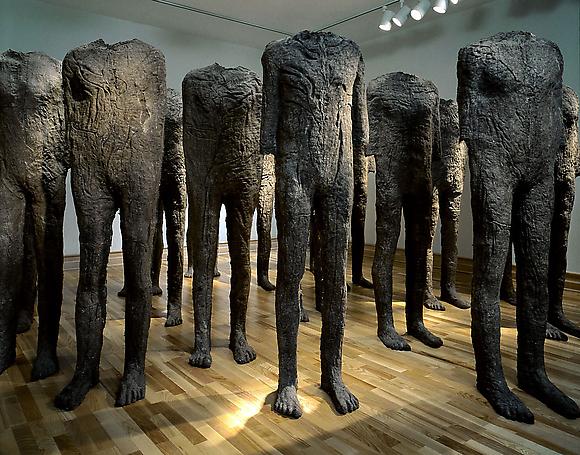 Crowd 1988
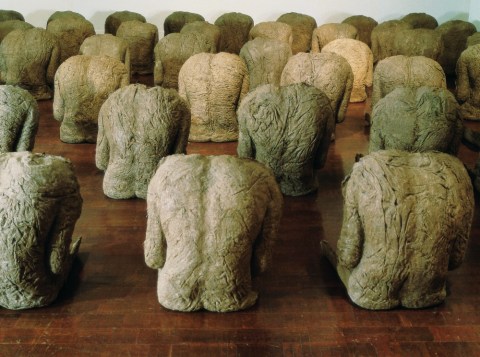 Backs 1967-80
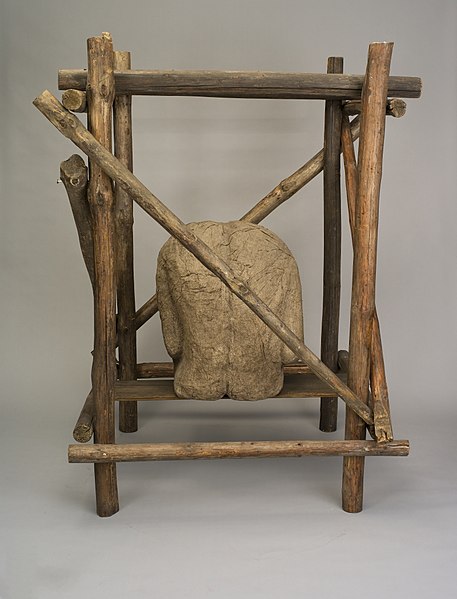 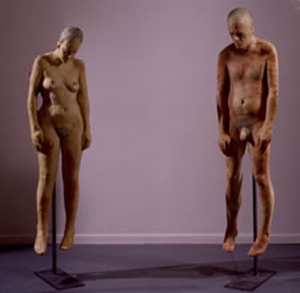 Kiki Smith   1954-
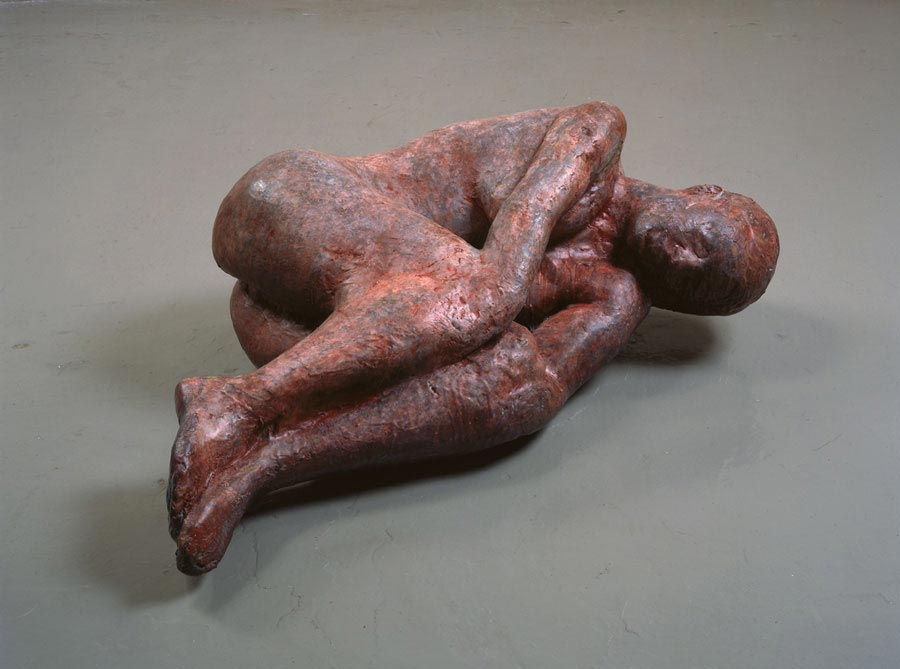 Untitled, 1990
Blood pool, 1992
Berlinde De Bruyckere  1964-
Into One-Another III, 2010
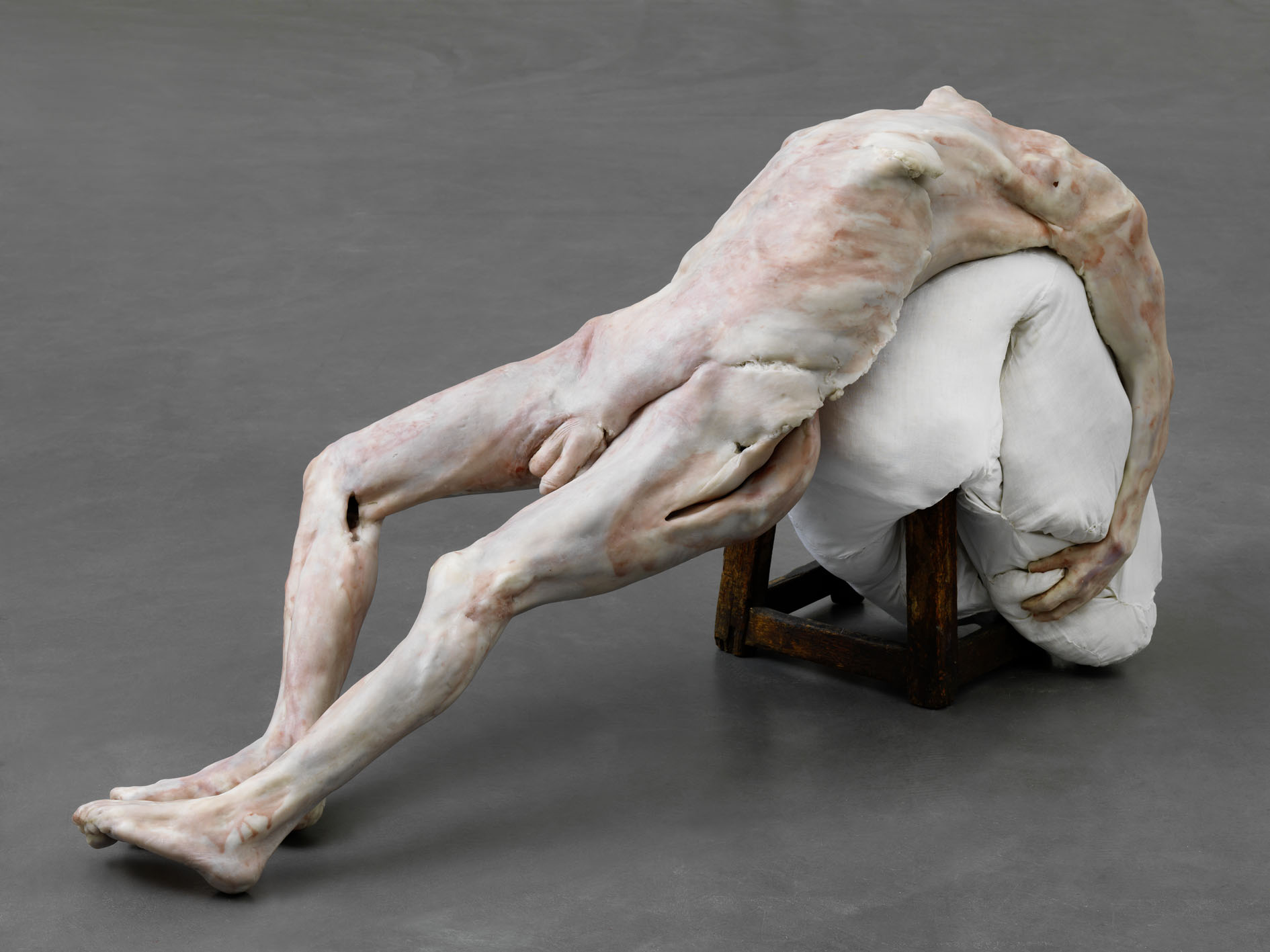 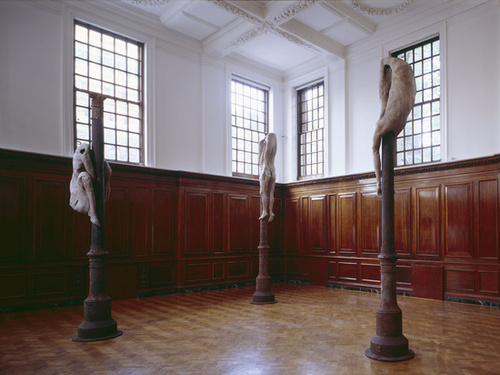 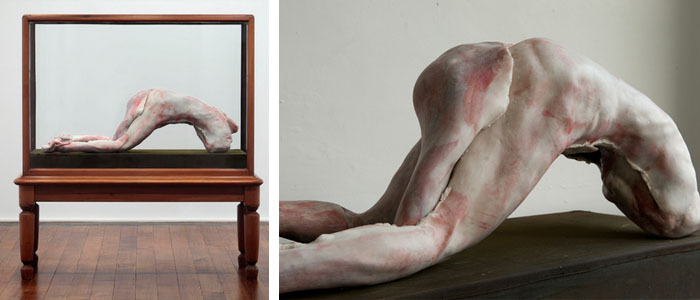 Antony Gormley 1954 -
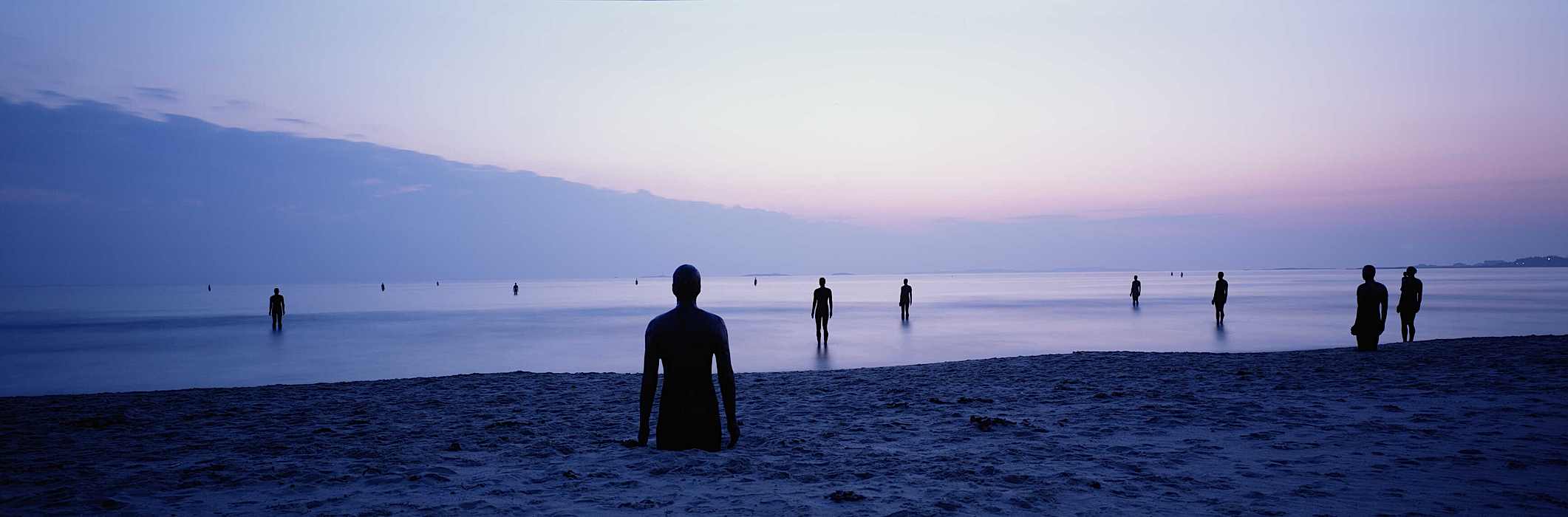 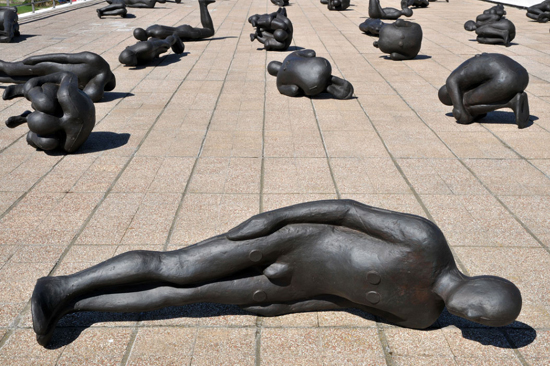 Antony Gormley
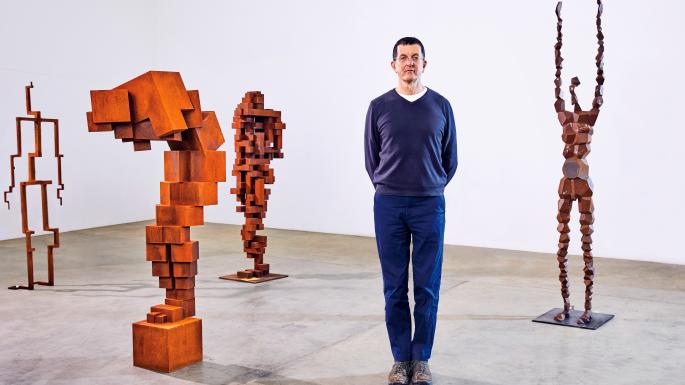 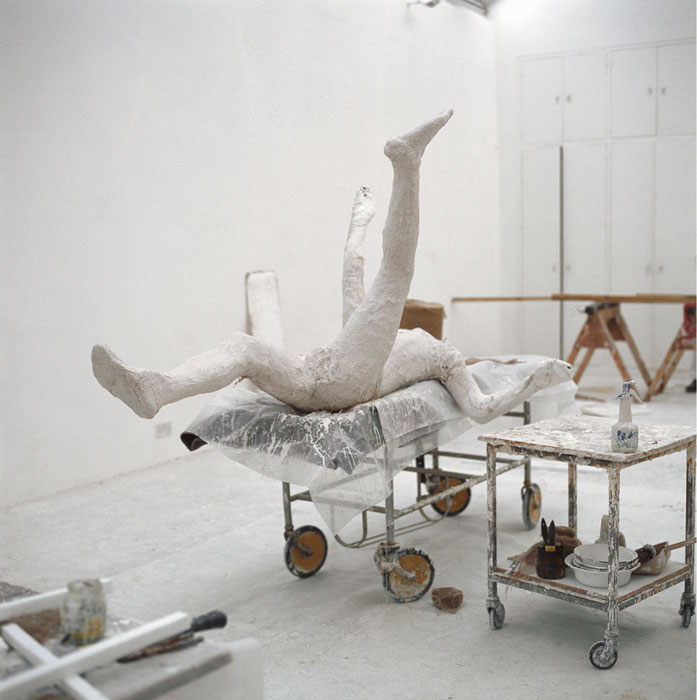 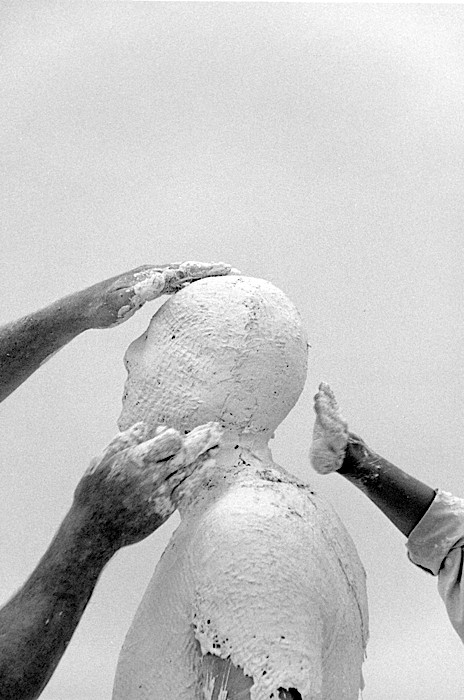 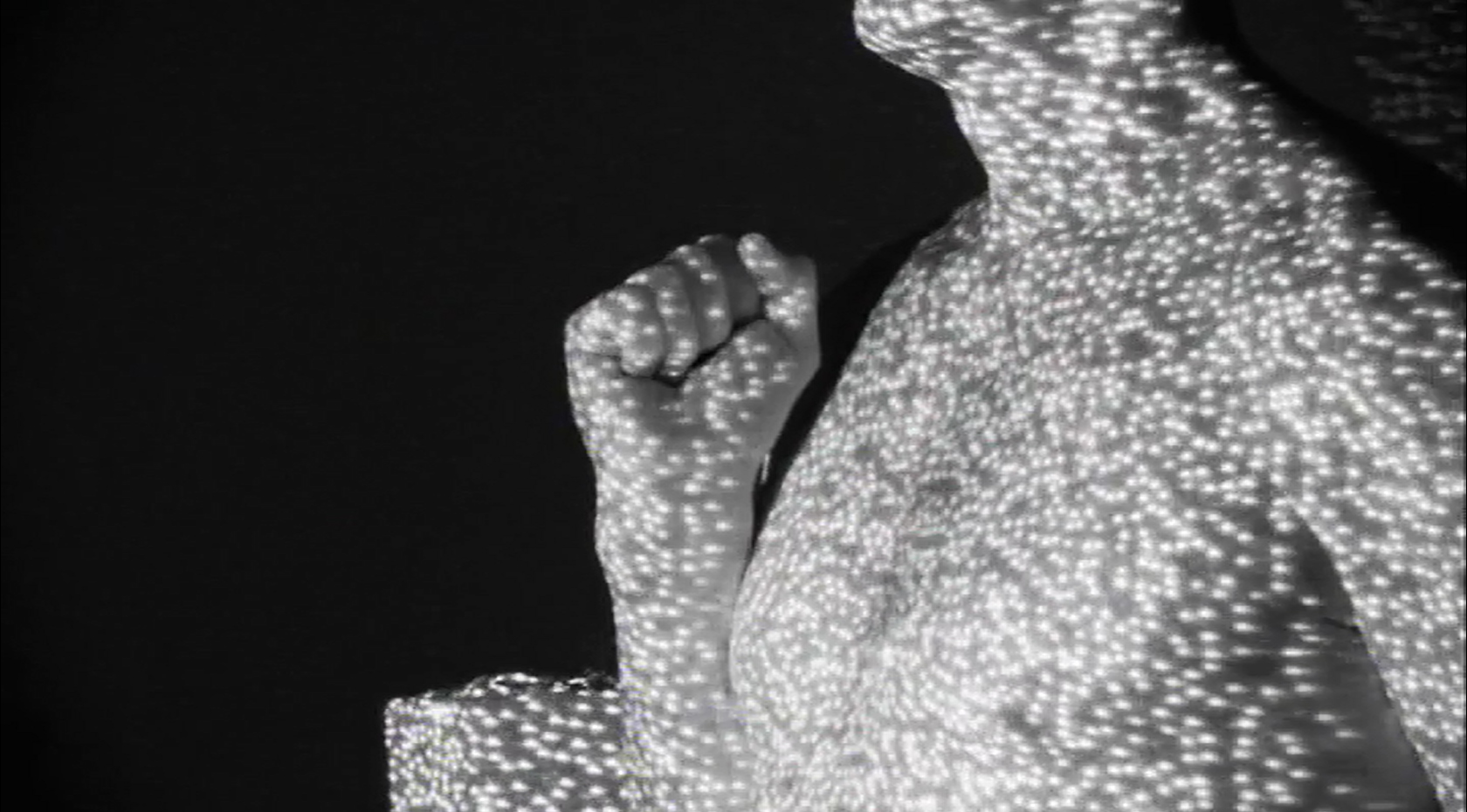 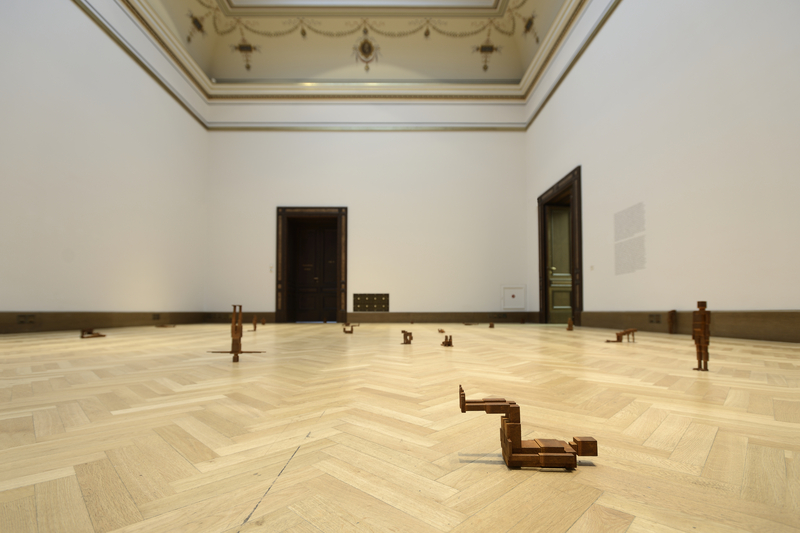 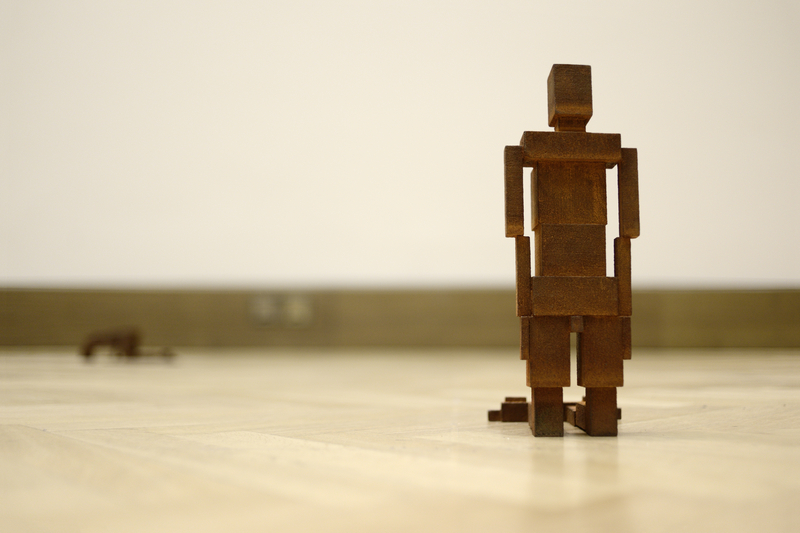 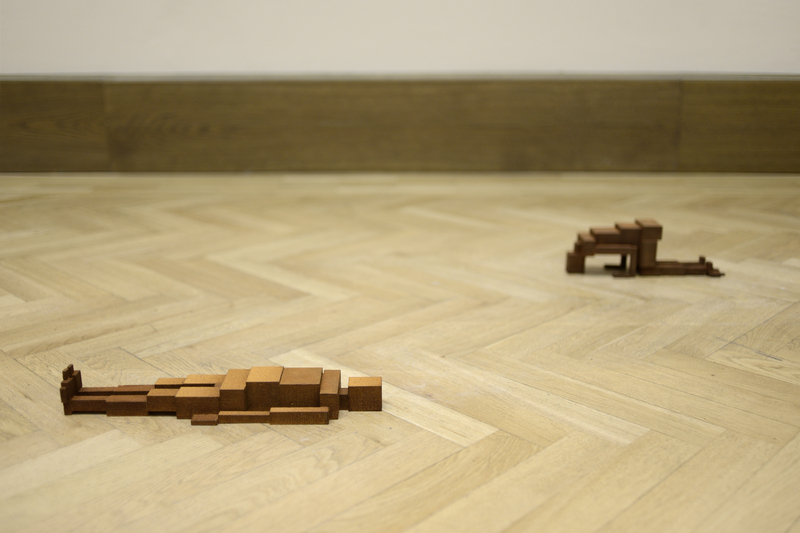 Markus Muntean and Adi Rosenblum 1962-
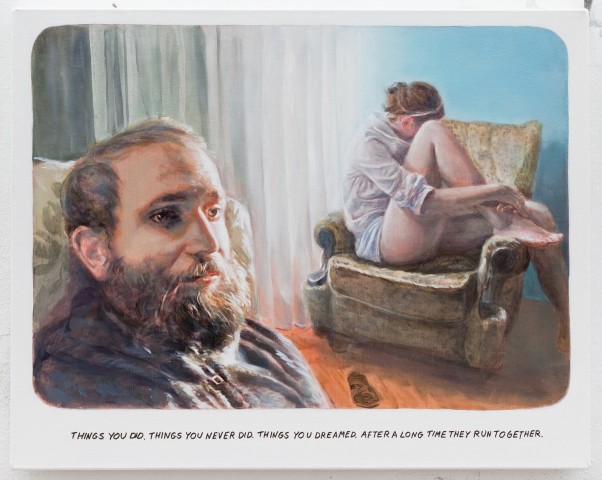 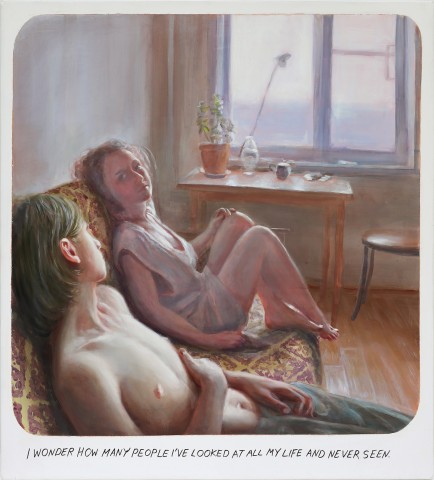 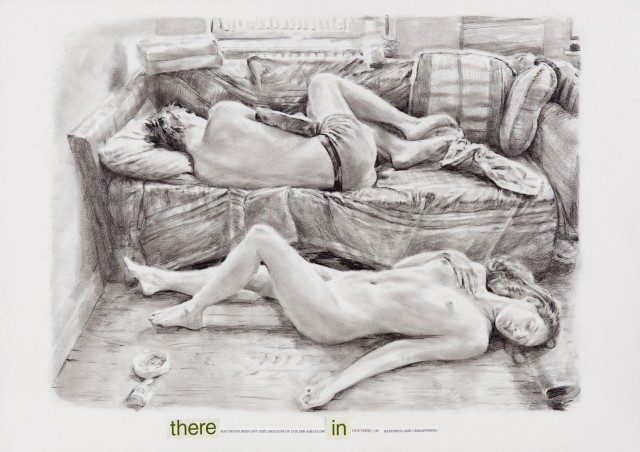 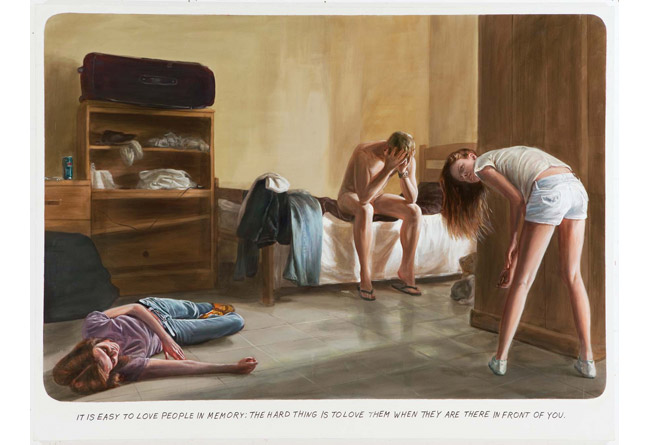 Volker Stelzmann (1940)
Pathos and ethos in iconic photography  in 20th-21st century
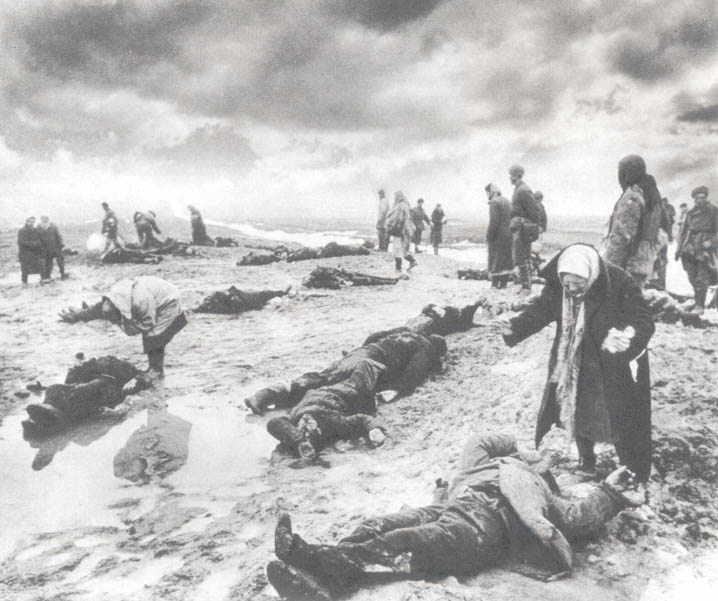 Dmitrij Baltermanc, Grief (Kerč) 1942



                                       
                                         Nick Ut, Napalm Girl 1972
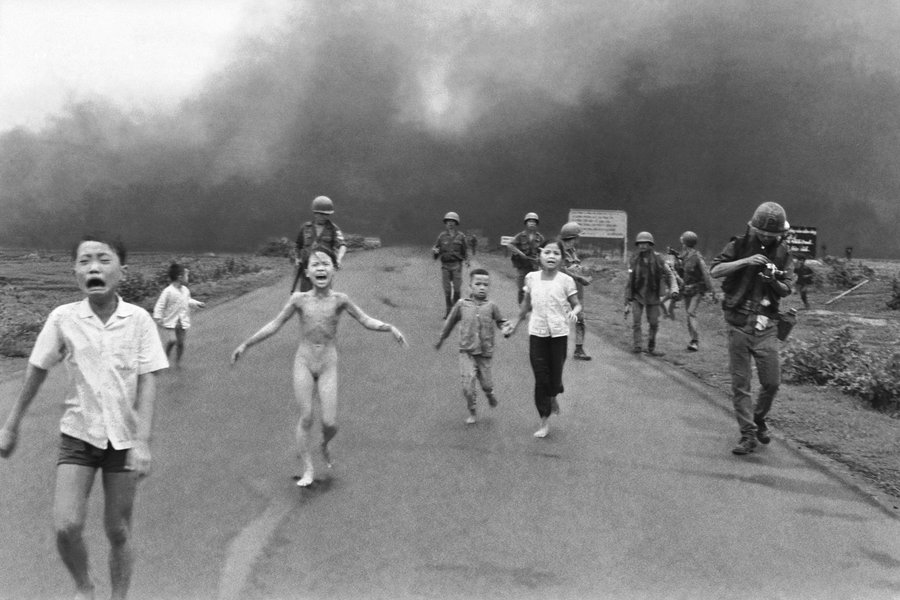 Josef Koudelka, 1968                                           Jeff Widener, Tank man, 1989
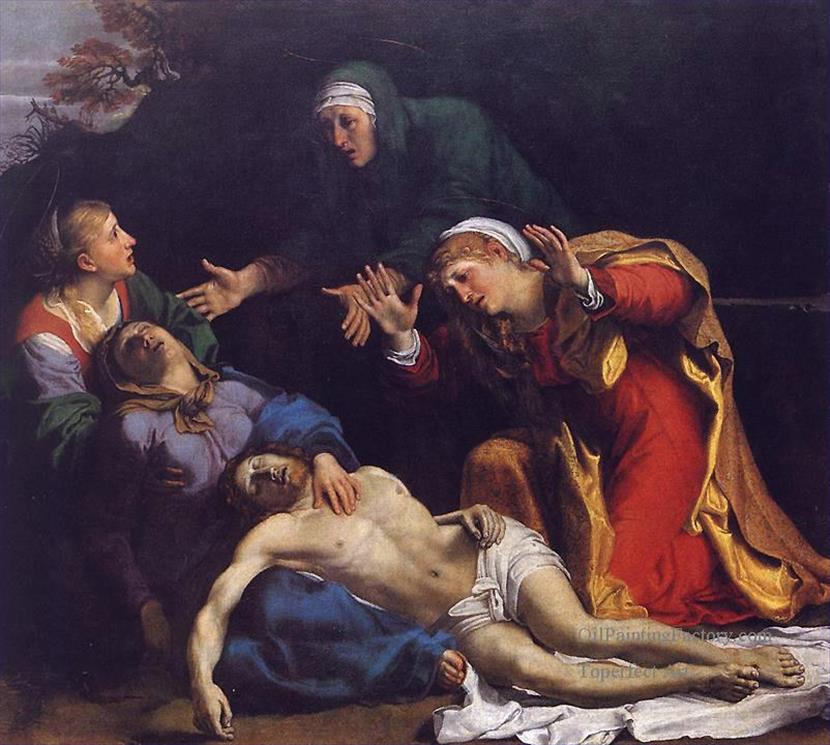 Allusions on emotional language of  Christian imagery
Georges Merillon, Kosovo pieta 1990
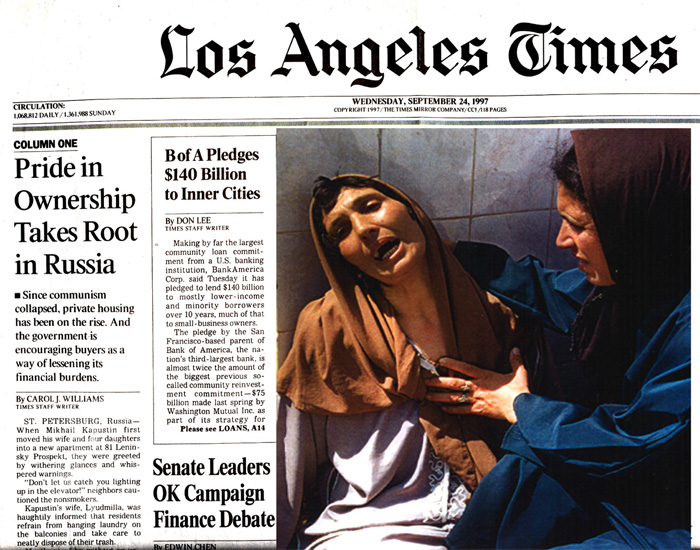 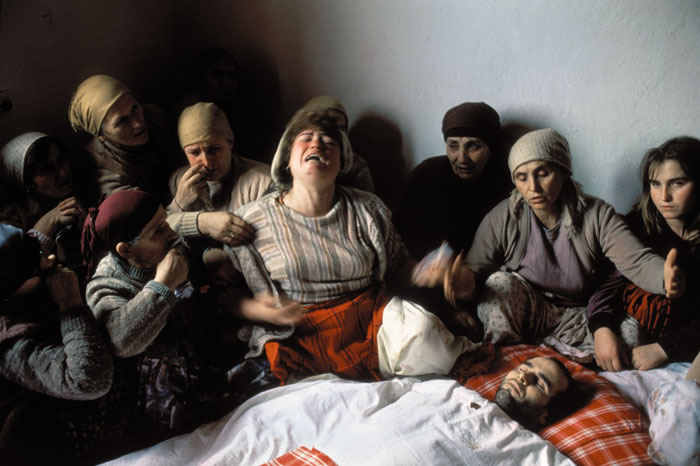 Hocine Zaourar, Madona from Bentalha, 1997
Alex Majoli, Lesbos 2015
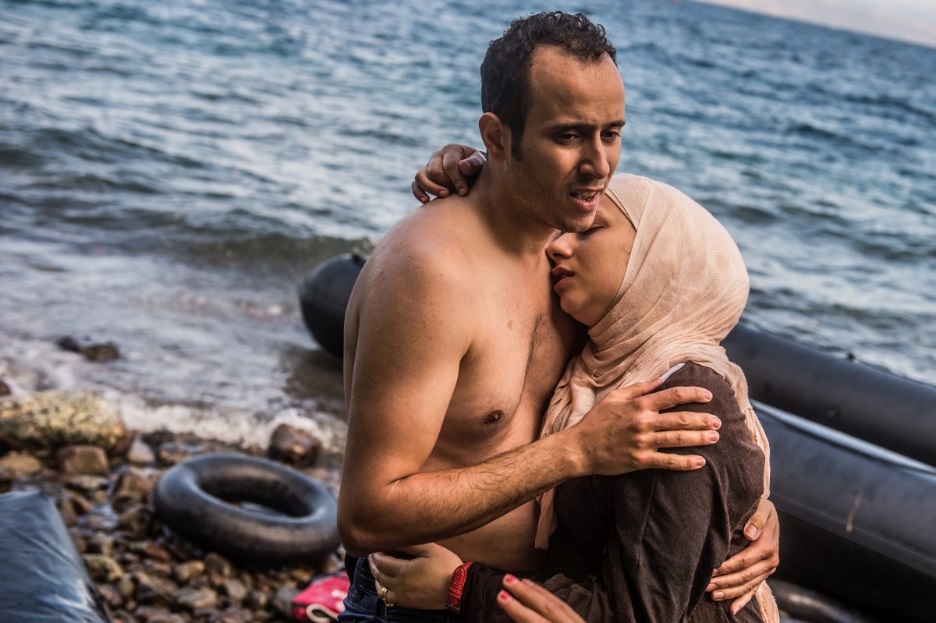 Filip Singer, from Lesbos cycle,  2015